Albert Einstein and the Modern Physics Revolution
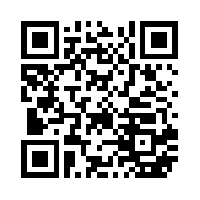 Dr. Elliott S. McCrory
Saturday Morning Physics
Lecture number 2
October 7, 2017
Feedback
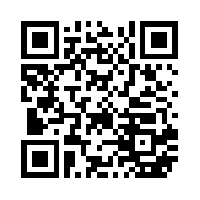 http://tinyurl.com/SMPFeedback-Fall17
Use the clicker for multiple choice
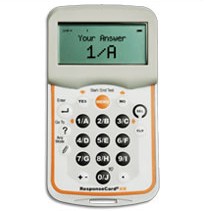 Click a number on the key pad to wake it up
Select your answer
1
2
7 October 2017
McCrory: Einstein's 1905 Revolution
3
I am from Columbia.  Which one?
Colombia, South America [49,365,000]
Columbia, West Virginia [16]
Columbia, South Carolina [134,000]
Columbia, Illinois [10,000]
Columbia, Mississippi [6000]
Columbia, Maryland [99,000]
7 October 2017
McCrory: Einstein's 1905 Revolution
4
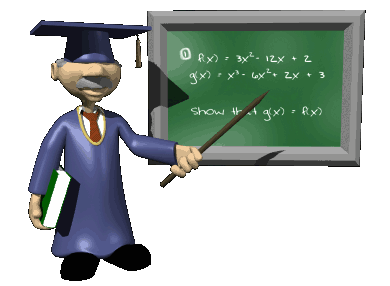 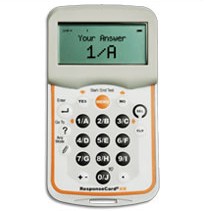 Concepts for today
Utilizing
Clickers
The metric system
Algebra 
Star Trek
Trains
Pole vaulters
Intuition
Transformations 
Special Relativity
Simultaneity
If time allows
Mass equals energy
Spacetime
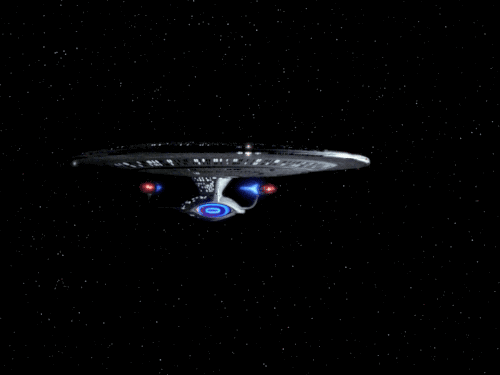 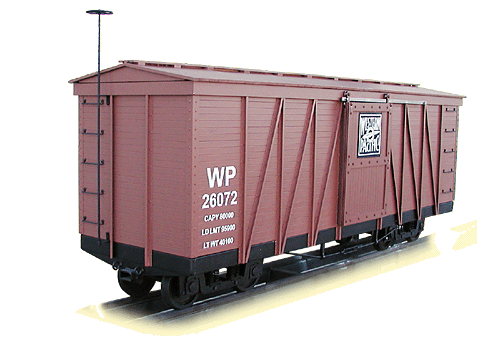 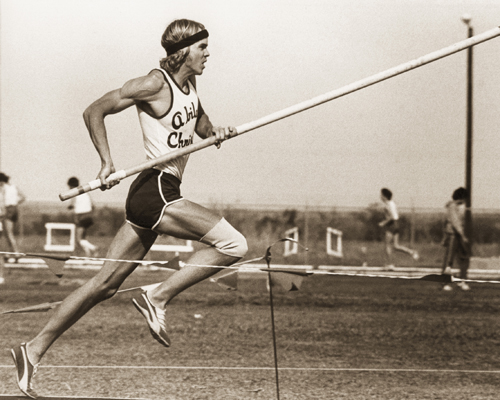 7 October 2017
McCrory: Einstein's 1905 Revolution
5
Which of these math classes have you had?
Pre-algebra
Geometry
Algebra 1
Algebra 2
Pre-Calculus
Calculus
7 October 2017
McCrory: Einstein's 1905 Revolution
6
We will be using some algebra
But I’ll go slow
Scientific Method?
Think about this question …
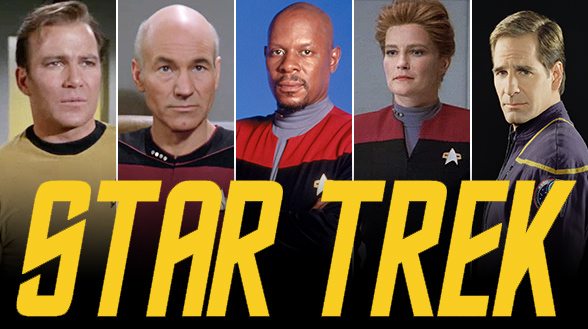 Which is your favorite Star Trek TV series?
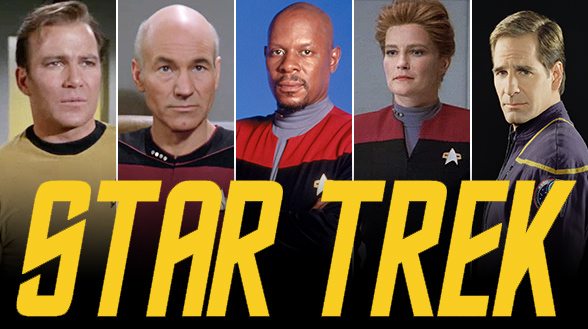 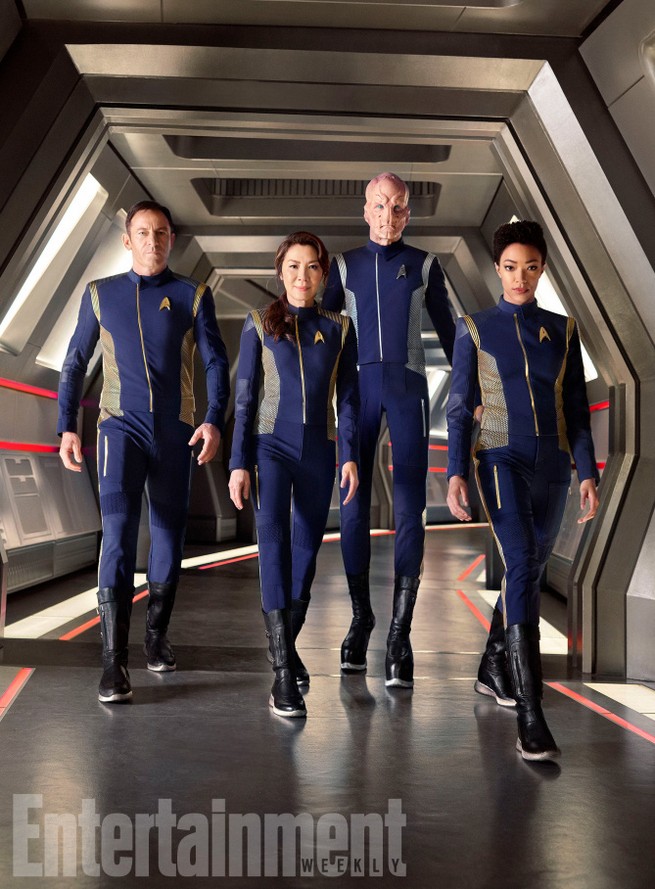 Next
Generation
Deep
Space 9
Original
Series
Voyager
Enterprise
Discovery
7 October 2017
McCrory: Einstein's 1905 Revolution
8
But what is “Science”?
Prof. Dan Hooper
September 30, 2017
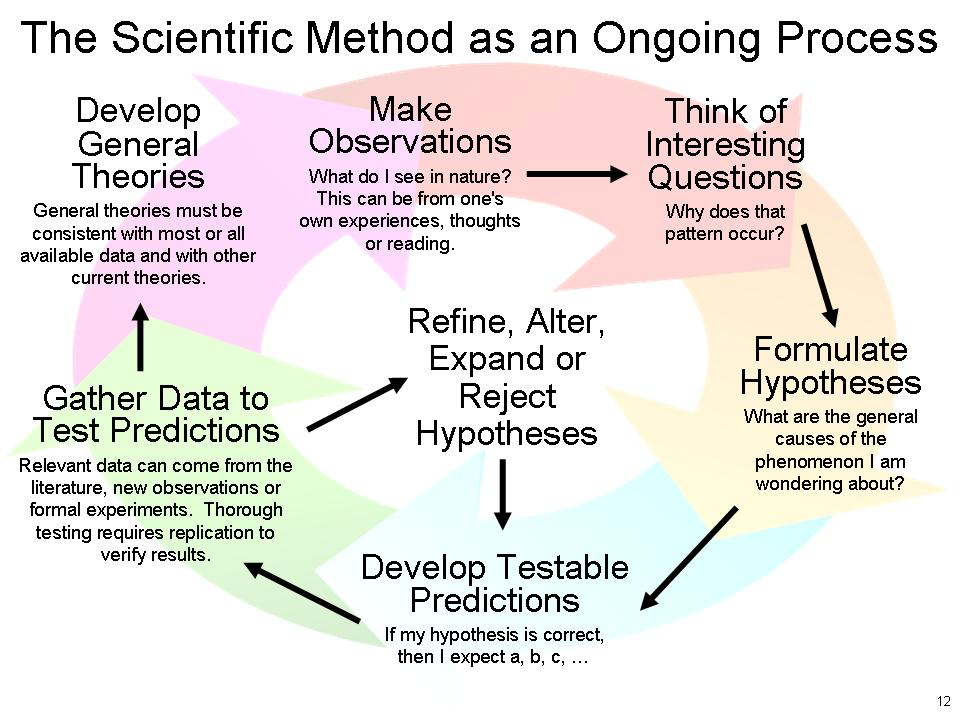 Prof. Dan Hooper
September 30, 2017
Are There Alternatives to the Scientific Method?
Reliance on tradition or authority   
This is something of a straw man opponent to science; few would argue that science conducted sufficiently fairly and carefully will often lead to conclusions that are likely to be false 
Many instances of reliance on tradition are actually a weak form of reliance on social science – if many people held position X in the past, then this provides a limited degree of empirical evidence that holding position X is likely to be helpful or advantageous

Reliance on pure reasoning (mathematics, philosophy)
Many people think of mathematics as a part of science, but it is fundamentally not grounded in empiricism (a central part of the scientific method)
Although philosophers of science hold a range of opinions on this issue, my view is that math helps to illuminate the relationships between ideas and can help to clarify our thinking, but does not itself tell us anything about our world
Scientific Method
Includes:
Make Observations
Think of interesting Questions
Formulate hypotheses
Intuition
We are guided by our intuition
Must be careful!
Ptolemeic view of the “universe” based on beliefs and on intuition

Experience, observation and intuition are linked

Intuition grows as we gain experience and make observations
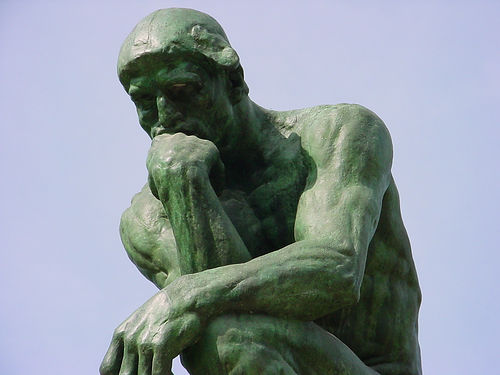 7 October 2017
McCrory: Einstein's 1905 Revolution
12
But some things are …
Counter-intuitive
Define?

Examples?
Modern Physics: Our intuition is incomplete
Much is, at first, counter-intuitive

We must develop new intuition
Relativity Terminology: A quantity is said to be
Invariant
If different observers would obtain the same result from a measurement of this quantity. 
The mass of an object. 

Relative
If different observers would obtain different result from a measurement of this quantity. 
The speed of an object.
Why?
7 October 2017
McCrory: Einstein's 1905 Revolution
15
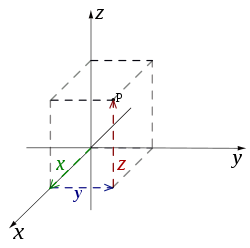 Terms: Frame of Reference
A coordinate system and some way to fix stuff into that coordinate system.
A football field
This room
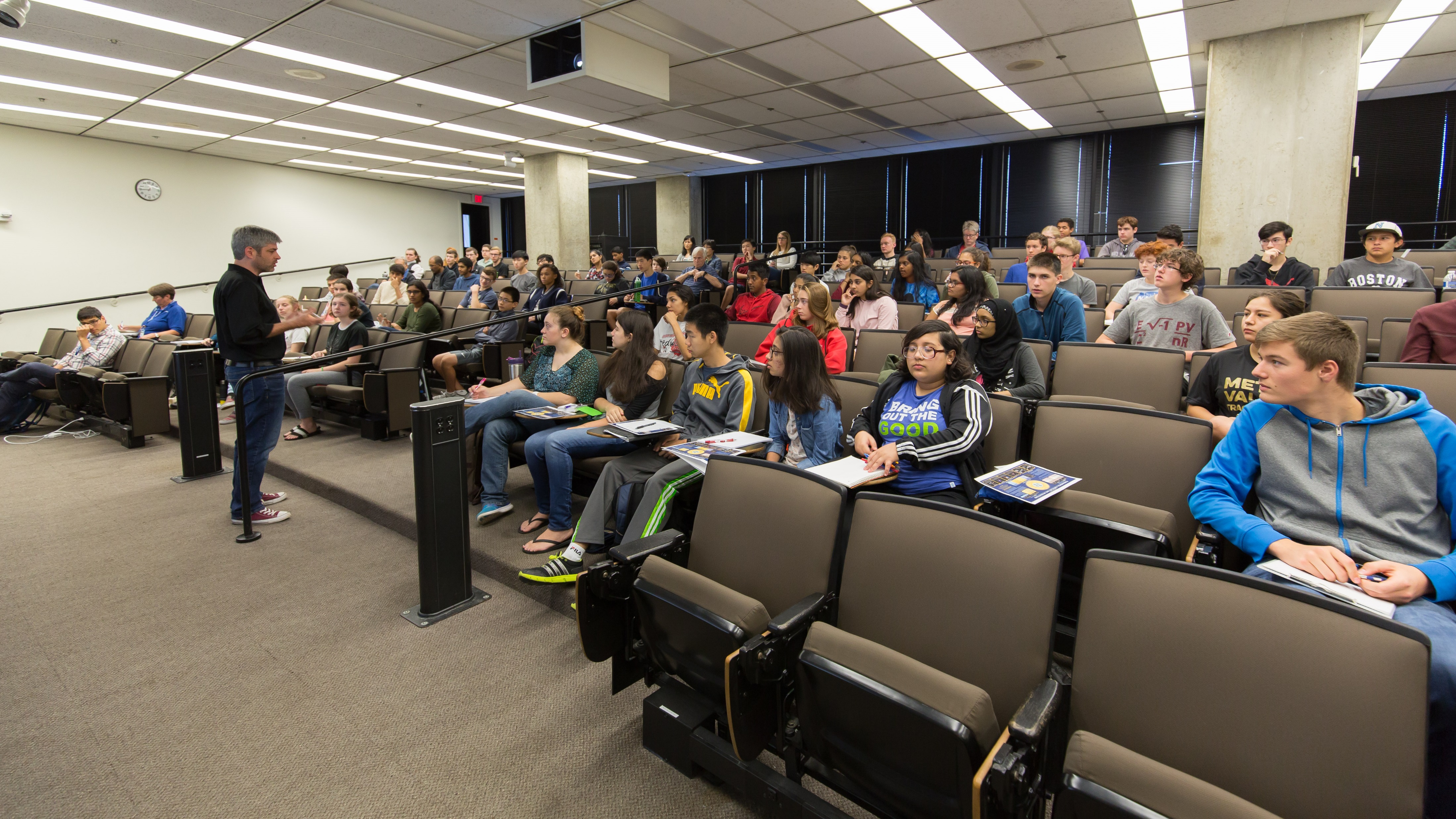 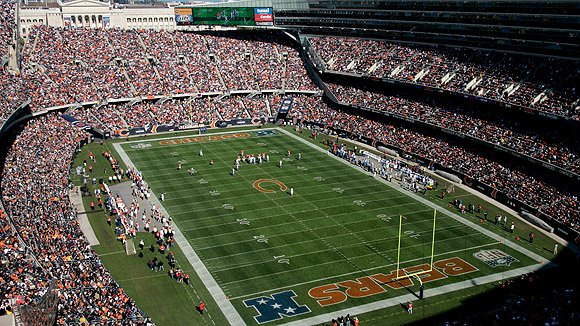 y
z
x
7 October 2017
McCrory: Einstein's 1905 Revolution
16
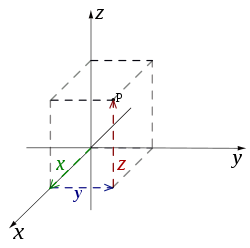 Terms: Inertial Frame of Reference
A frame of reference in which the stuff in it has no forces acting on them.
The stuff is at rest or it moves at a constant velocity in a straight line.
Examples:
The car that brought you here this morning, moving steadily
A train car moving steadily
The bridge of the Enterprise (maybe?)
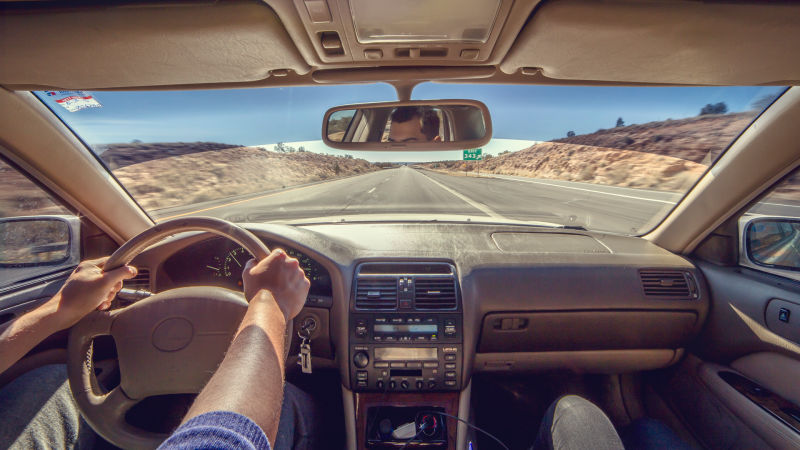 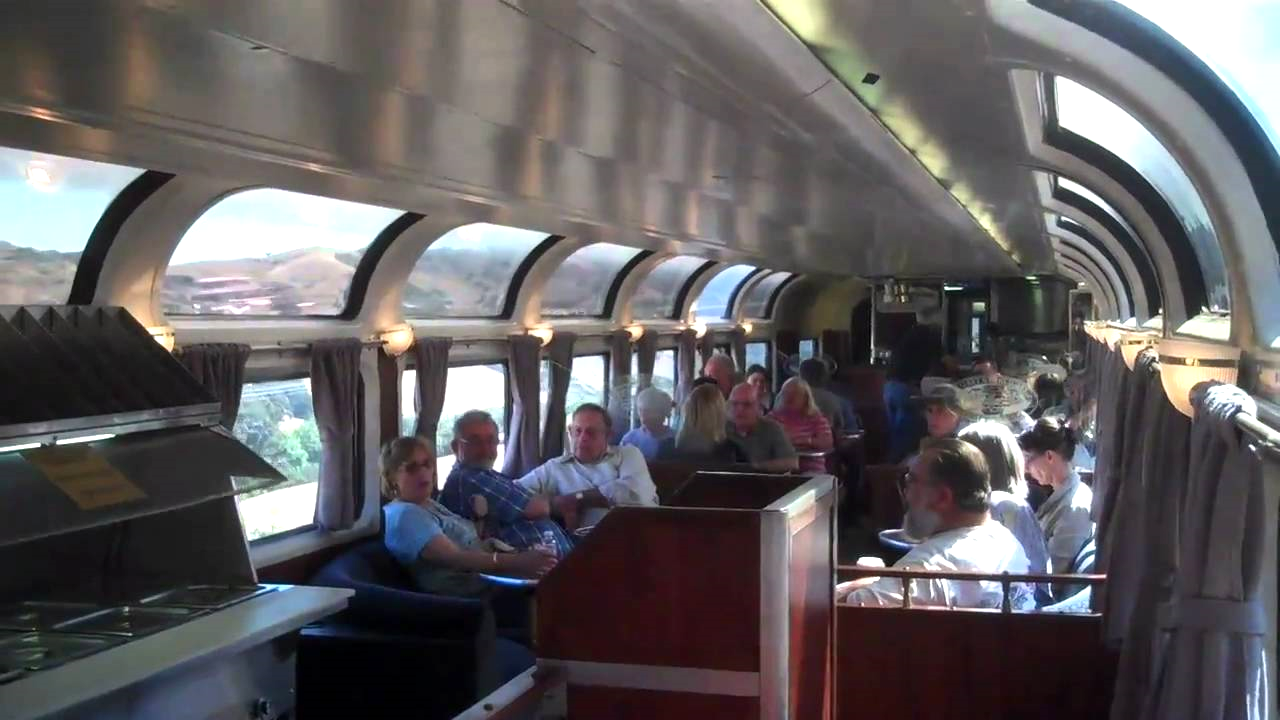 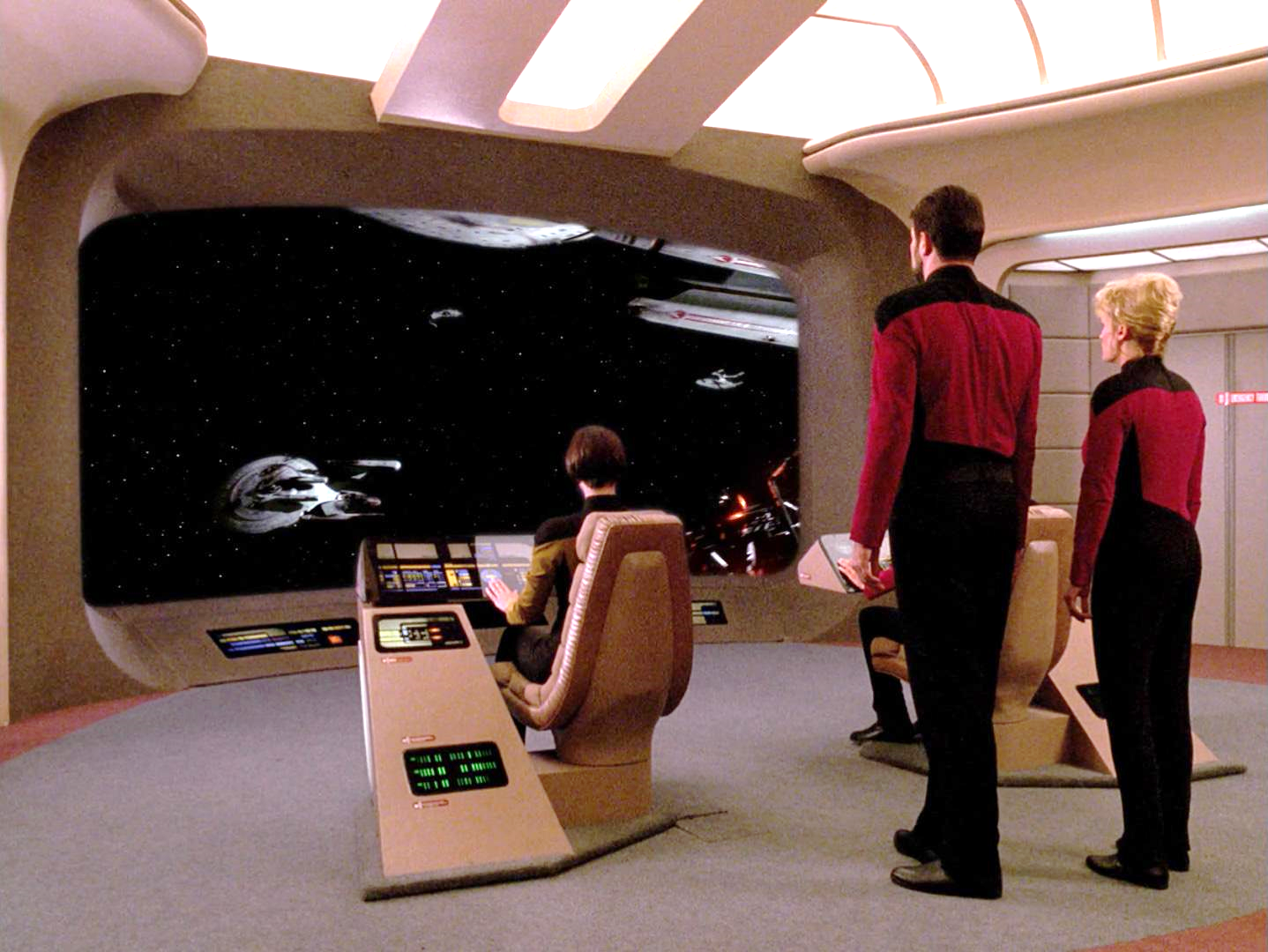 7 October 2017
McCrory: Einstein's 1905 Revolution
17
Recap so far
Intuition
Scientific Method
Invariant
Relative
Frame of reference
Inertial frame of reference
7 October 2017
McCrory: Einstein's 1905 Revolution
18
What are these symbols?
vd t
ß
γ
What are these symbols?
Physics Velocity : vDistance : d Time : t
Greek letters Beta : ß
Gamma : γ
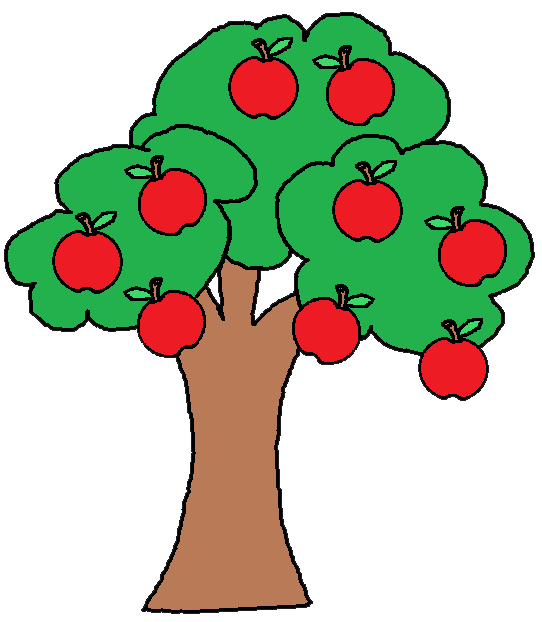 Frame of reference
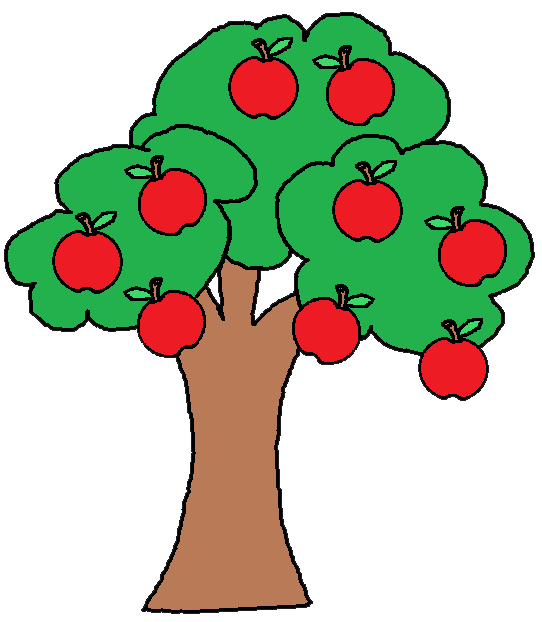 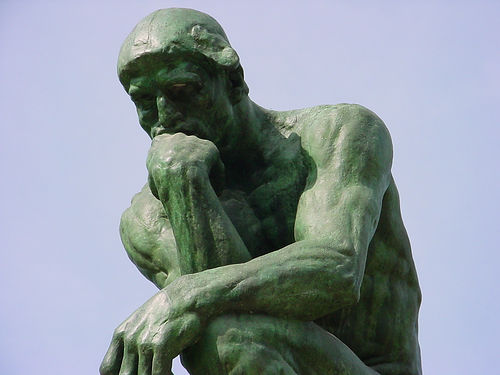 21
7 October 2017
McCrory: Einstein's 1905 Revolution
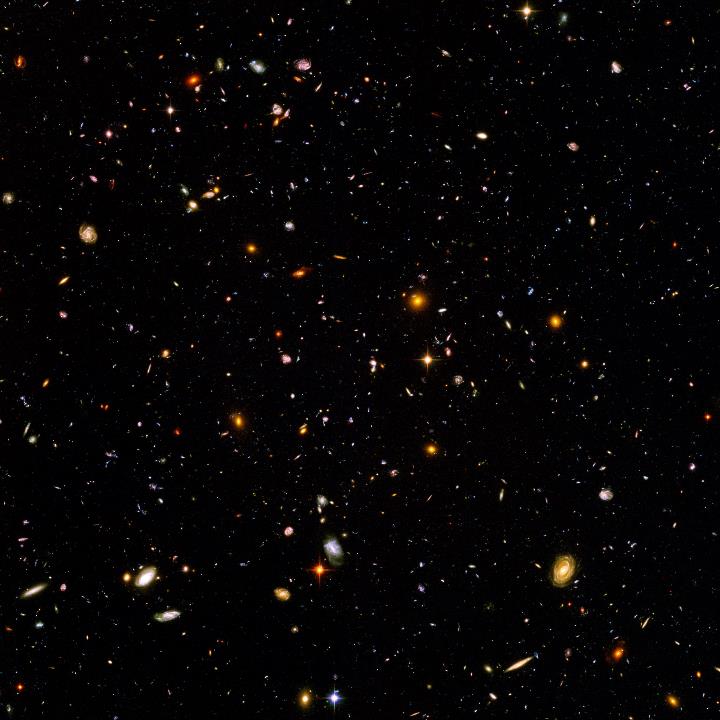 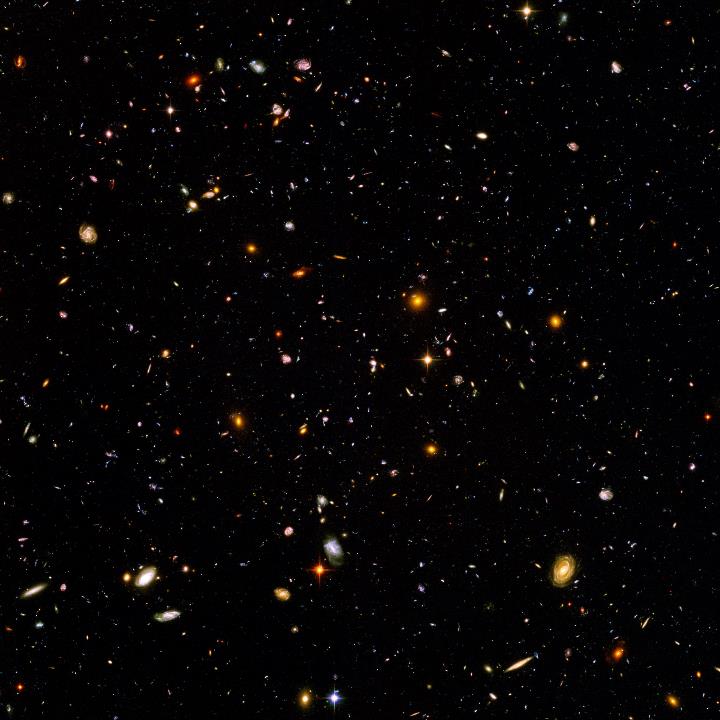 From the point of view of the tree
y
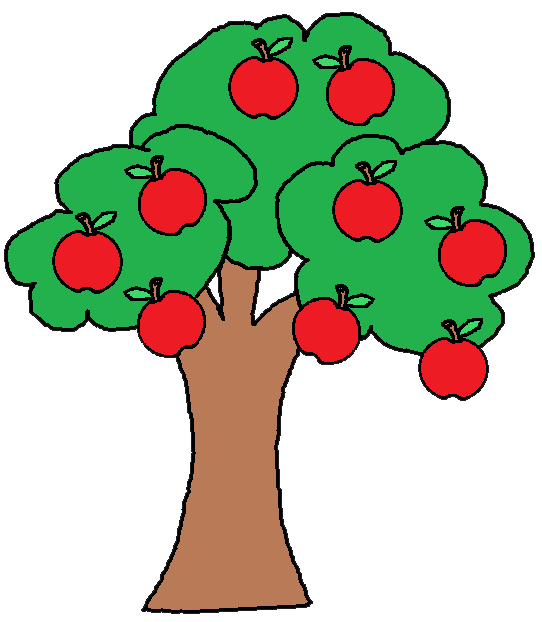 y
x
x
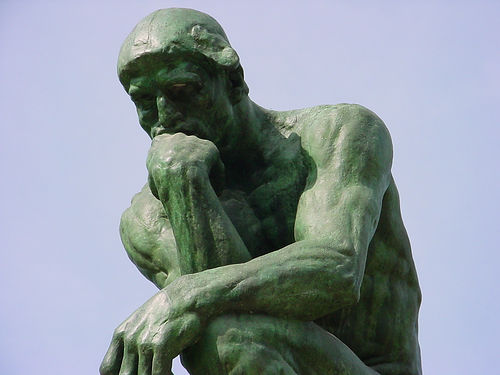 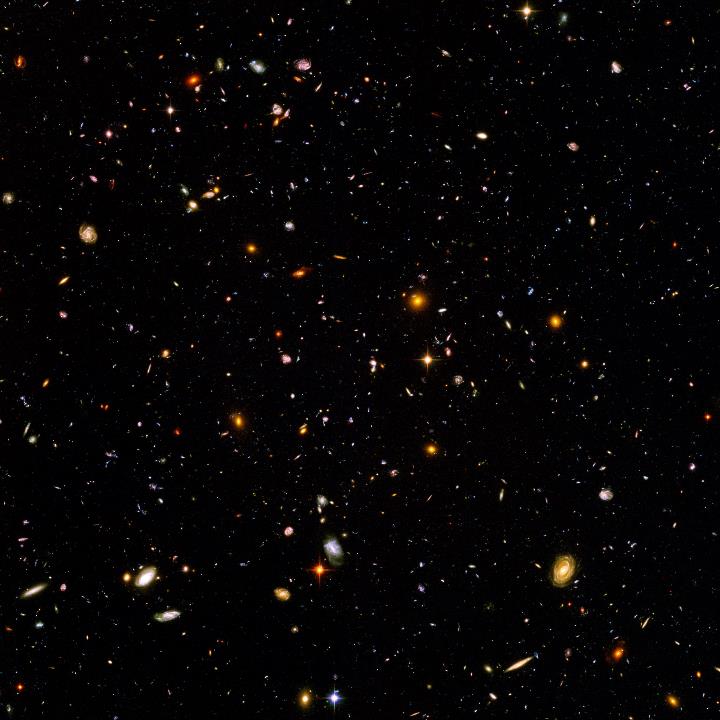 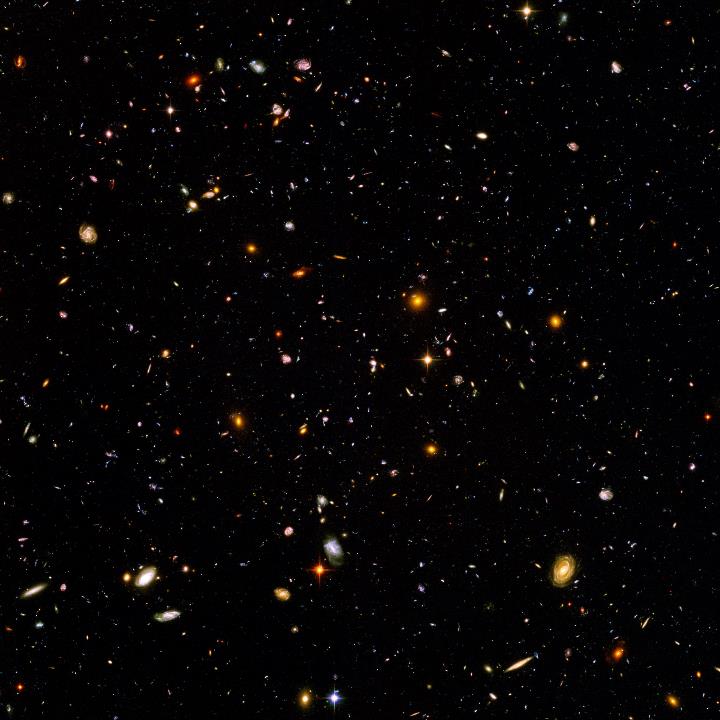 From the POV of the Thinker
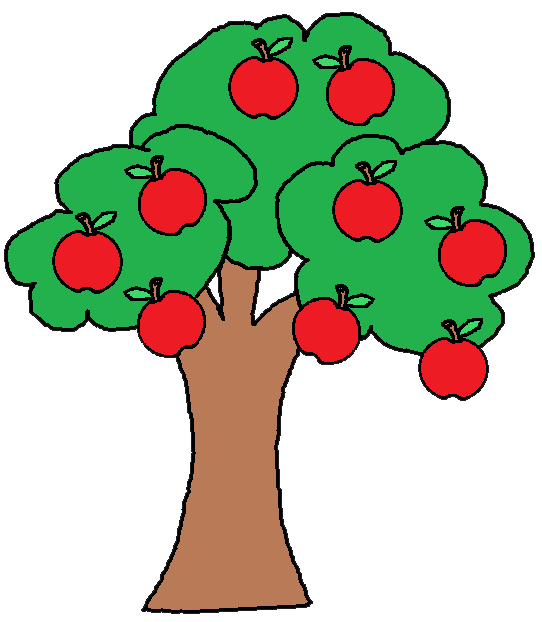 y
y
x
x
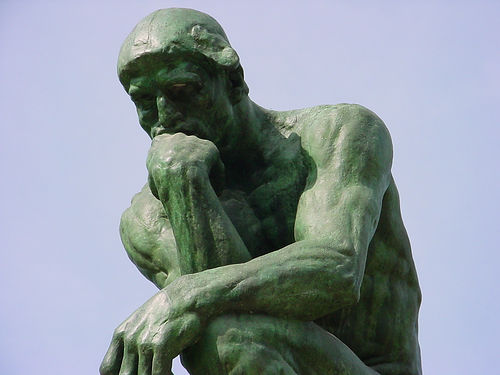 Another term: Coordinate Transformations
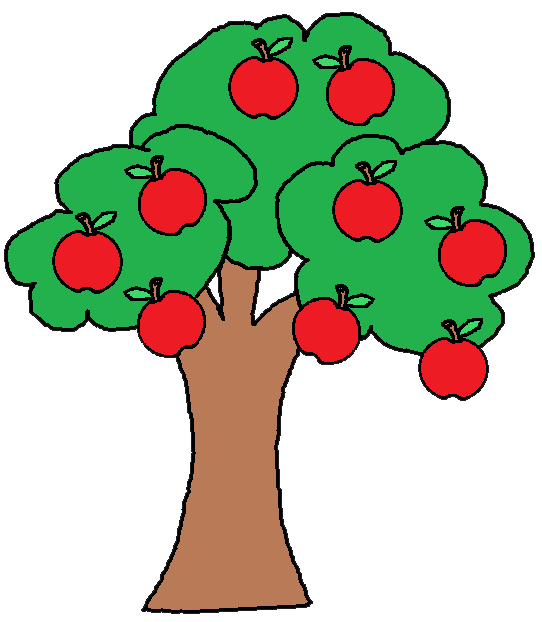 A regular transformation:





We call this the 
“Galilean Transformation”
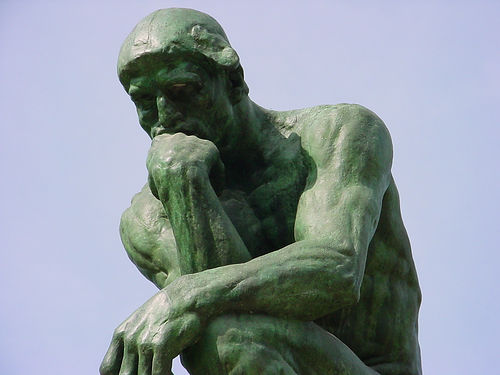 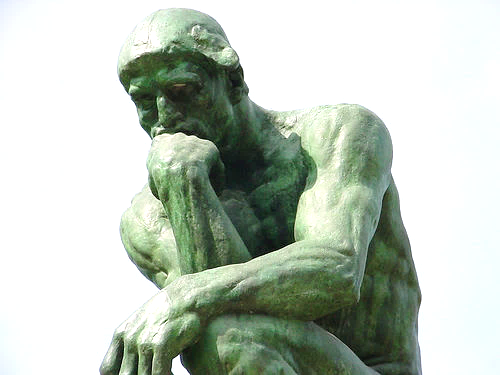 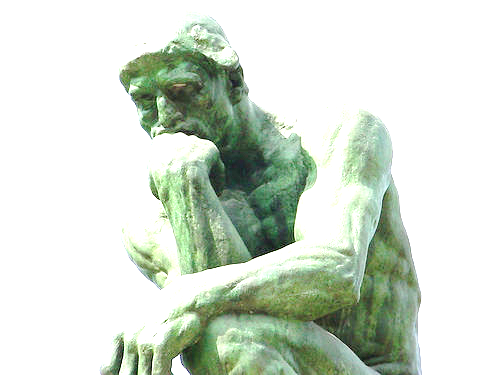 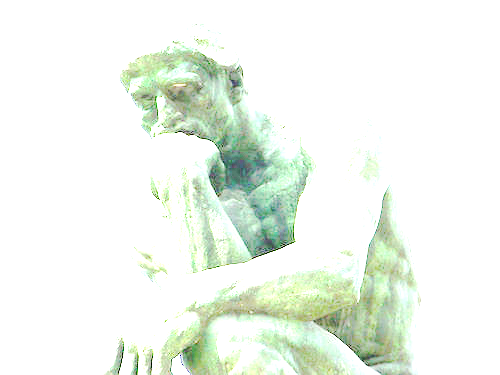 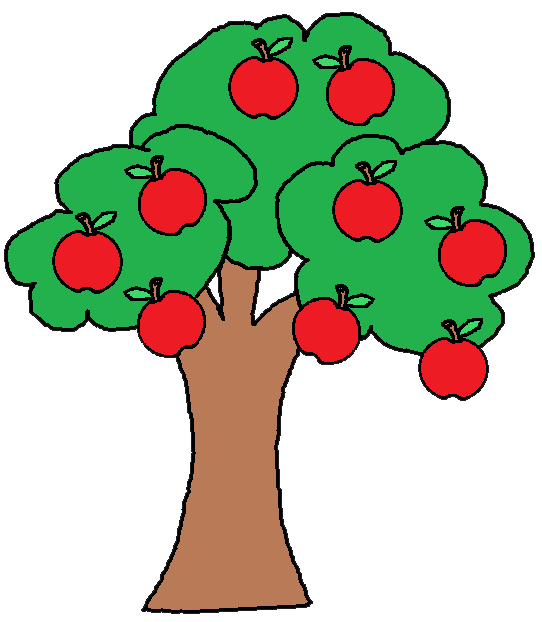 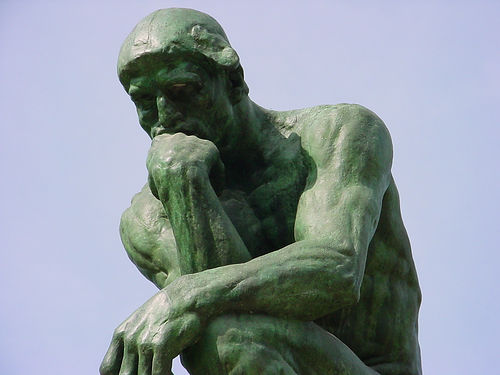 7 October 2017
McCrory: Einstein's 1905 Revolution
24
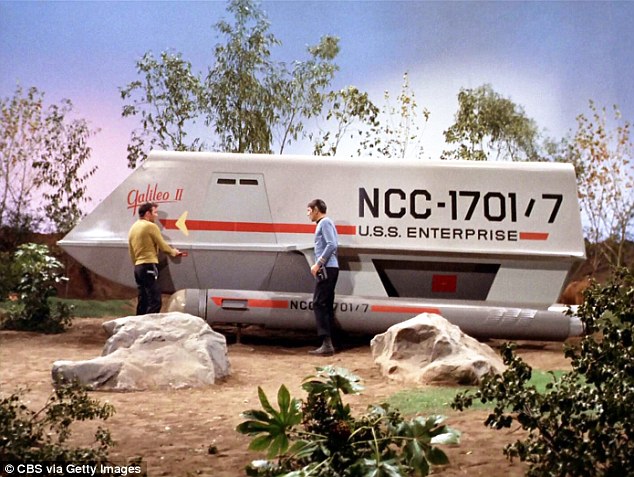 Galileo?
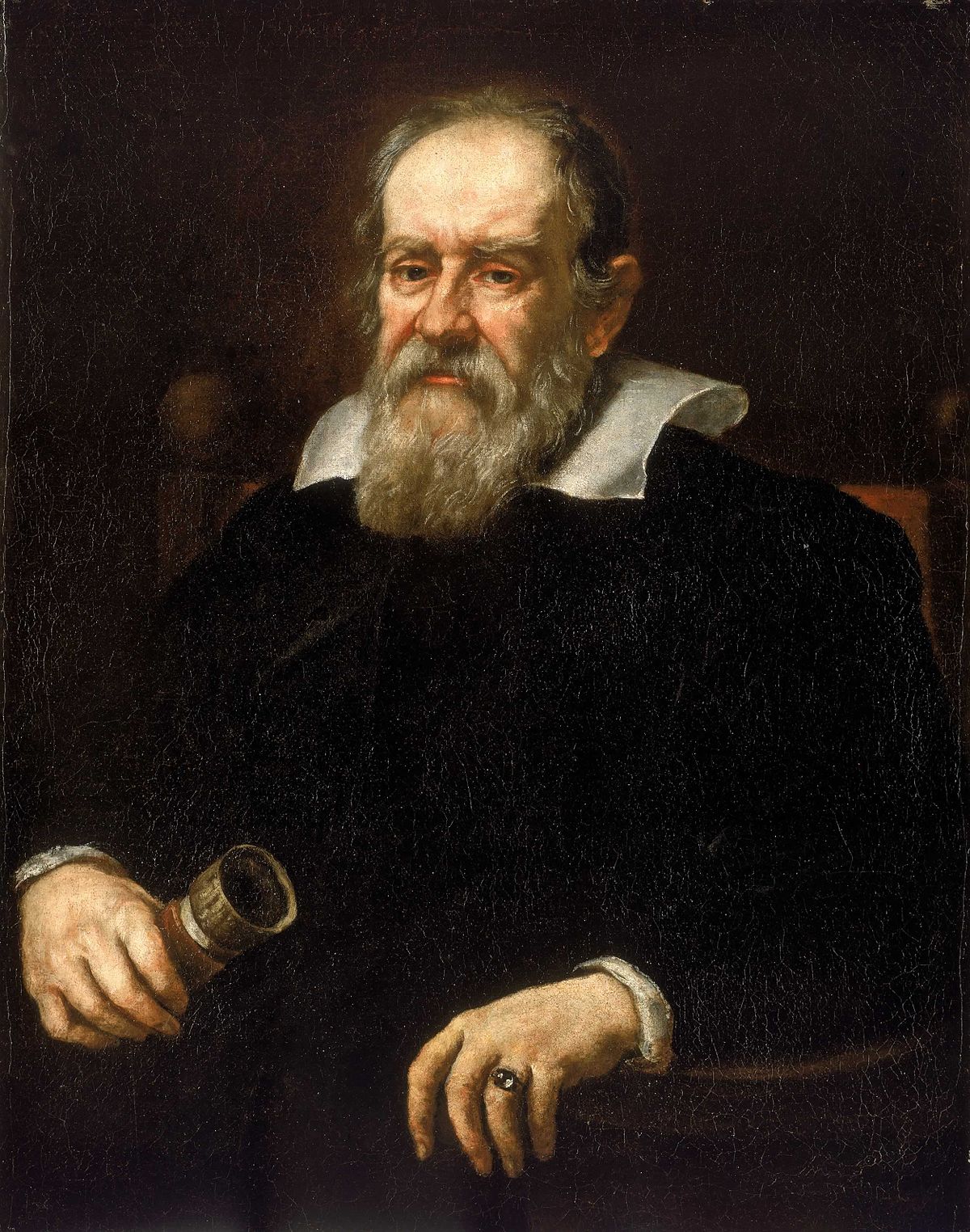 Galileo Galilei: 
1564-1642
Italian astronomer
Physicist
Engineer
philosopher 
mathematician. 

He has been called 
"father of observational astronomy", 
"father of modern physics", 
"father of the scientific method", and 
"father of science". 

Galileo studied speed and velocity, gravity and free fall, the principle of relativity, inertia, projectile motion and also worked in applied science and technology, describing the properties of pendulums and "hydrostatic balances", inventing the thermoscope and various military compasses, and using the telescope for scientific observations of celestial objects.
Example of a coordinate transformation
y
y0
v = 5 [m/s]
t0 = 10 [sec]
x0 = 0

What is t?

t = t0 = 10 [sec]
v
x
xo
Answer under here
7 October 2017
McCrory: Einstein's 1905 Revolution
27
Use the clicker for numeric input
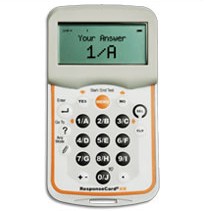 Click a number on the key pad to wake it up
Click on the pencil button
Enter your answer
For example, 3 . 1 4 1 5 9 2 6 5 3 5
Press the enter button
1
2
3
4
7 October 2017
McCrory: Einstein's 1905 Revolution
28
What is the value of x?
y
y0
v = 5 [m/s]
t0 = 10 [sec]
x0 = 0
v
x
xo
7 October 2017
McCrory: Einstein's 1905 Revolution
29
Coordinate Transformation Example:Shooting a ball from a moving train car
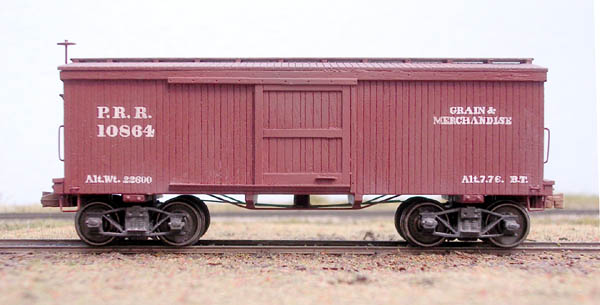 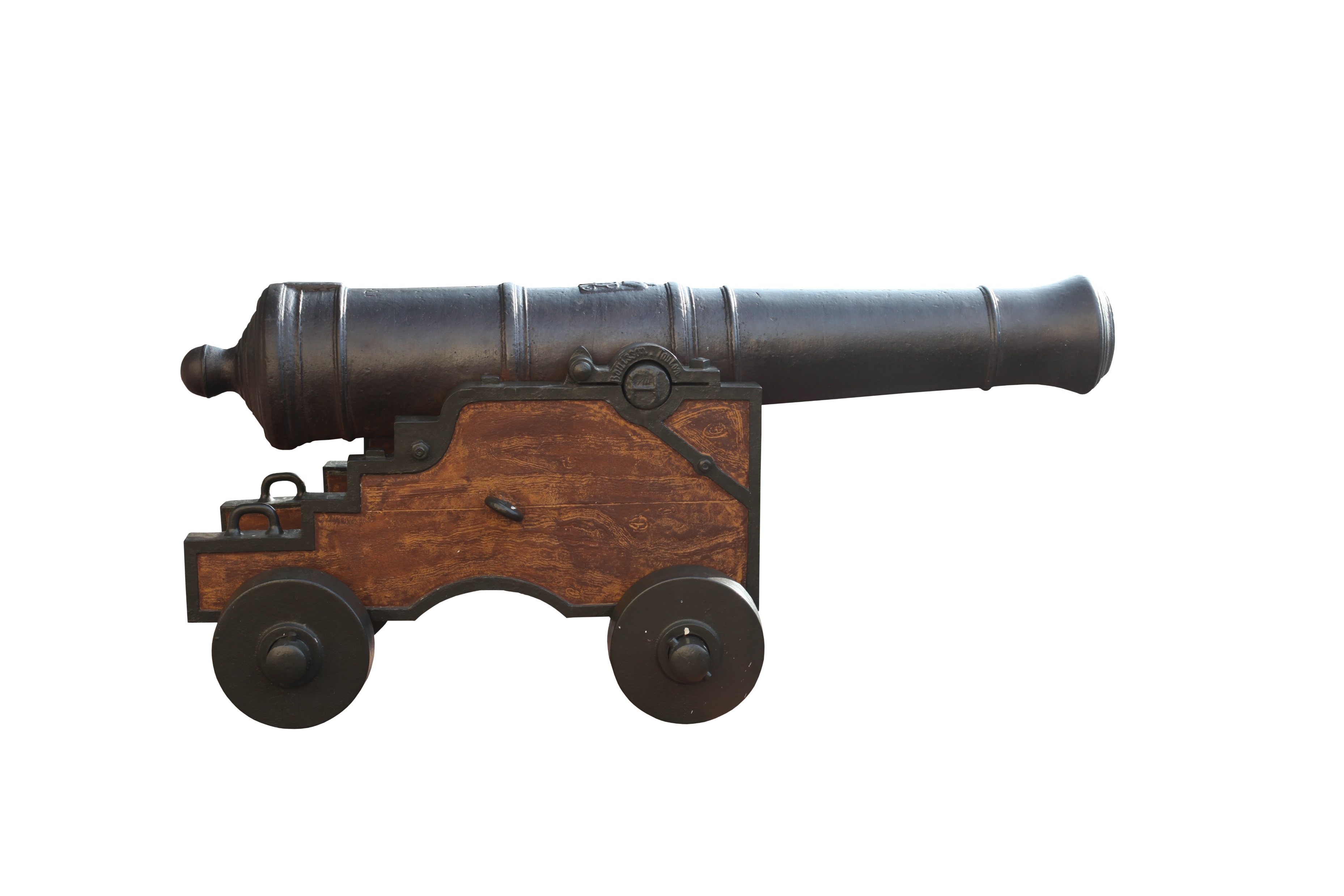 7 October 2017
McCrory: Einstein's 1905 Revolution
30
Coordinate Transformation Example:Shooting a ball from a moving train car
vball = -vtrain = 70 MPH
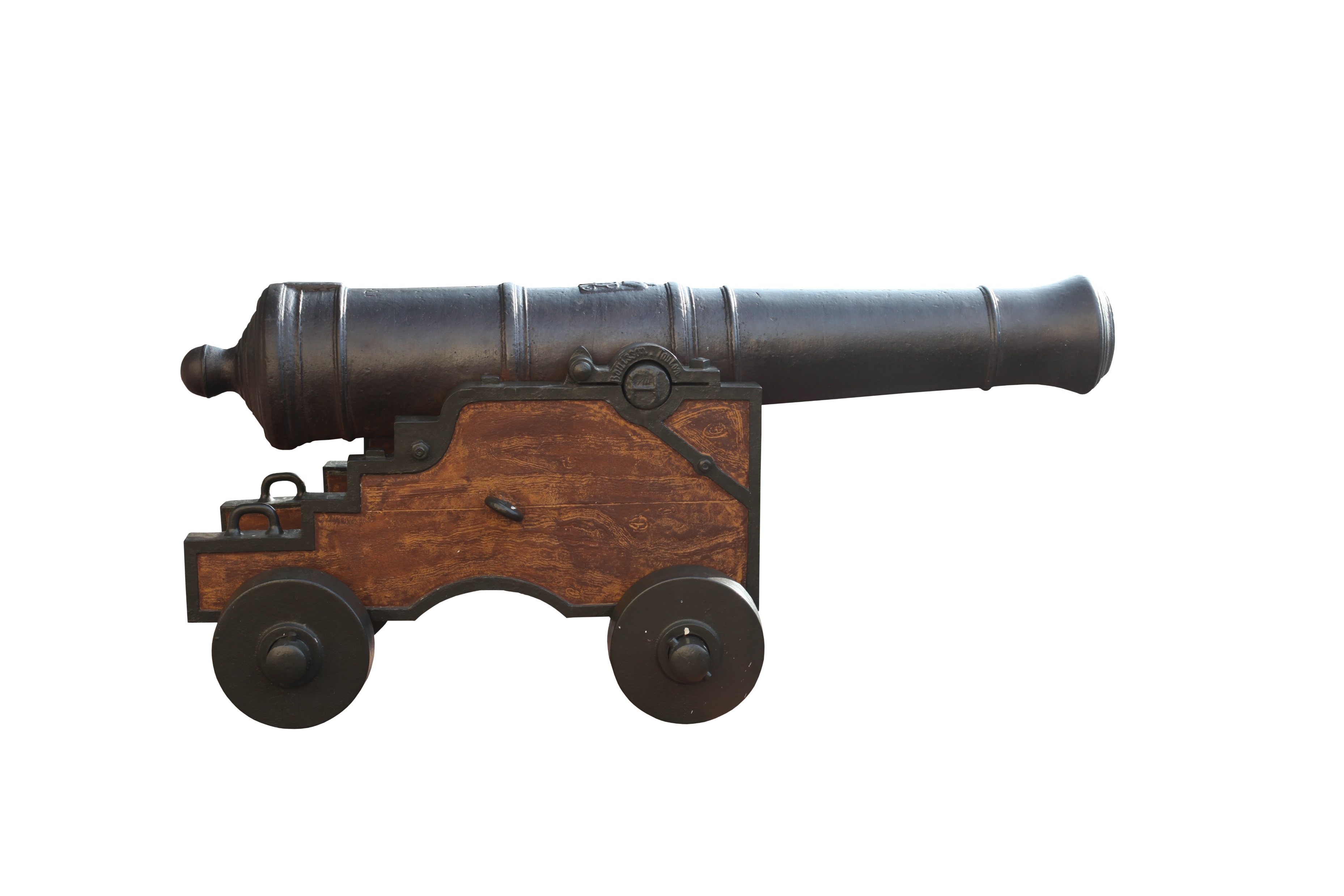 What is the velocity of the ball 
  when it emerges from the train?
7 October 2017
McCrory: Einstein's 1905 Revolution
31
Recap: Frame of reference
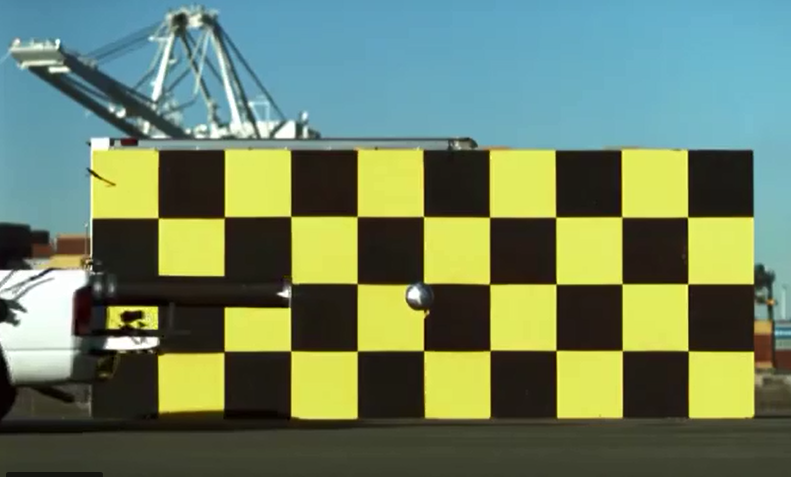 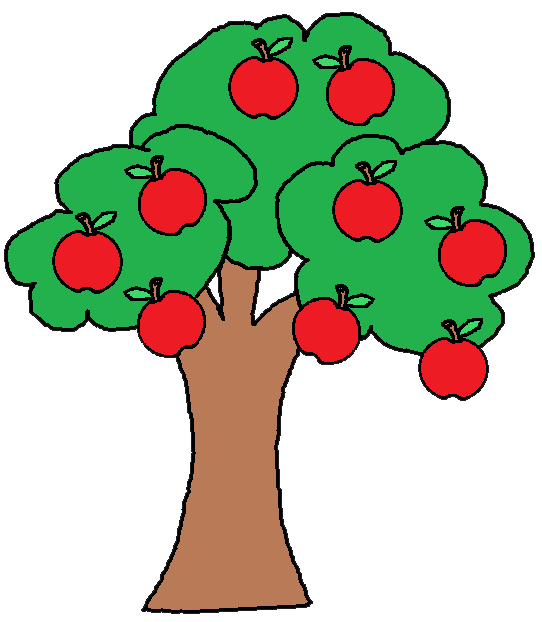 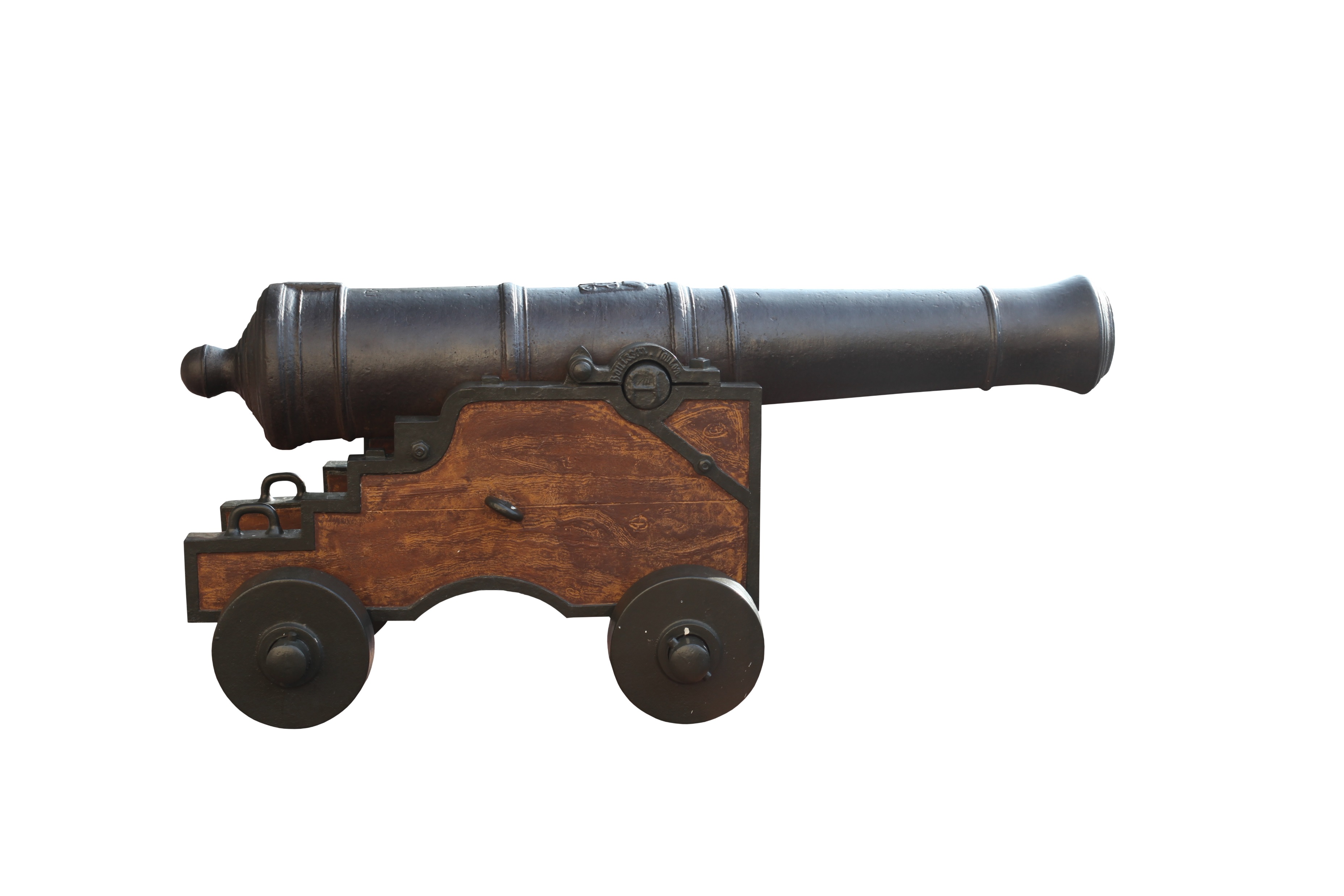 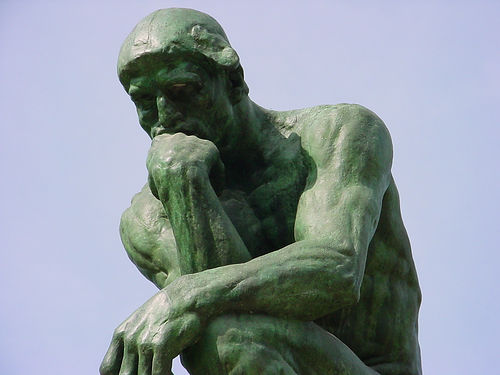 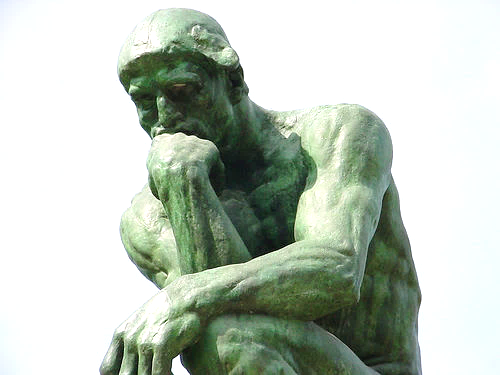 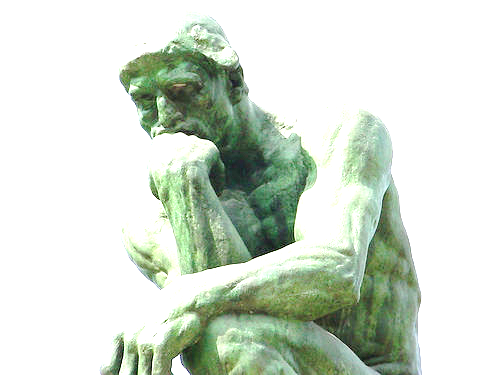 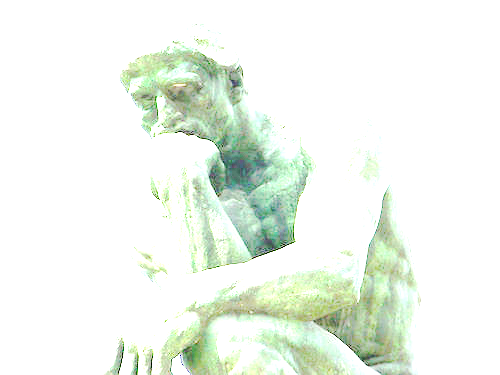 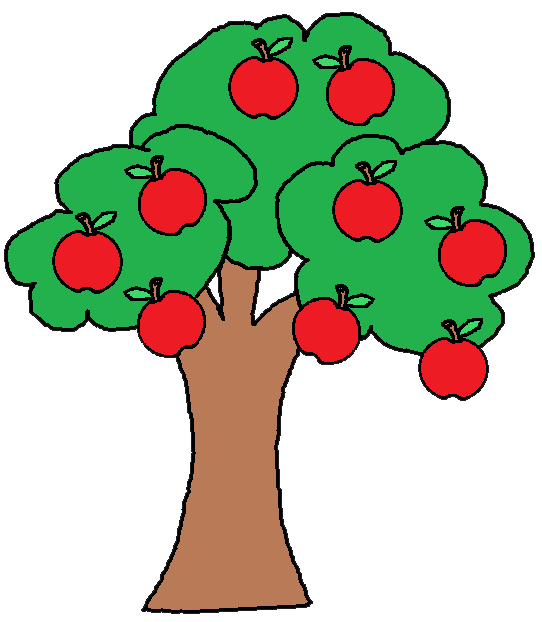 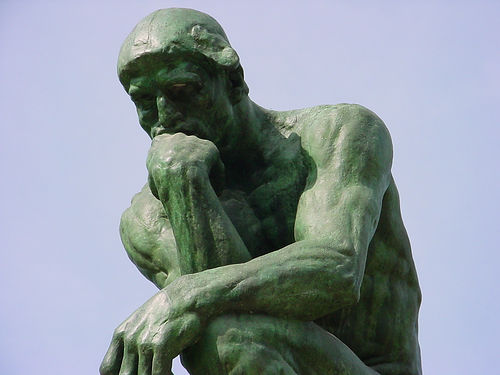 7 October 2017
McCrory: Einstein's 1905 Revolution
33
Questions?
The Year
1905
Physics into 1905: Many successes!
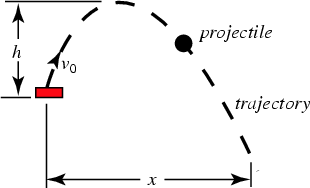 Newton’s laws of mechanics are known and are very accurate



The laws of electricity and magnetism were discovered and have been determined to be very accurate
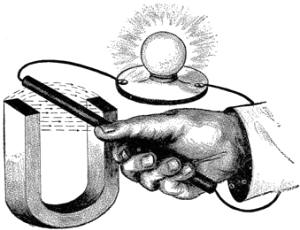 7 October 2017
McCrory: Einstein's 1905 Revolution
36
Physics into 1905: Many successes!
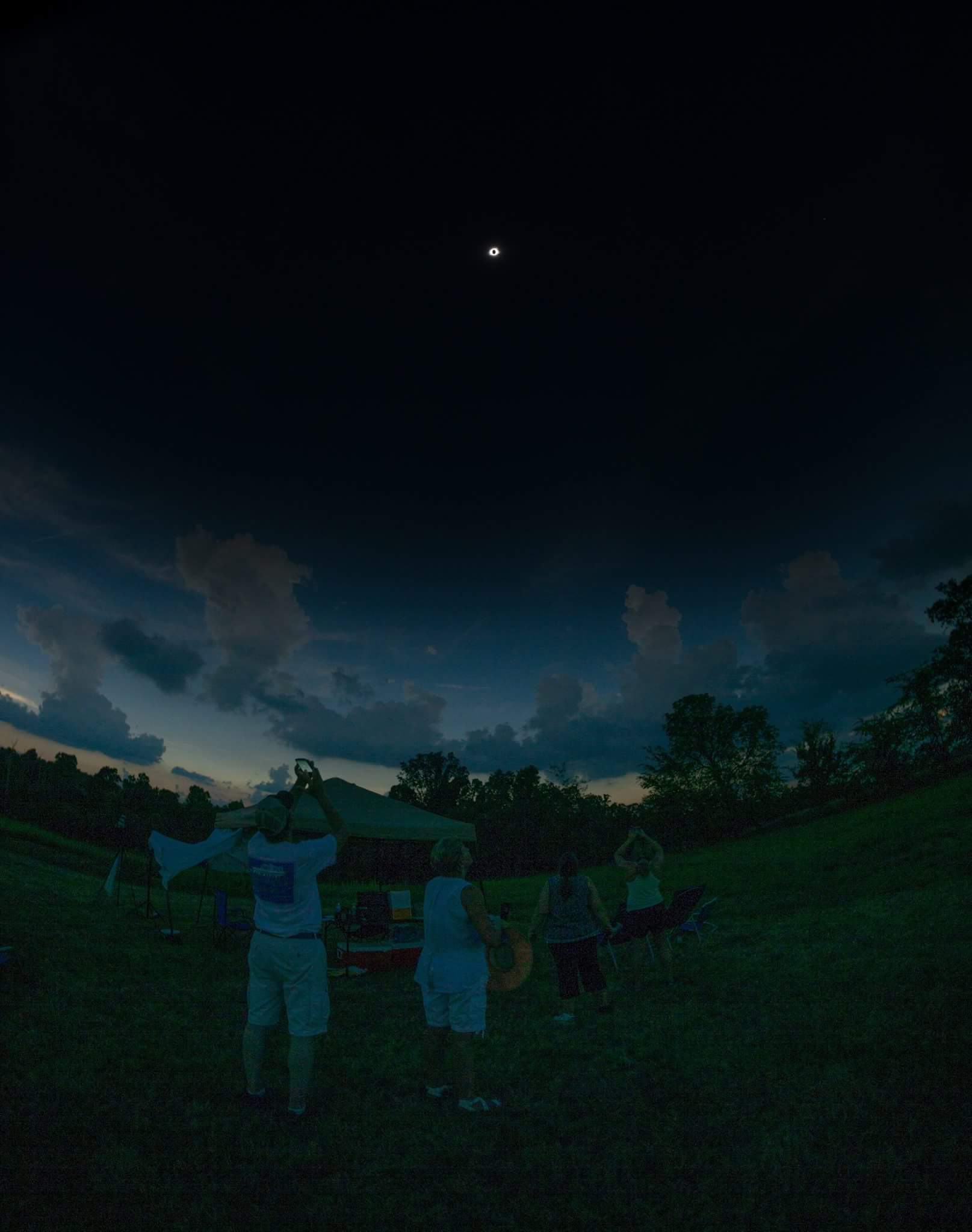 Newton’s laws of gravity are very accurate
Predicts orbits of the planets and their moons
Predicts appearance of comets
Predicts eclipses
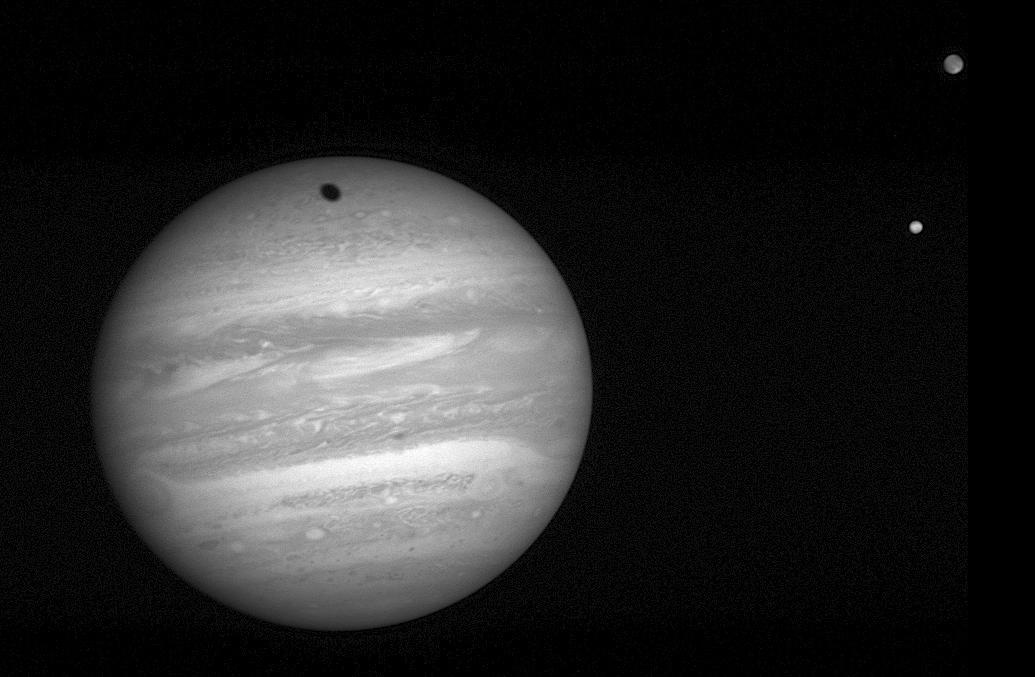 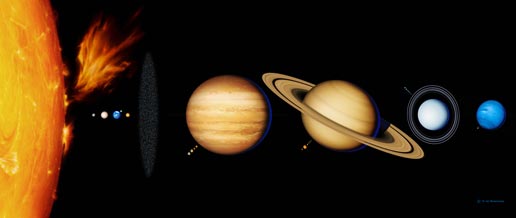 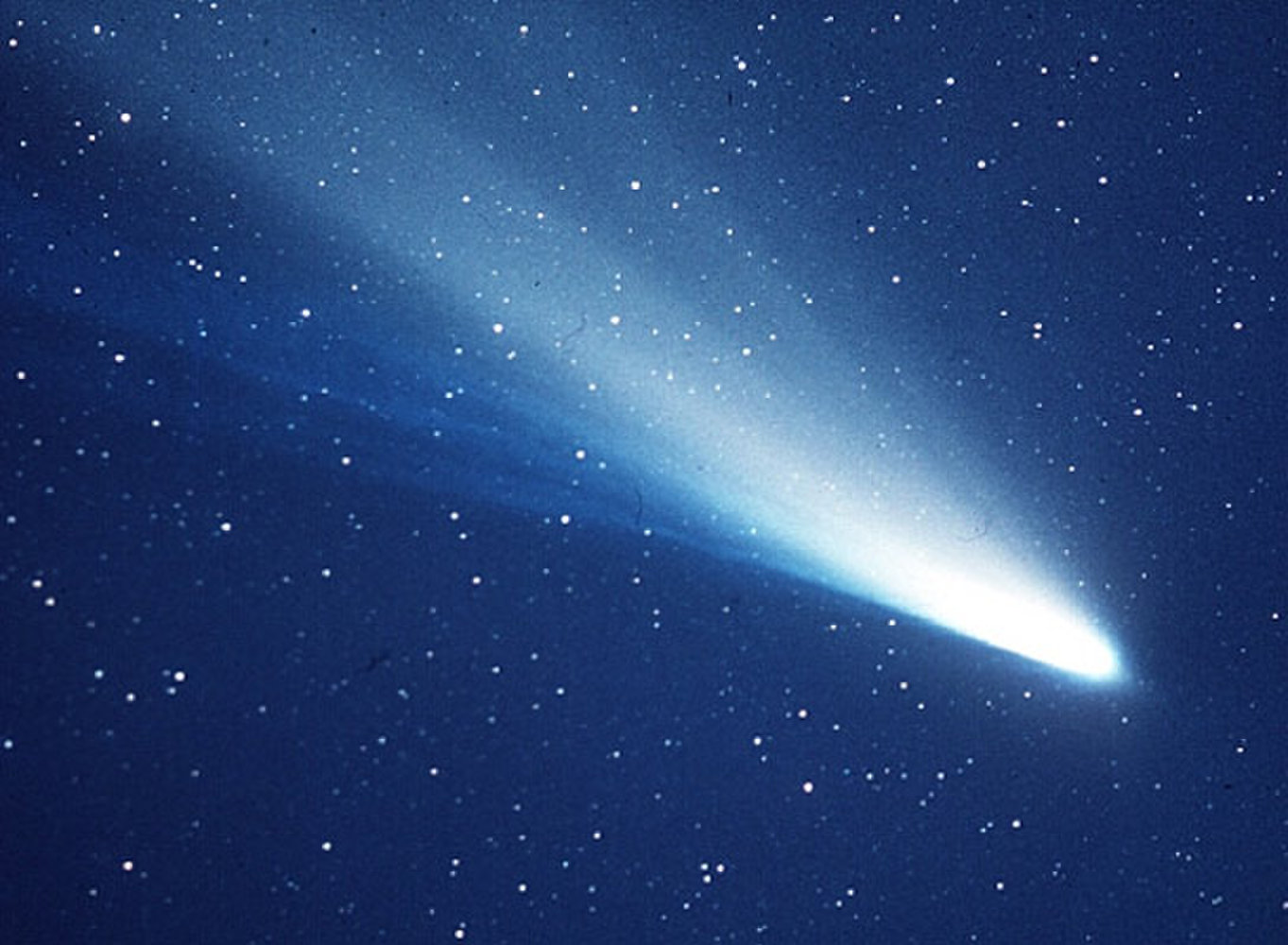 7 October 2017
McCrory: Einstein's 1905 Revolution
37
But ..
There are a few loose ends to tidy up.

A big one is contained within 
Maxwell’s Equations of Electricity and Magnetism
A quick dip into the world of …
Electricity and magnetism:Maxwell’s Equations
Maxwell’s Equations, 1862
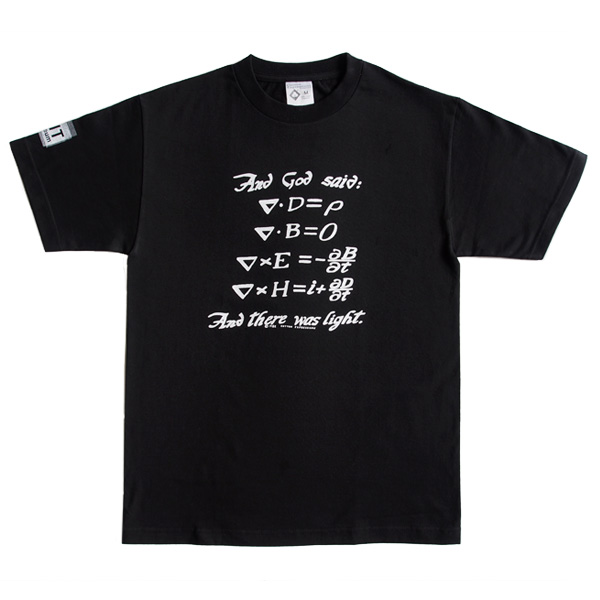 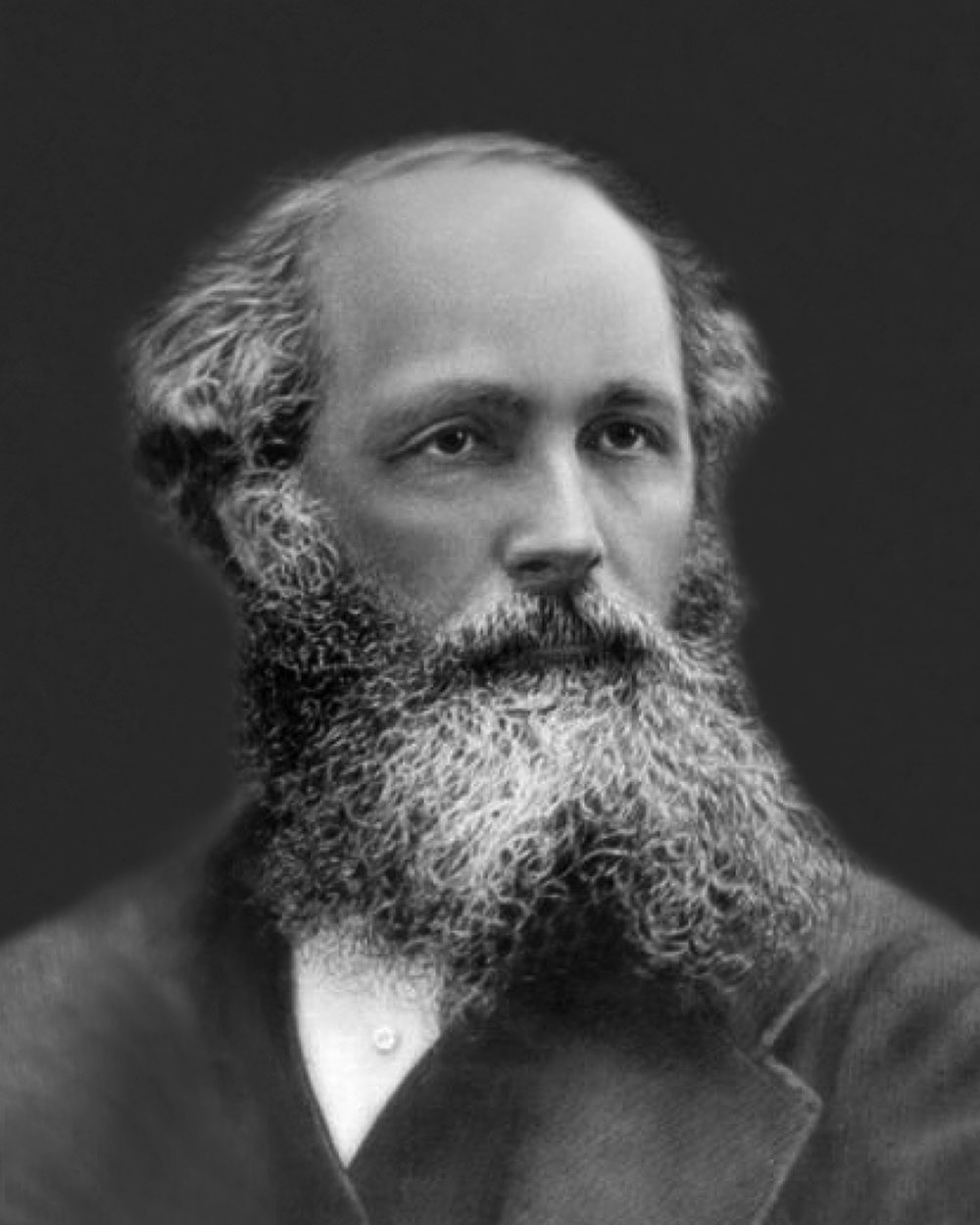 James Clerk Maxwell, 1831-1879
Form the foundation of classical electromagnetism, quantum field theory, classical optics, and electric circuits.
7 October 2017
McCrory: Einstein's 1905 Revolution
40
Maxwell’s Equations (for reference)
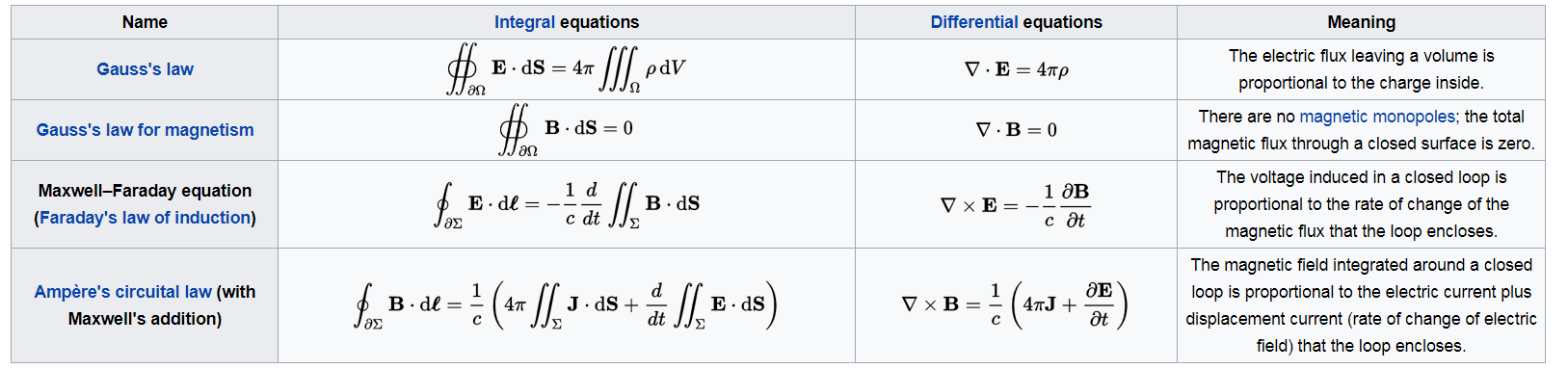 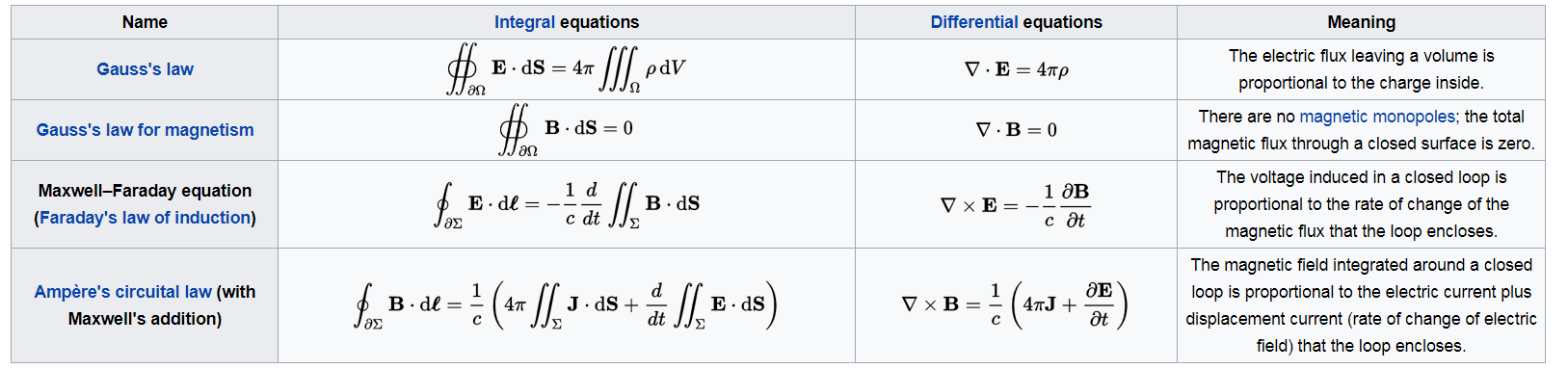 Note that the speed of light, c, is part of these equations
Maxwell’s Equations: Powerful and accurate
Electricity and magnetism are the same thing

Predict the existence of light waves.
Light is a form of electromagnetism
Light travels with a velocity of 299,792,458 meters per second (“the speed of light”, c)
Wow!  That’s Fabulous!
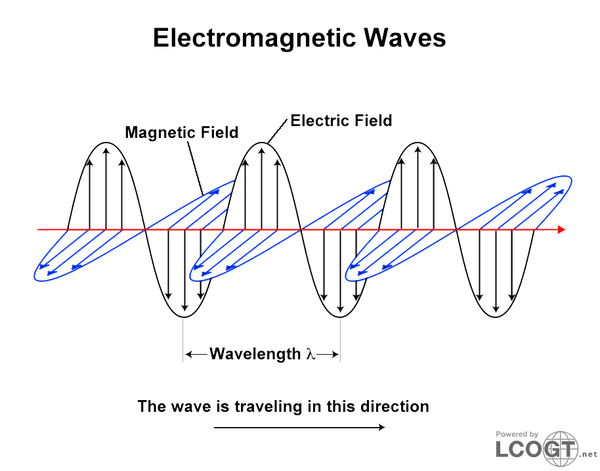 7 October 2017
McCrory: Einstein's 1905 Revolution
42
But Maxwell’s Equations have some strange features
The speed of light is the same for all observers

The equations are not invariant under a 
Galilean coordinate transformation
7 October 2017
McCrory: Einstein's 1905 Revolution
43
The Speed of Light
It seems like* speed is relative:





Maxwell's Equations say that the speed of light is invariant
The de Sitter Double Star Experiment
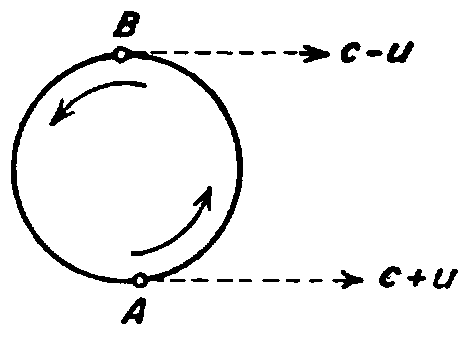 * Intuition
7 October 2017
McCrory: Einstein's 1905 Revolution
44
What?  That’s Freaky!
Surely: vlight = c - vtrain , right??

Like the Mythbusters cannon?
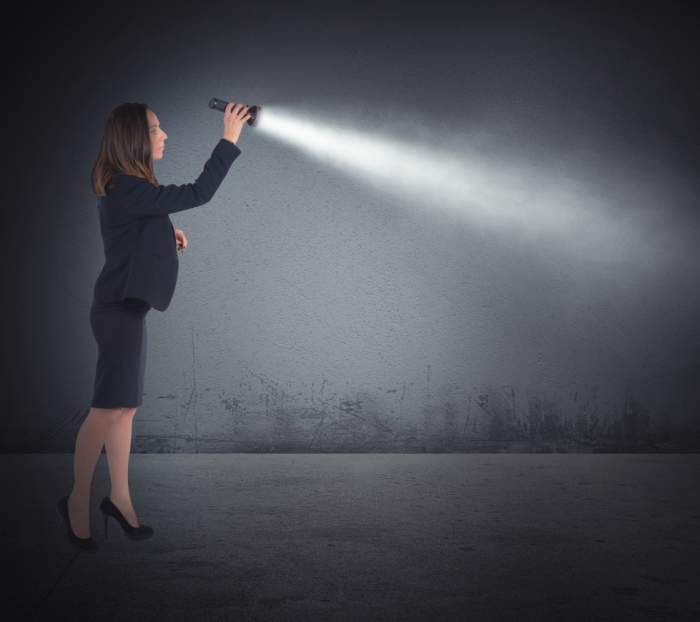 7 October 2017
McCrory: Einstein's 1905 Revolution
45
That’s not what Maxwell’s Equations say
This puzzled scientists for almost 40 years

Mathematicians give a glimpse at what is happening …
Hendrik Lorentz (1823-1928)
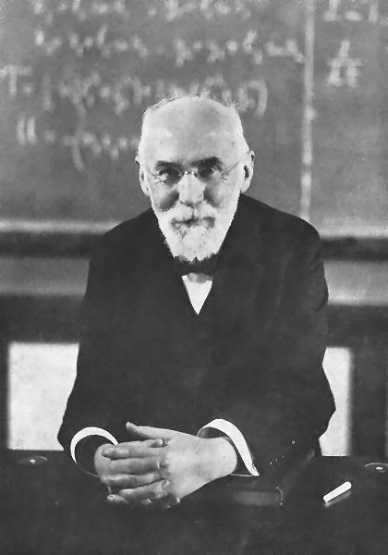 Lorentz developed a coordinate transformation that kept Maxwell’s Equations invariant

By doing deep math on these complicated equations – amazing! 


Maxwell’s Equations are invariant under the Lorentz transformation.
7 October 2017
McCrory: Einstein's 1905 Revolution
47
Coordinate Transformations
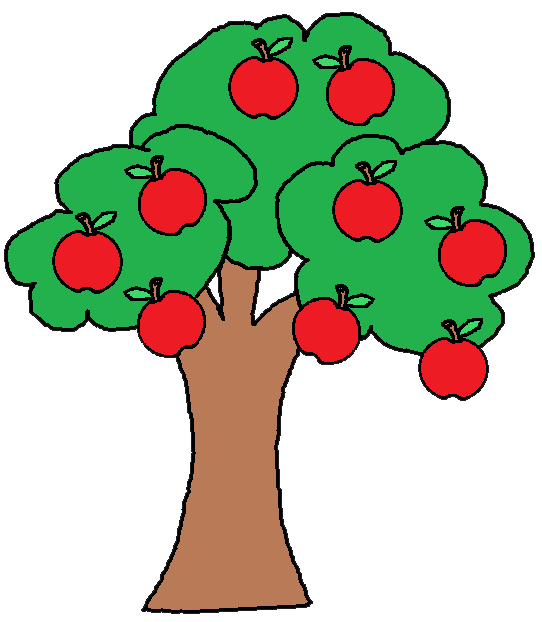 Galilean transformation:
Lorentz transformation:
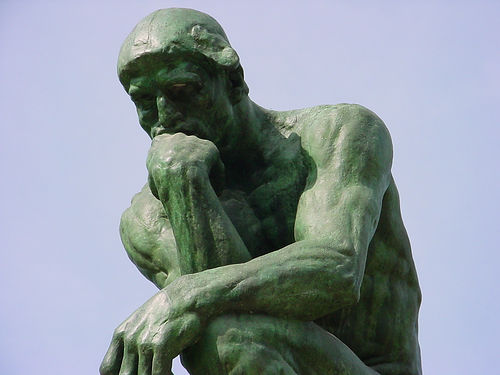 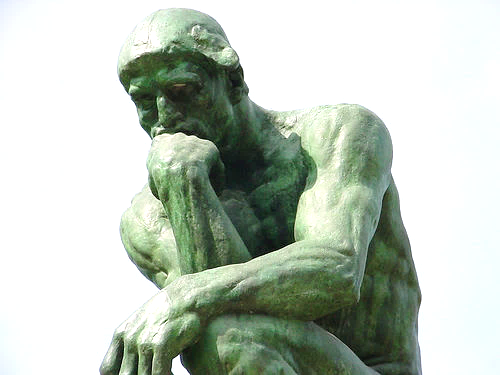 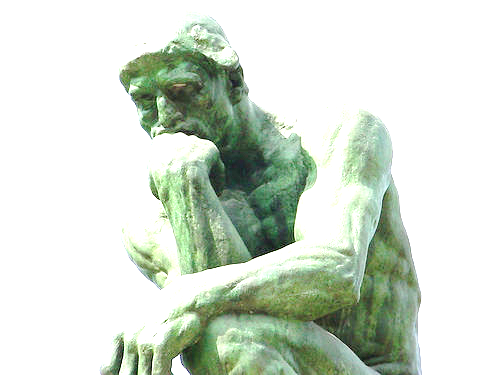 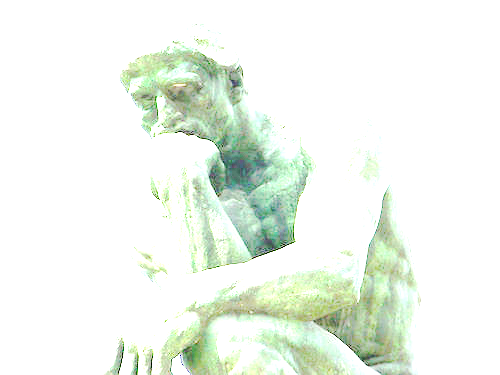 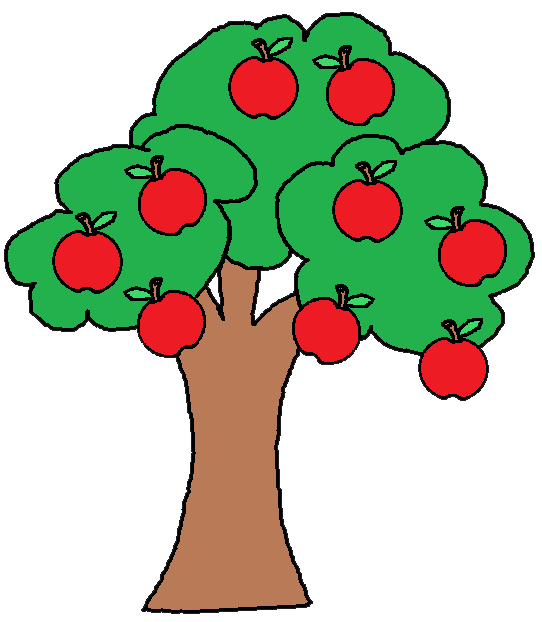 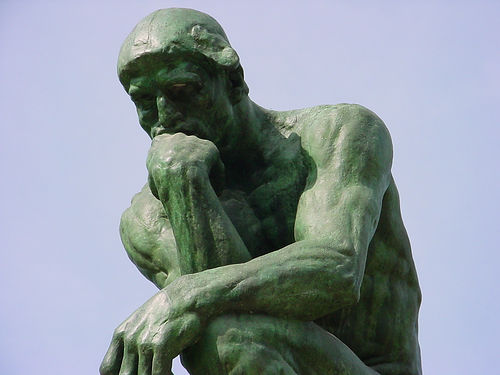 7 October 2017
McCrory: Einstein's 1905 Revolution
48
Understanding of Lorentz Transformations in 1905
Even at the speed of an orbiting GPS satellite, 14,000 KPH (3889 m/s), the gamma factor is almost irrelevant:
* Intuition
7 October 2017
McCrory: Einstein's 1905 Revolution
49
Understanding of Lorentz Transformations in 1905
However, for speeds close to the speed of light, Lorentz transformation predicted weird things.
This seemed* so radical that scientist were reluctant to accept it
For example, what happens when v=c?
Or worse: when v>c??

Then there came along a patent clerk in Bern, Switzerland ...
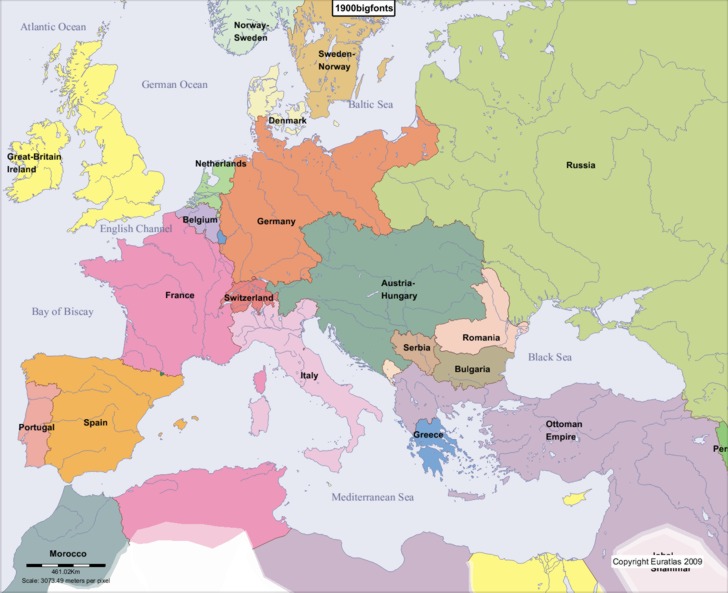 * Intuition
7 October 2017
McCrory: Einstein's 1905 Revolution
50
Recap: Lorentz Transformations
Maxwell’s Equations: The speed of light is invariant

Lorentz Transformations work on Maxwell’s Equations

Lorentz Transformation = Galilean transformations
For velocities of everyday life, even really fast stuff
7 October 2017
McCrory: Einstein's 1905 Revolution
51
Questions?
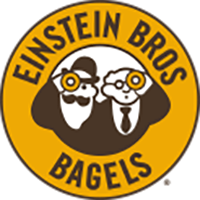 “Einstein”
Einstein. Einstein. Einstein. Einstein. …
Does that word/name have meaning anymore?

“Einstein” = “Bagels”?
“Einstein” = “Genius”?
“Einstein” = “Scientist with crazy hair”?
“Einstein” = “Relativity”?

Let’s see who this man was and what he did.
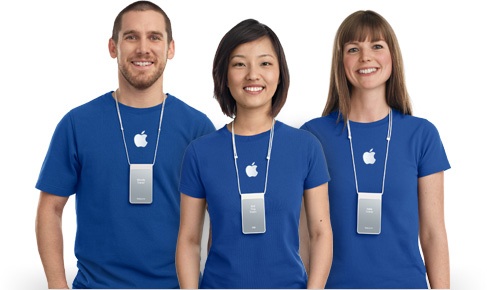 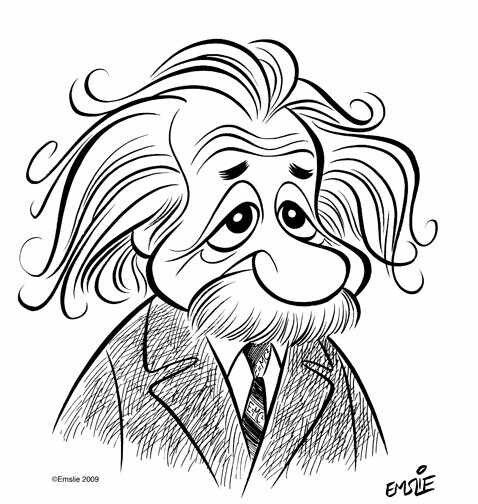 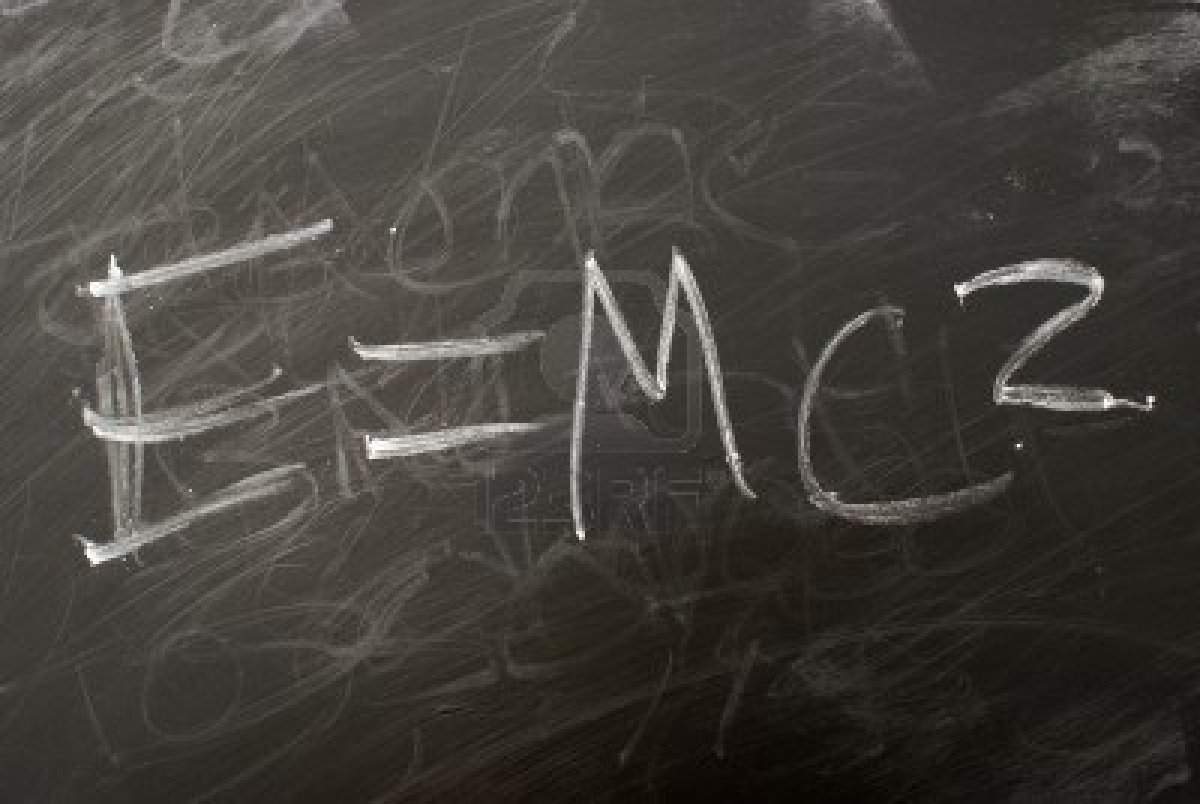 7 October 2017
McCrory: Einstein's 1905 Revolution
53
Albert Einstein (1879 – 1955)
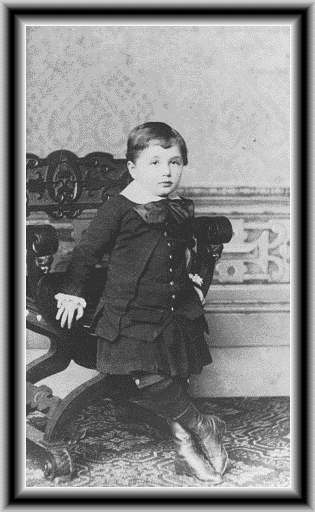 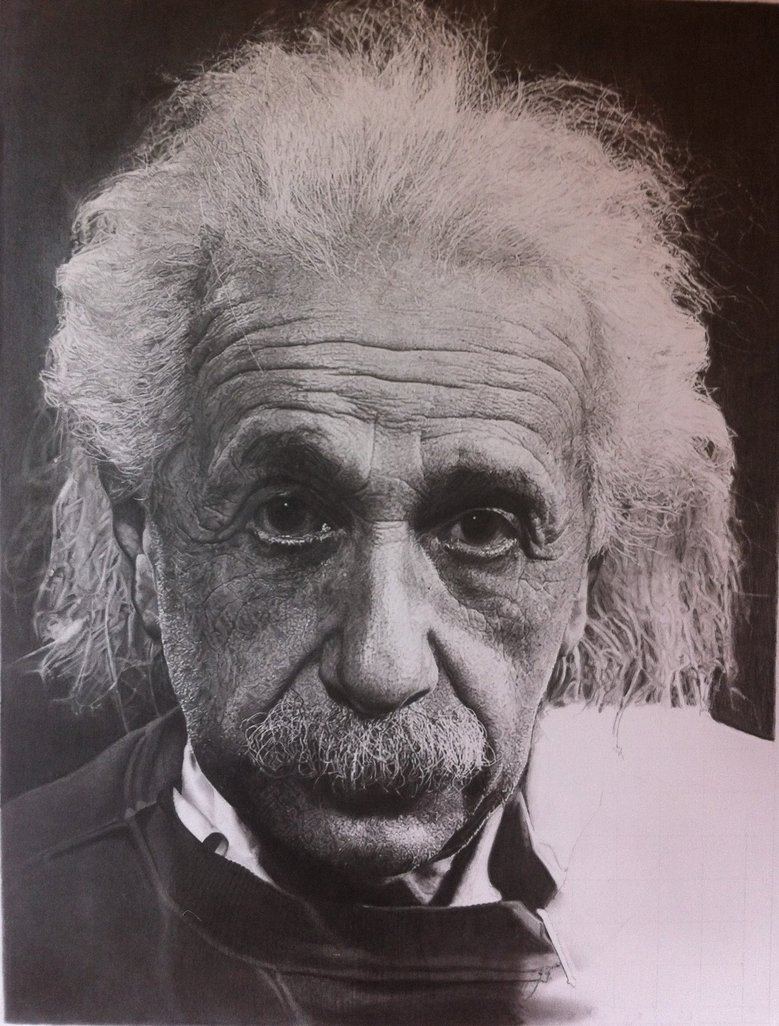 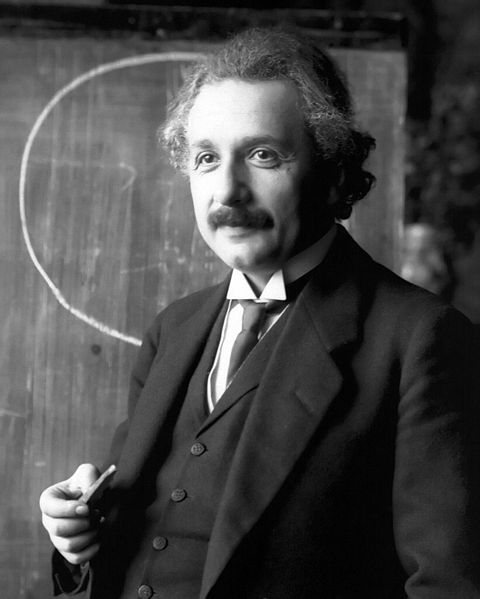 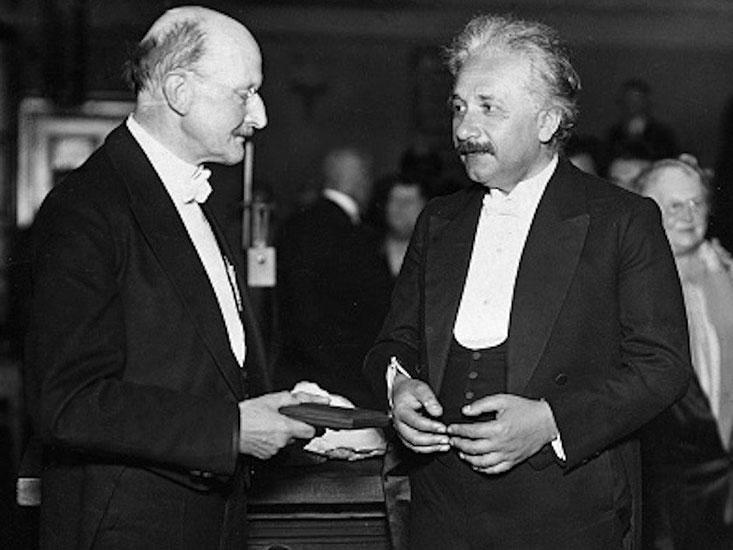 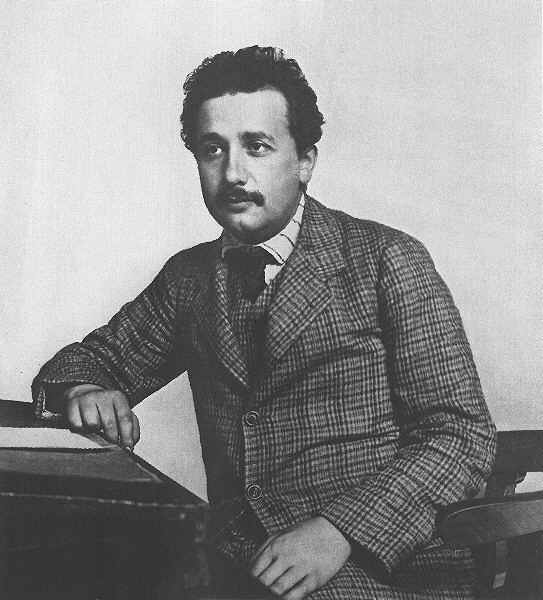 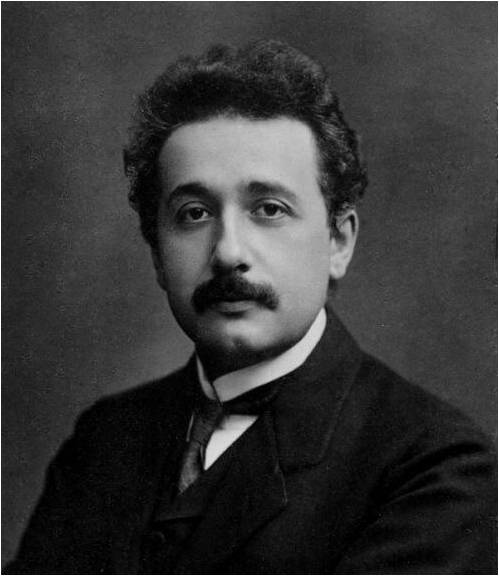 At age 4 (1883)
At 23 (1902): Patent clerk
At 26 (1905): Published 4 papers that changed everything
At 29 (1908): Professor at U Bern
At 36 (1915): Published The General Theory of Relativity
At 42 (1921): Nobel Prize
At 54 (1933): Emigrated to America
At 76 (1955): Completes The Meaning of Relativity, 5th edition
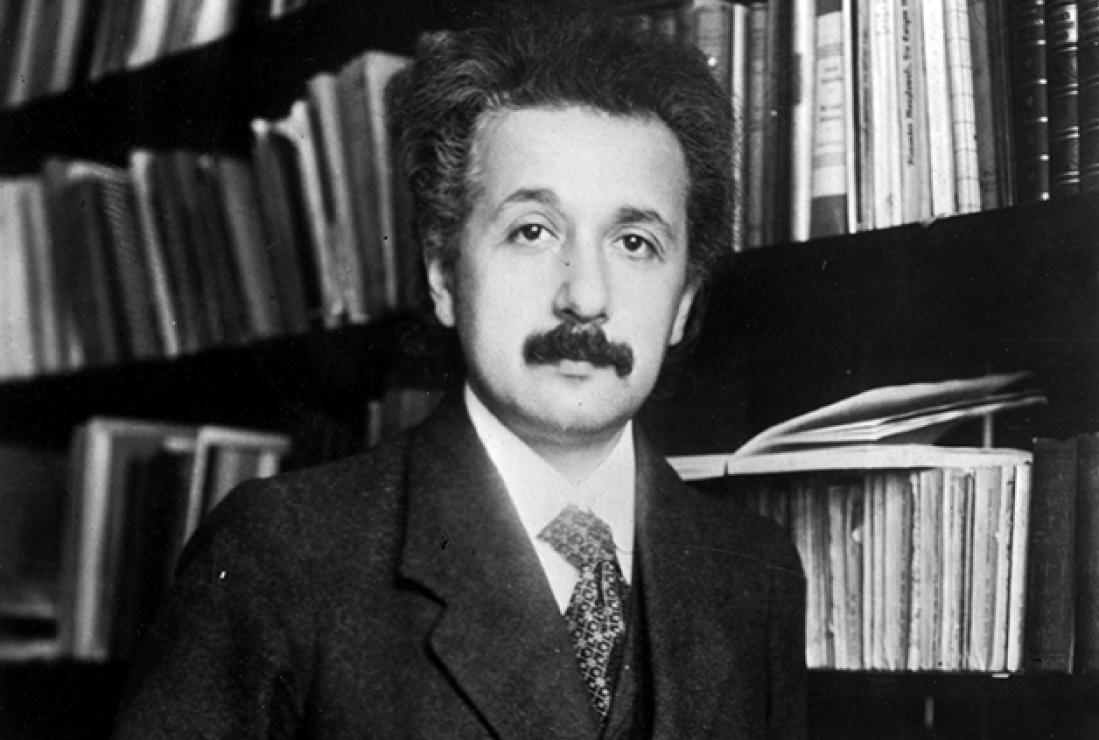 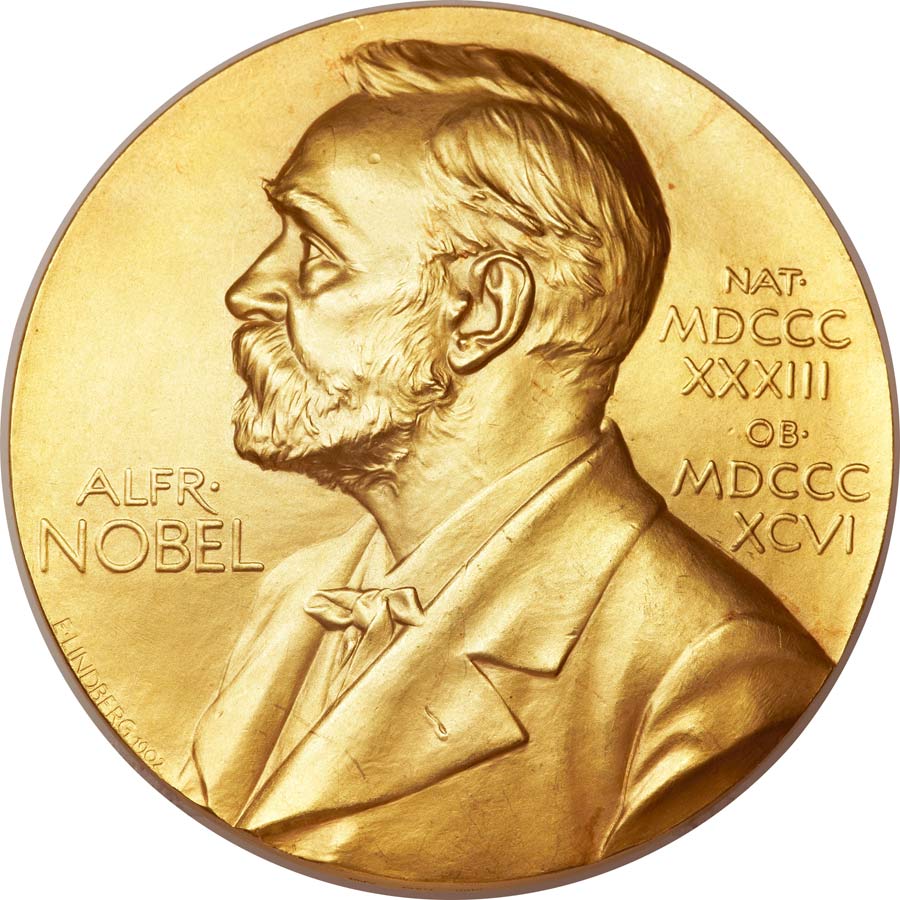 7 October 2017
McCrory: Einstein's 1905 Revolution
54
1905: Einstein’s Extraordinary Year
https://en.wikipedia.org/wiki/Annus_Mirabilis_papers
Annus Mirabilis = Extraordinary year

Einstein published four spectacular papers, which derived explanations for:
The Photoelectric Effect 
Brownian Motion
Coordinate transformations in Maxwell’s Equations (Special Relativity) 
Mass-energy equivalence 
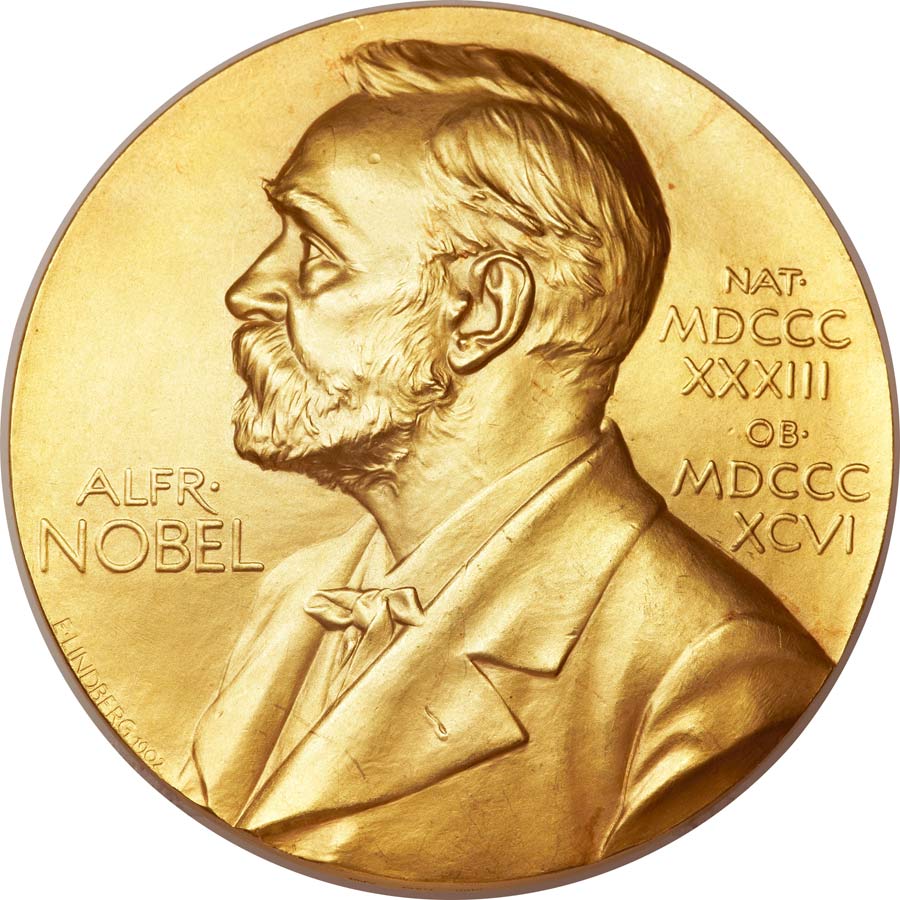 7 October 2017
McCrory: Einstein's 1905 Revolution
55
1905: Old Memes - Gone
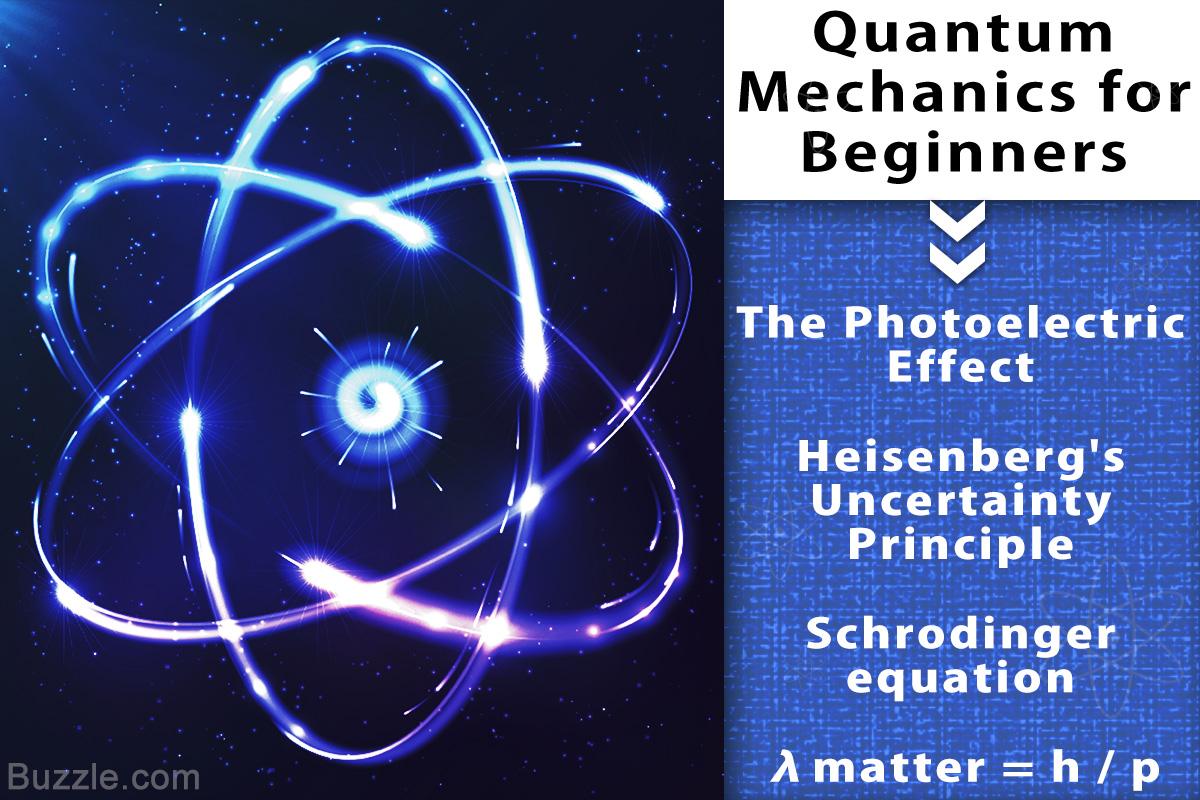 He introduced to humans:
Quantum Mechanics
Special Relativity
E=mc2
7 October 2017
McCrory: Einstein's 1905 Revolution
56
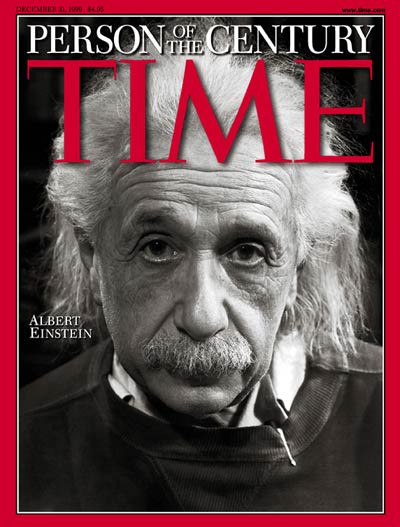 4 papers: More than a century of physics
Each of these papers, individually, would have turned physics on its head

All of them together from one person, in one year, is (to me) incomprehensible!
7 October 2017
McCrory: Einstein's 1905 Revolution
57
Genius
Einstein was one of the hardest-working scientists of the 20th Century
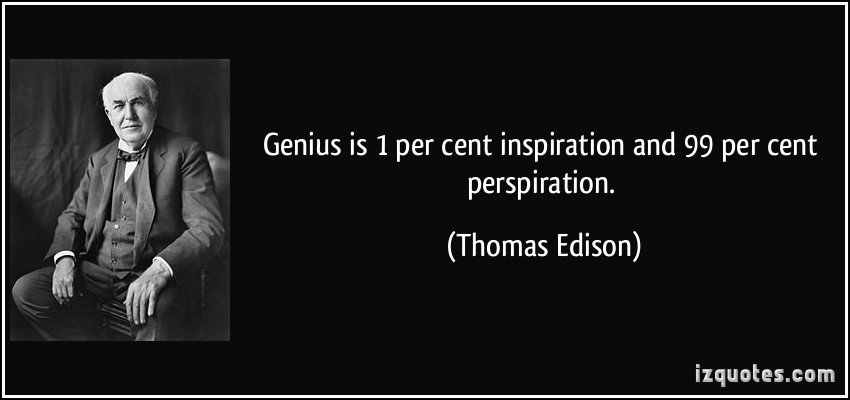 Thomas Edison, 1903
7 October 2017
McCrory: Einstein's 1905 Revolution
58
Questions?
Get out your clickers
Which is your favorite Star Trek TV Series?
The Original Series
The Next Generation
Deep Space Nine
Voyager
Enterprise
Discovery
What is Star Trek?
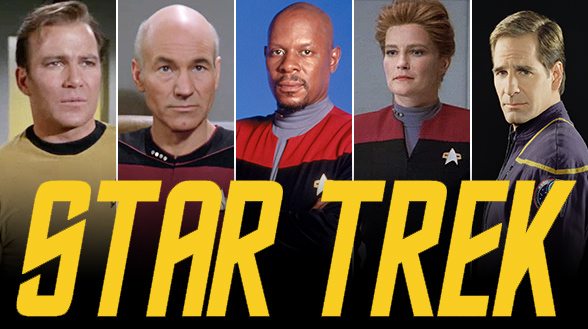 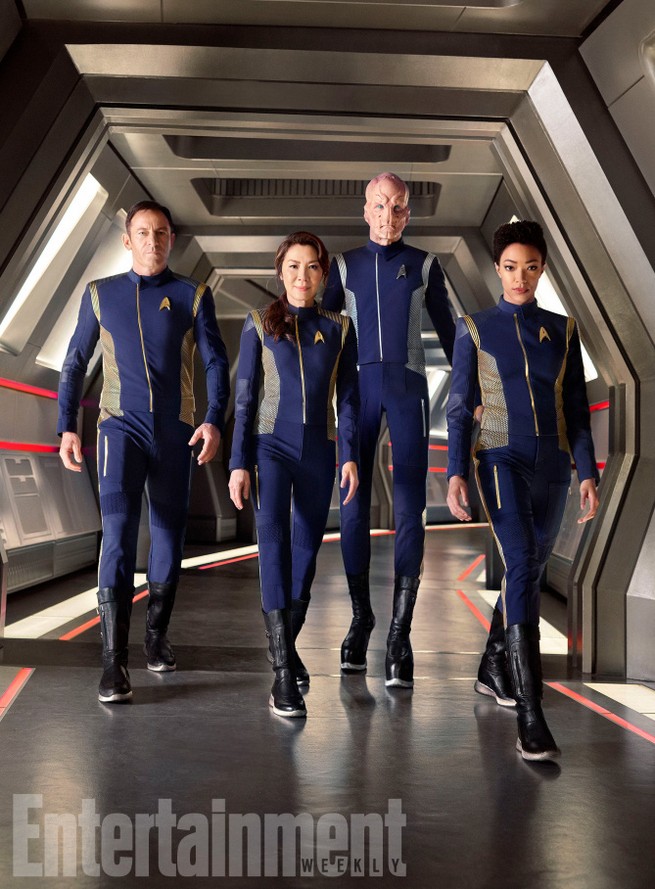 Next
Generation
Deep
Space 9
Original
Series
Voyager
Enterprise
Discovery
What is the value of x?
7 October 2017
McCrory: Einstein's 1905 Revolution
61
The solution
7 October 2017
McCrory: Einstein's 1905 Revolution
62
Introduction over.Let’s do some physics.
All you need is Algebra
Questions?
Physics: Velocity (v), Distance (d) and Time (t)
Hint: Use the units

[meters per second] = [meters] ÷ [second]

[m] = [m/s]  [s]

[s] = [m] ÷ [m/s]
7 October 2017
McCrory: Einstein's 1905 Revolution
64
And now …
Special Relativity
"On the Electrodynamics of Moving Bodies”
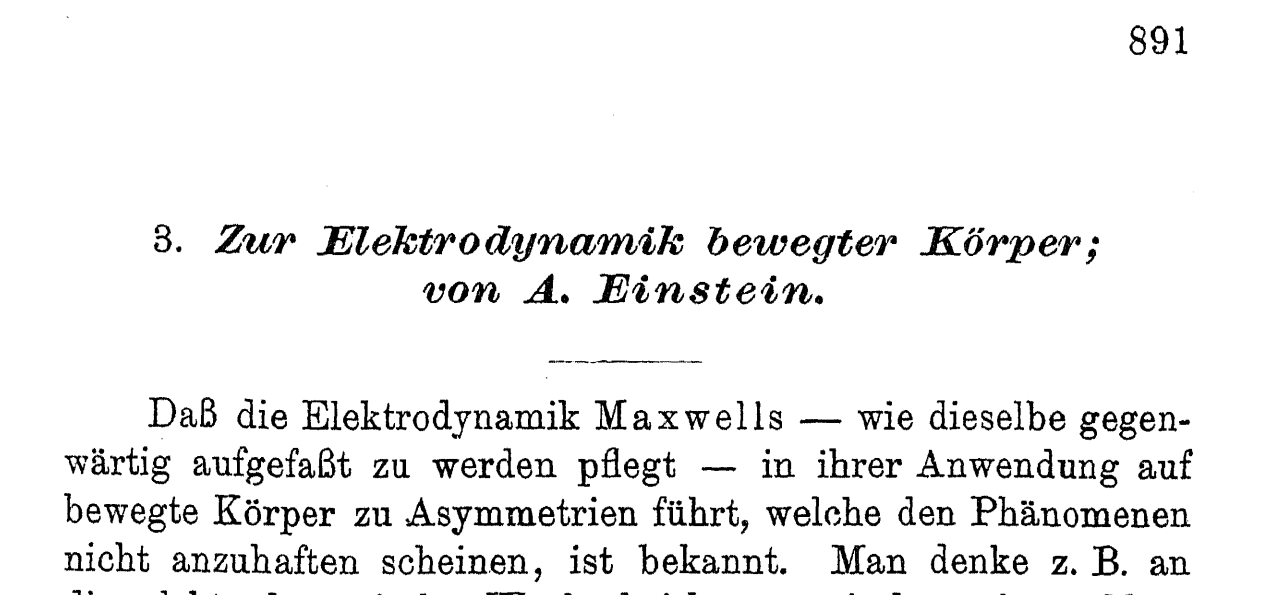 Special Relativity
Einstein stipulated
The laws of nature are the same in all inertial frames of reference.
Intuition

The speed of light in the vacuum is the same in all inertial frames of reference.
Recognized as a (counter-intuitive?) feature of Maxwell’s Equations
7 October 2017
McCrory: Einstein's 1905 Revolution
67
What can we predict* from these two assumptions?
Let invent a new type of clock and see
* Scientific method
The Light Clock
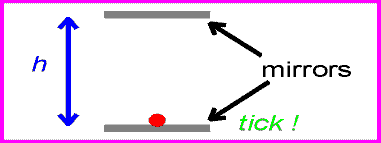 7 October 2017
McCrory: Einstein's 1905 Revolution
69
Time = distance / velocity
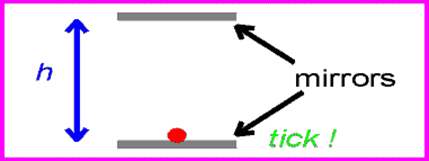 The clock ticks at a rate of 2h/c seconds
For a clock that ticks every t seconds, the mirrors are ½ tc apart
7 October 2017
McCrory: Einstein's 1905 Revolution
70
For the clock to tick at 1 second
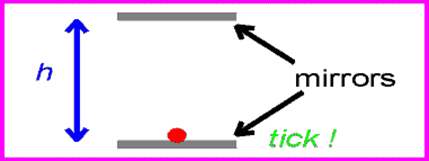 7 October 2017
McCrory: Einstein's 1905 Revolution
71
(150 million meters: 1/3 of the way to the moon)
The Light Clock
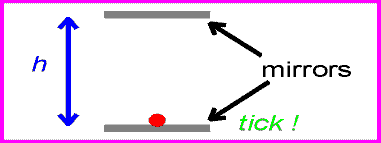 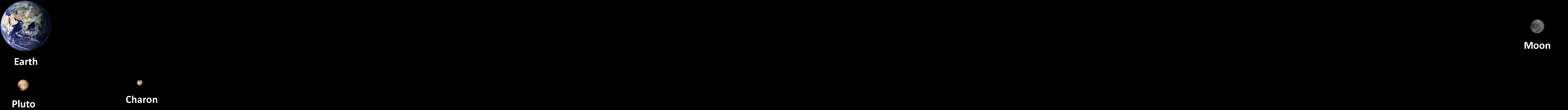 Questions?
For a fast-moving observer …
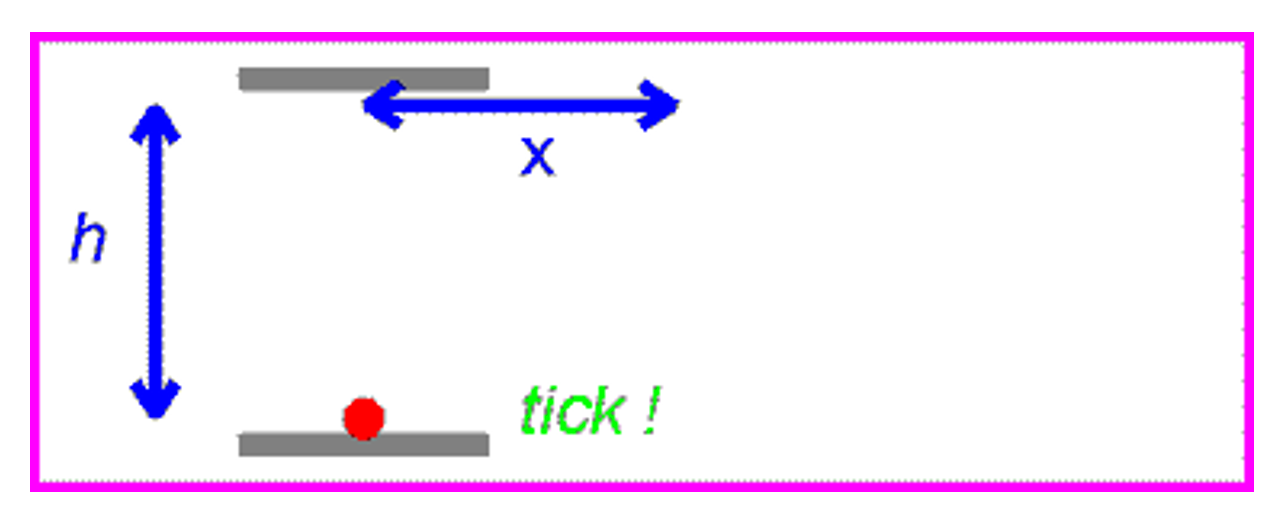 … the light path is longer
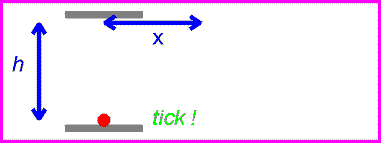 Remember, we assumed The speed of lightis the same for all observers
“The Greek letter beta is defined to be v over c”
“The Greek letter gamma is defined to be one over the square-root of one minus beta squared”
From the perspective of the Light Clock
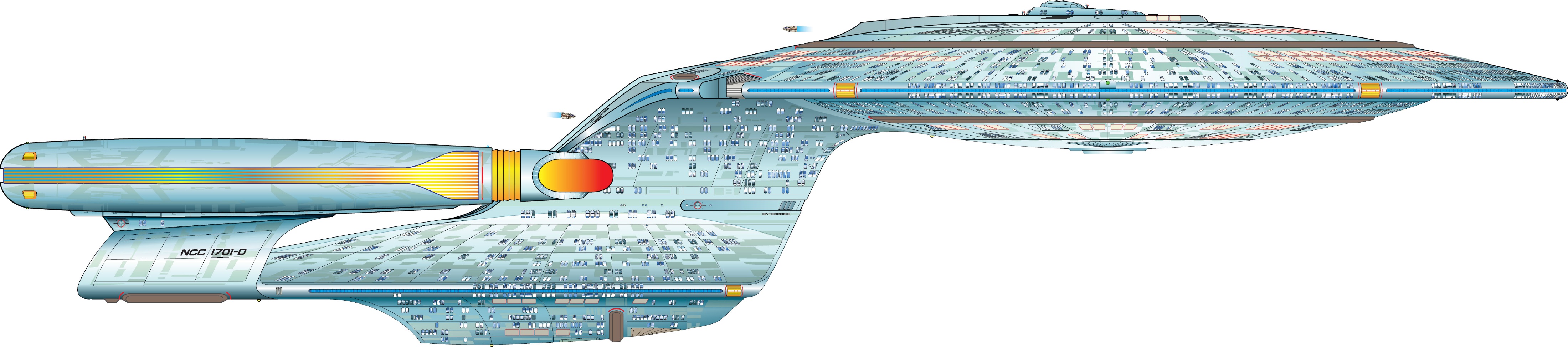 vEnterprise < c
78
From the perspective of the Enterprise
t=0
t=t1
t=2t1
v
x
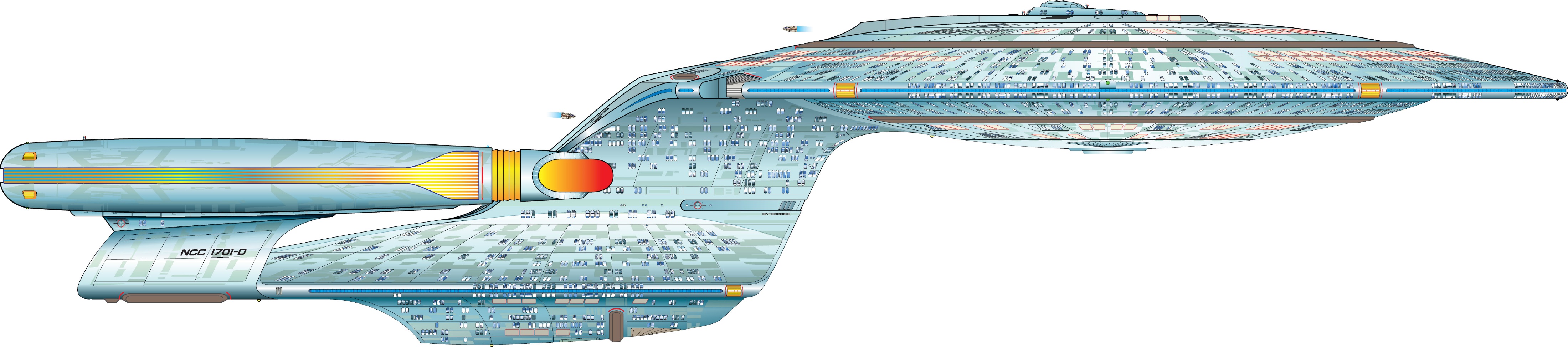 79
From the perspective of the Enterprise
t=0
t=x/v
t=2x/v
h
v
x
x
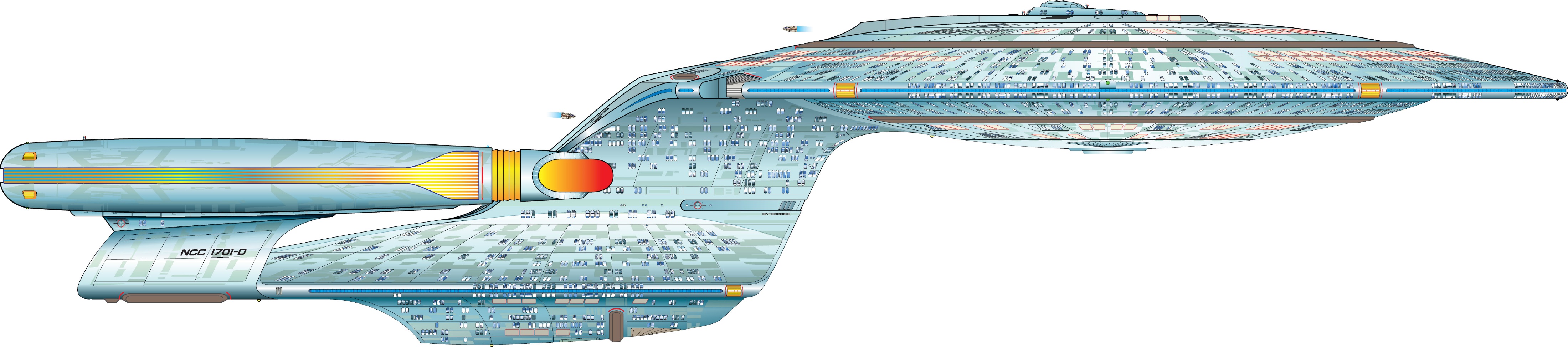 80
How long does it take for the initial “Tock”?
t=0
t=x/v
t=2x/v
h
v
Constant!
x
x
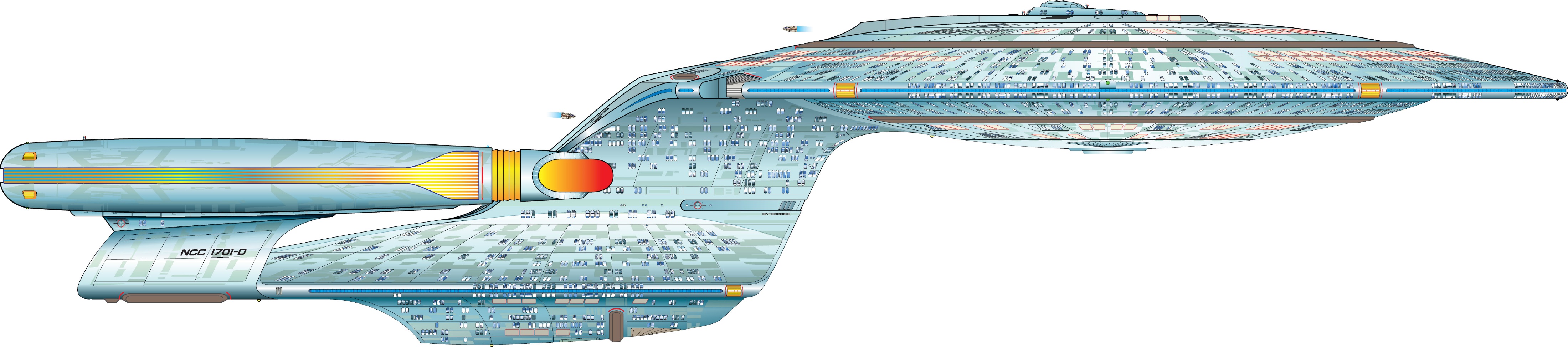 81
A little algebra …
t=0
t=x/v
t=2x/v
h
v
x
x
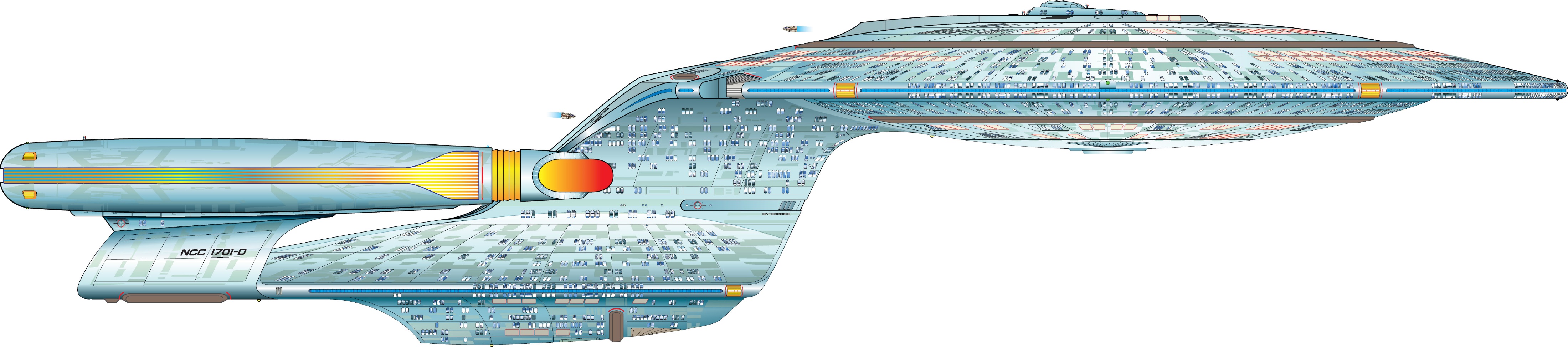 82
A little more algebra …
83
Lorentz Transformation of time!
The time for the light 
to travel this path 
is longer to the Enterprise observer 
than it is 
to the observer sitting on the clock!


The time is “dilated”
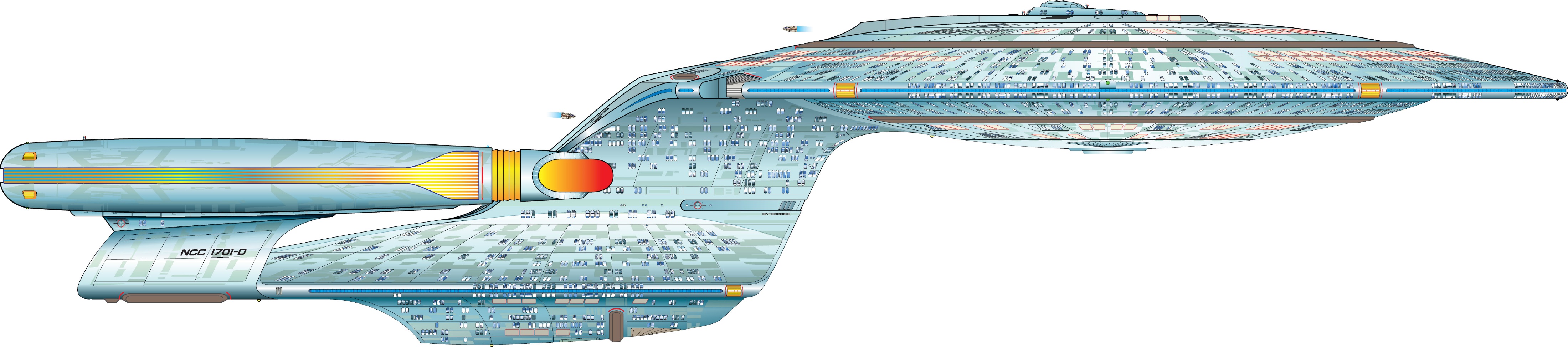 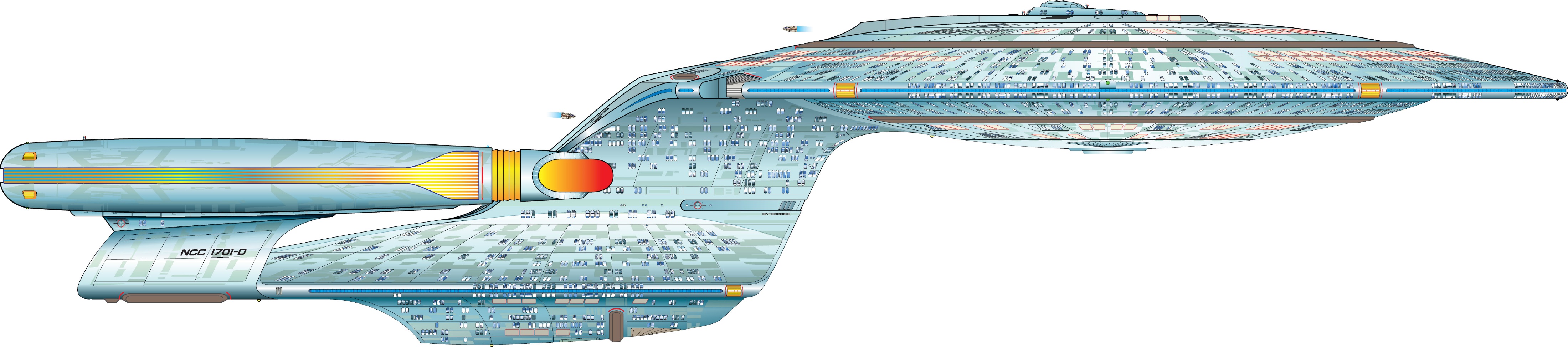 7 October 2017
McCrory: Einstein's 1905 Revolution
84
Dilate?
v.tr.
To make wider or larger; cause to expand.
v.intr.
1. To become wider or larger; expand.
2. To speak or write at great length on a subject; expatiate.
7 October 2017
McCrory: Einstein's 1905 Revolution
85
In other words …
For the observer on the Enterprise and the observer on the mirrors to see the light to go between the mirrors the same way, …
The passage of time on the Enterprise has to be slower than the passage of time on the mirrors!
Once again:
Recap: Time dilation
The time observed on the 
moving clock is longer than 
the observer’s clock
The time on the observer’s 
clock is shorter than the 
moving clock
Questions?
Skip clicker question
How long is one second, as seen from the Earth,on the Enterprise for v = 0.25c ? *
0.9682
3.1416
0.7071
1.0328
1.1412
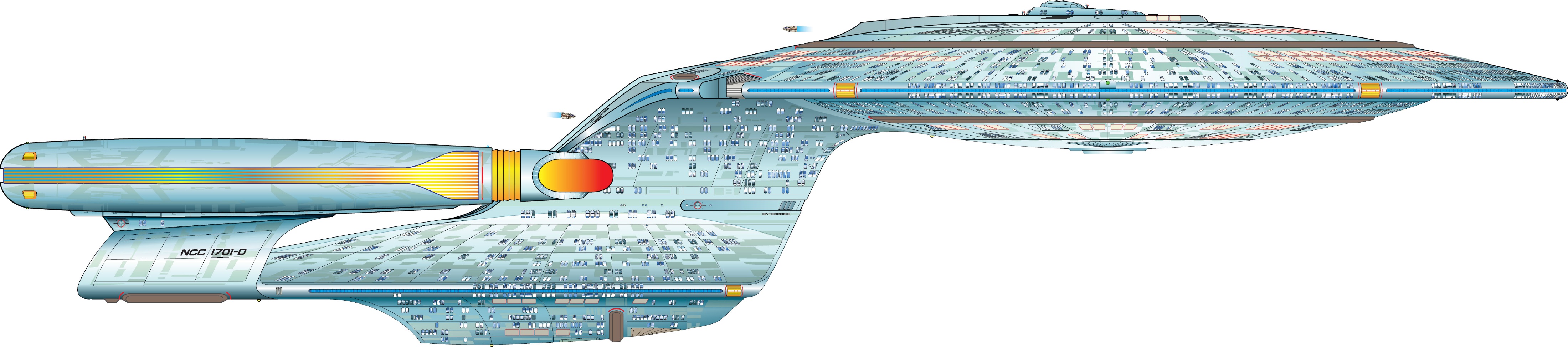 c/4
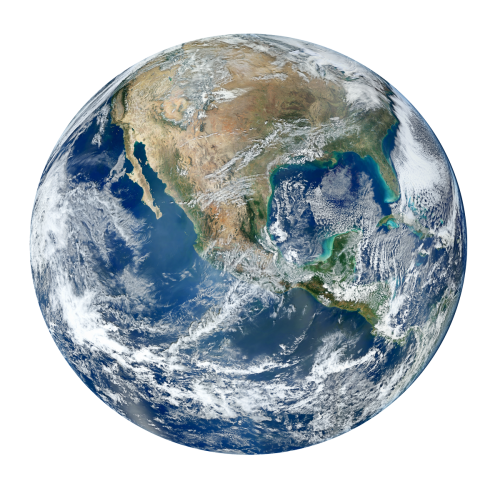 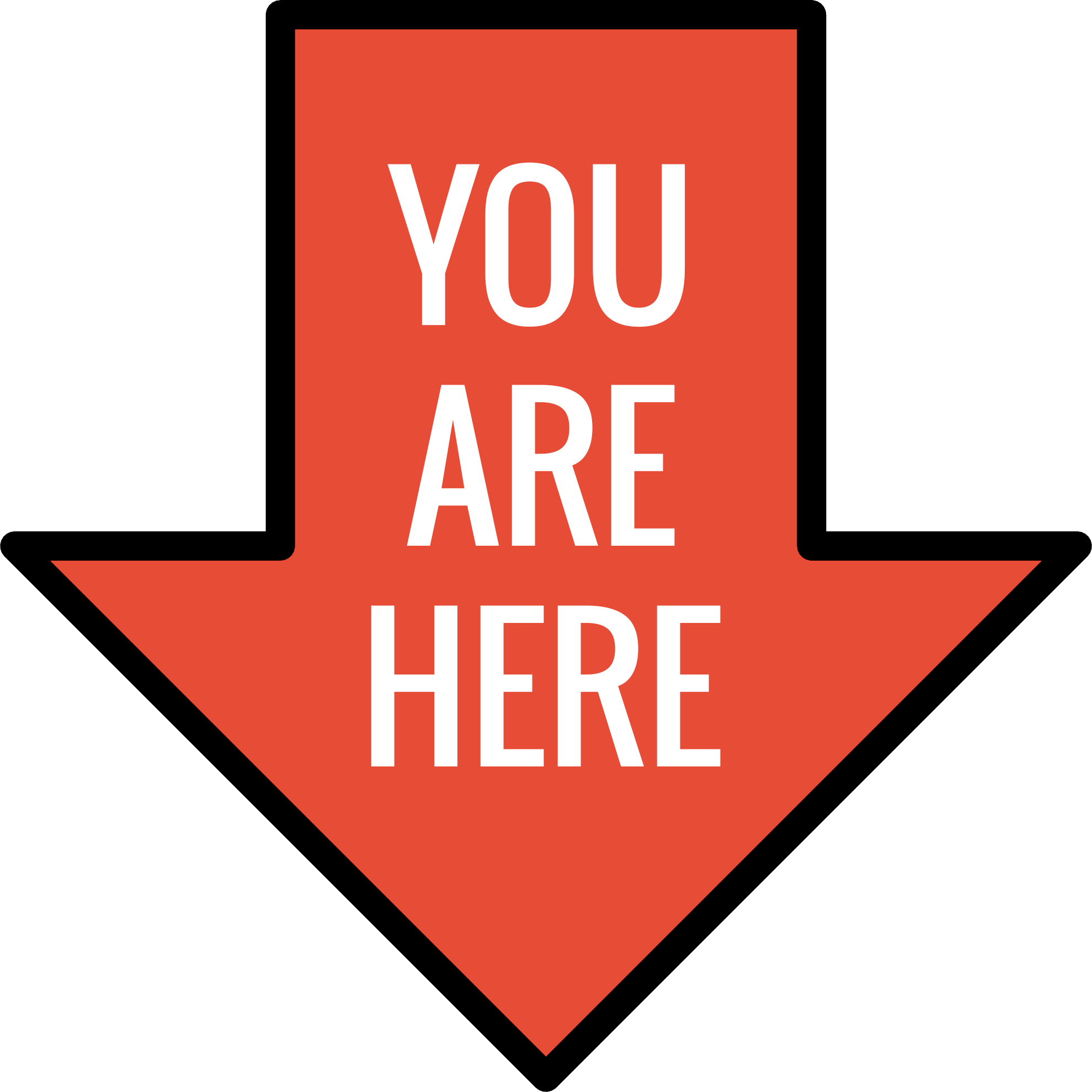 * ST:TNG Technical Manual: “High relativistic speeds are to be avoided unless absolutely necessary; impulse power should be limited to a maximum of  1⁄4 lightspeed”
7 October 2017
McCrory: Einstein's 1905 Revolution
90
How long is one second, as seen from the Earth,on the Enterprise for v = 0.25c ? *
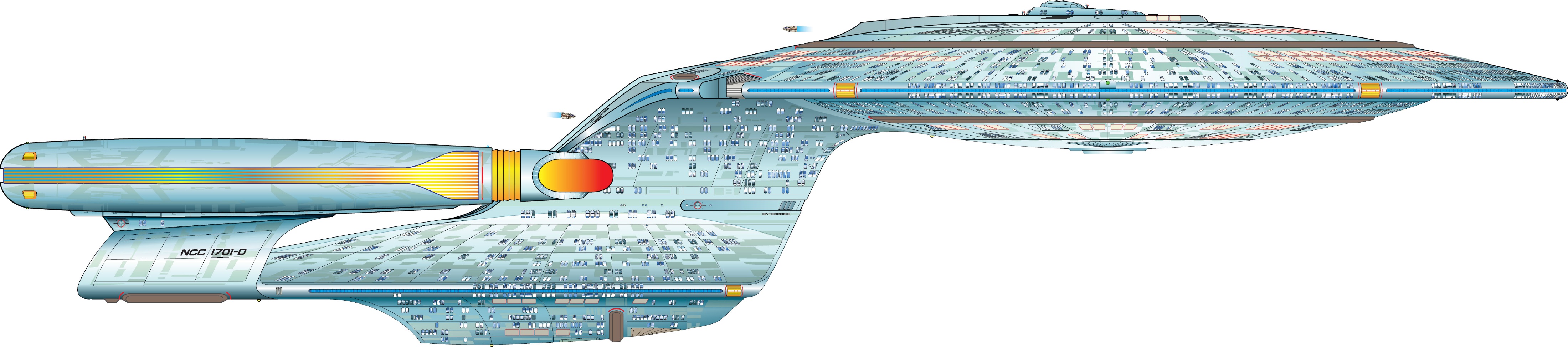 c/4
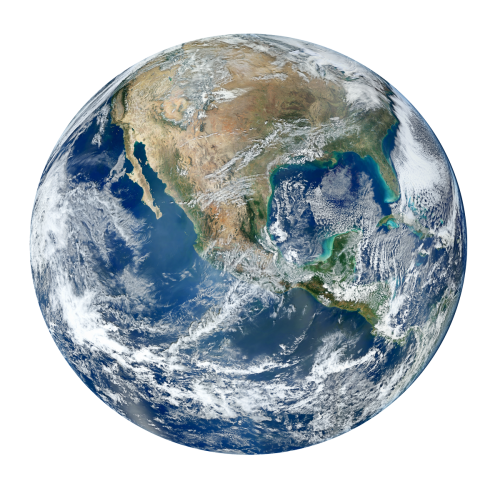 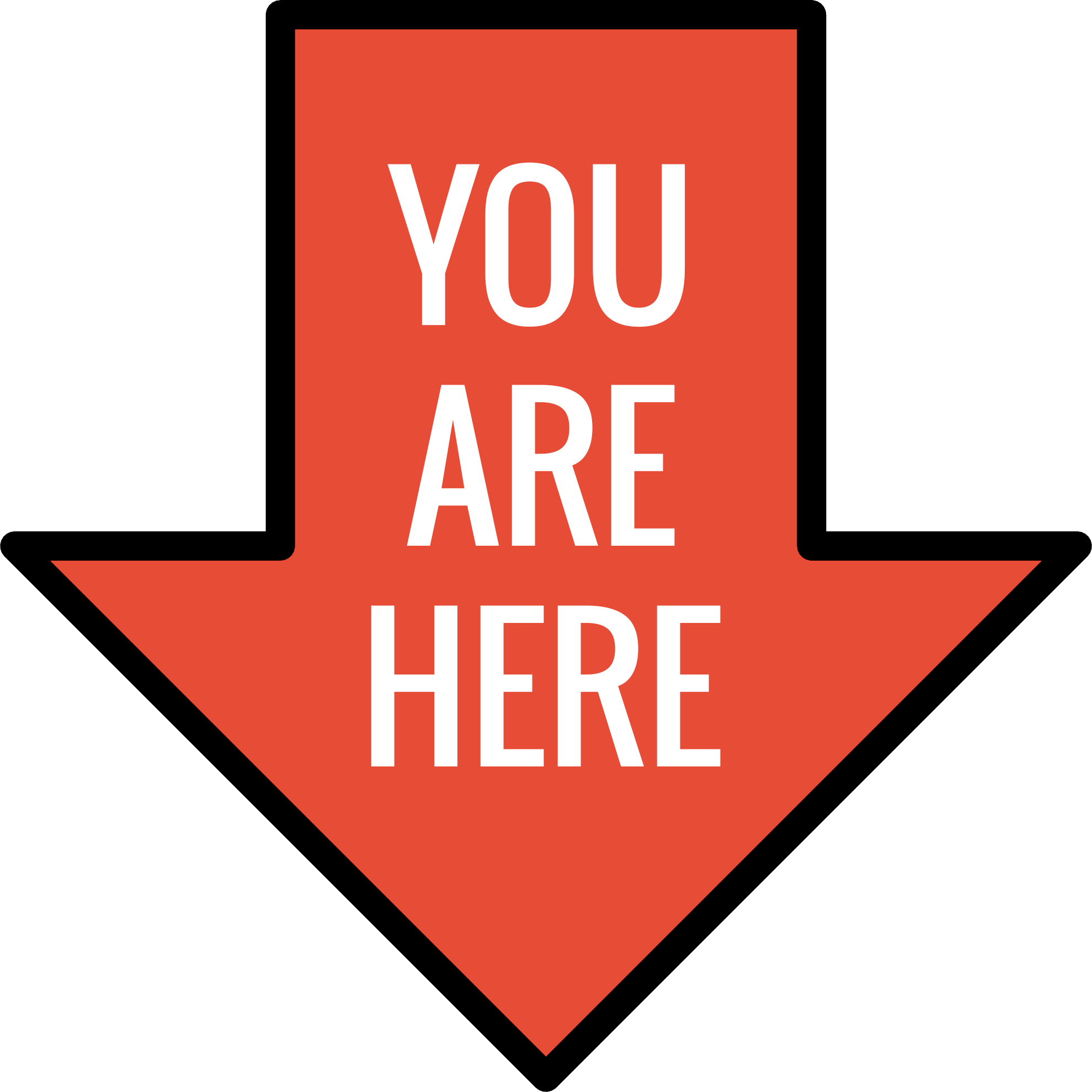 7 October 2017
McCrory: Einstein's 1905 Revolution
91
Light Clock also leads to length contraction
d
v = ßc
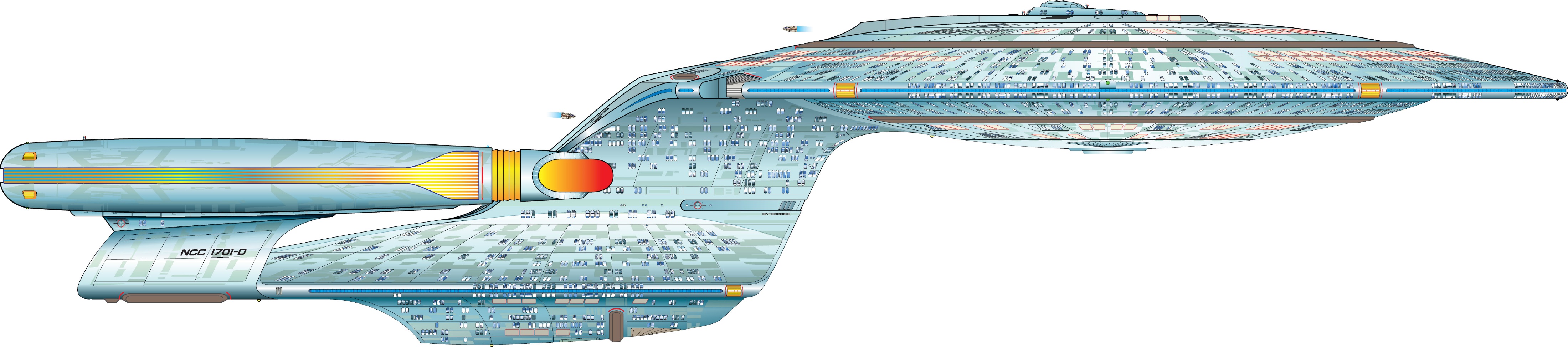 The algebra
92
Special Relativity Summary
Time Dilation
With,
Length Contraction
7 October 2017
McCrory: Einstein's 1905 Revolution
93
A nice velocity
Questions?
7 October 2017
McCrory: Einstein's 1905 Revolution
94
Simultaneity
Noun form of “simultaneous”
Two events happen simultaneously when you see/observe that they have occurred at the same time.
The fact that the speed of light is the same to all observers means that our intuitive understanding of simultaneity needs to be extended.
Let’s see why
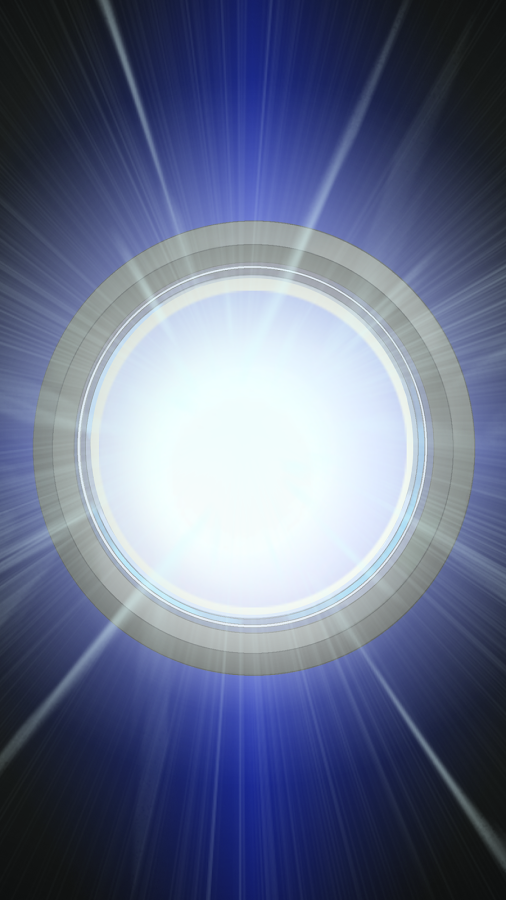 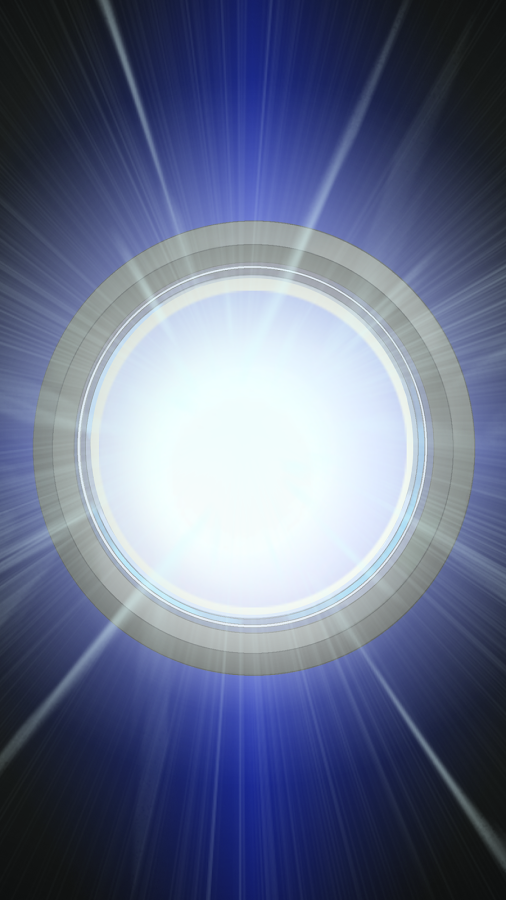 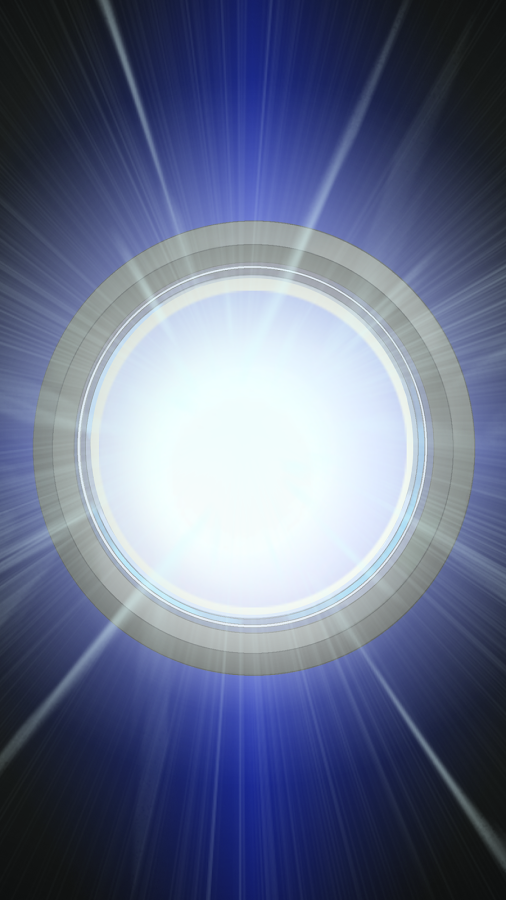 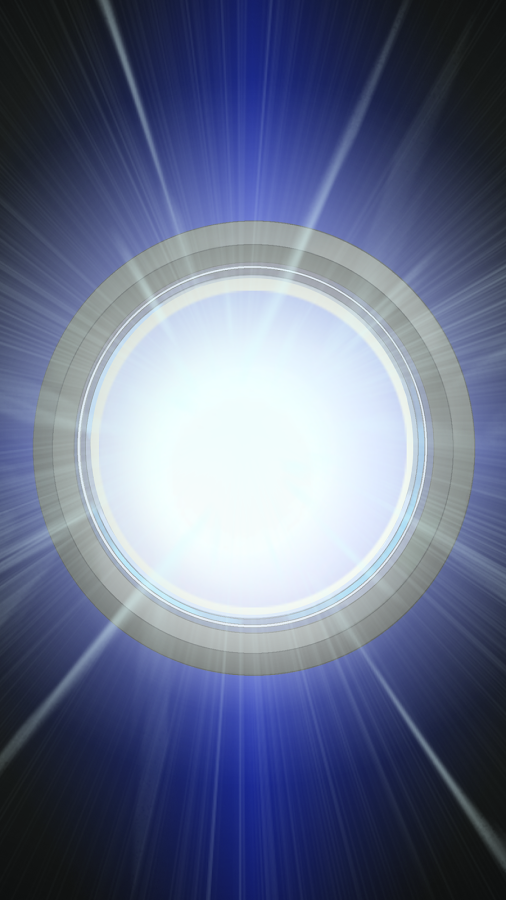 7 October 2017
McCrory: Einstein's 1905 Revolution
95
A thought experiment: Stationary train car
7.3 m (24 feet)
A light pulse
12 nanoseconds
3 nanoseconds
6 nanoseconds
9 nanoseconds
7 October 2017
McCrory: Einstein's 1905 Revolution
96
The light pulses hit the ends simultaneously
About 7.3 m (24 feet)
12 nanoseconds
7 October 2017
McCrory: Einstein's 1905 Revolution
97
A thought experiment: Moving train car
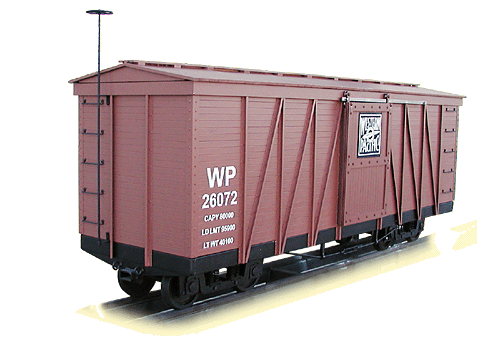 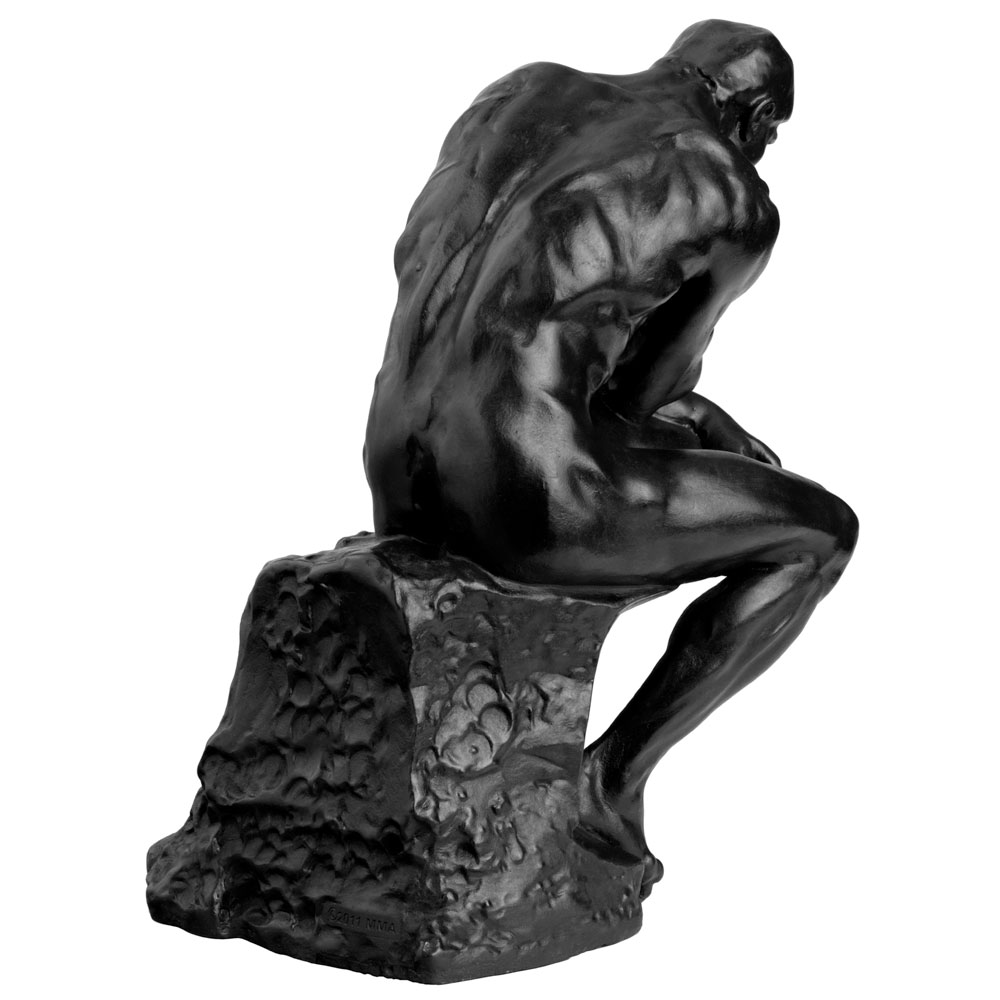 7 October 2017
McCrory: Einstein's 1905 Revolution
98
A thought experiment: Moving train car
7 October 2017
McCrory: Einstein's 1905 Revolution
99
A thought experiment: Moving train car
7 October 2017
McCrory: Einstein's 1905 Revolution
100
A thought experiment: Moving train car
7 October 2017
McCrory: Einstein's 1905 Revolution
101
A thought experiment: Moving train car
7 October 2017
McCrory: Einstein's 1905 Revolution
102
A thought experiment: Moving train car
7 October 2017
McCrory: Einstein's 1905 Revolution
103
The light hits the back of the train car first
Repeat this animation
7 October 2017
McCrory: Einstein's 1905 Revolution
104
Simultaneity is different (!!!)
Because the speed of light is the same for all observers …
The observer on the train sees the light hit the ends of the train simultaneously
The observer on the ground sees the light hit the ends of the train at different times.
7 October 2017
McCrory: Einstein's 1905 Revolution
105
What?  That’s Freaky!
Questions?
Scientists tried to disprove counter-intuitive aspects of Special Relativity
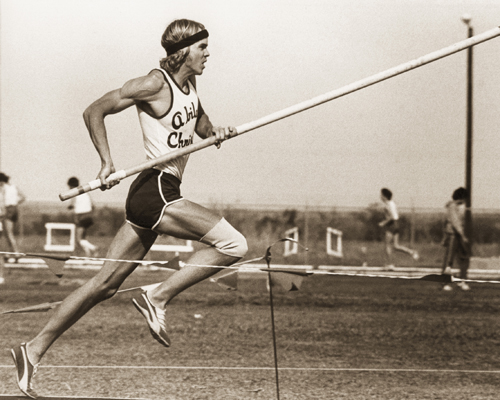 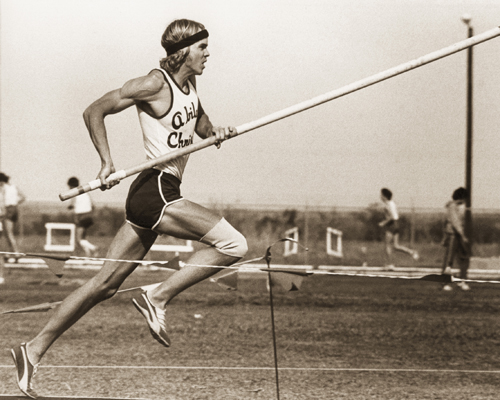 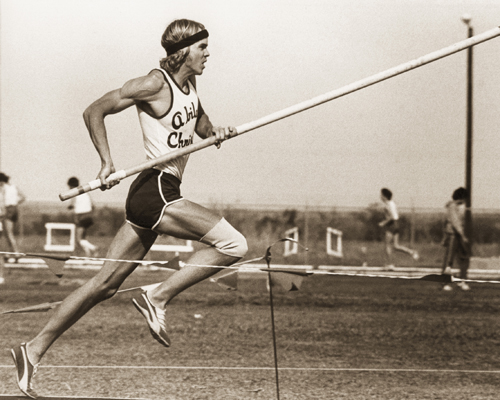 A pole vaulter
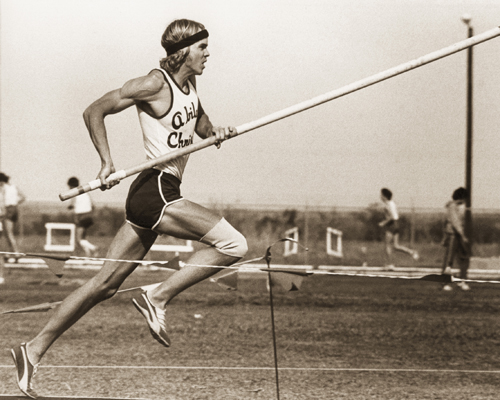 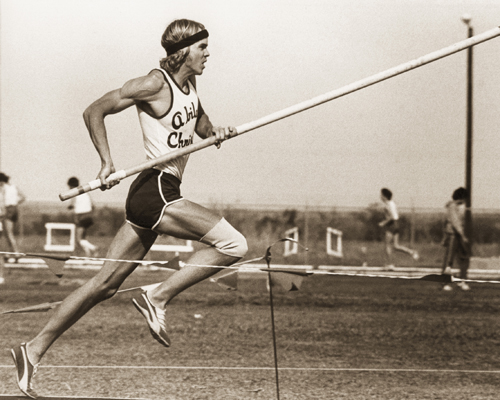 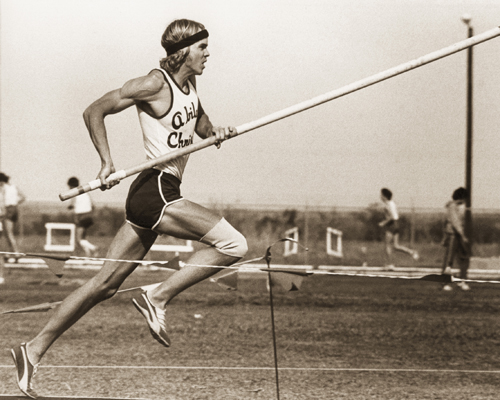 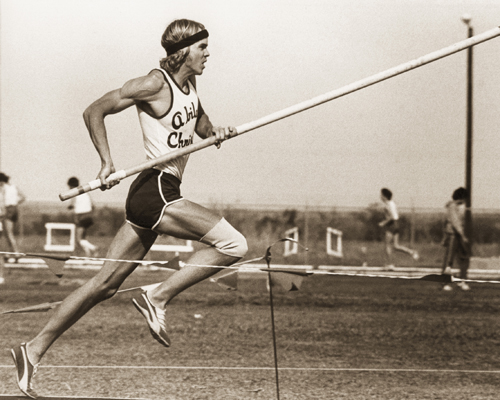 108
Physicist’s view of a pole vaulter
10 meters
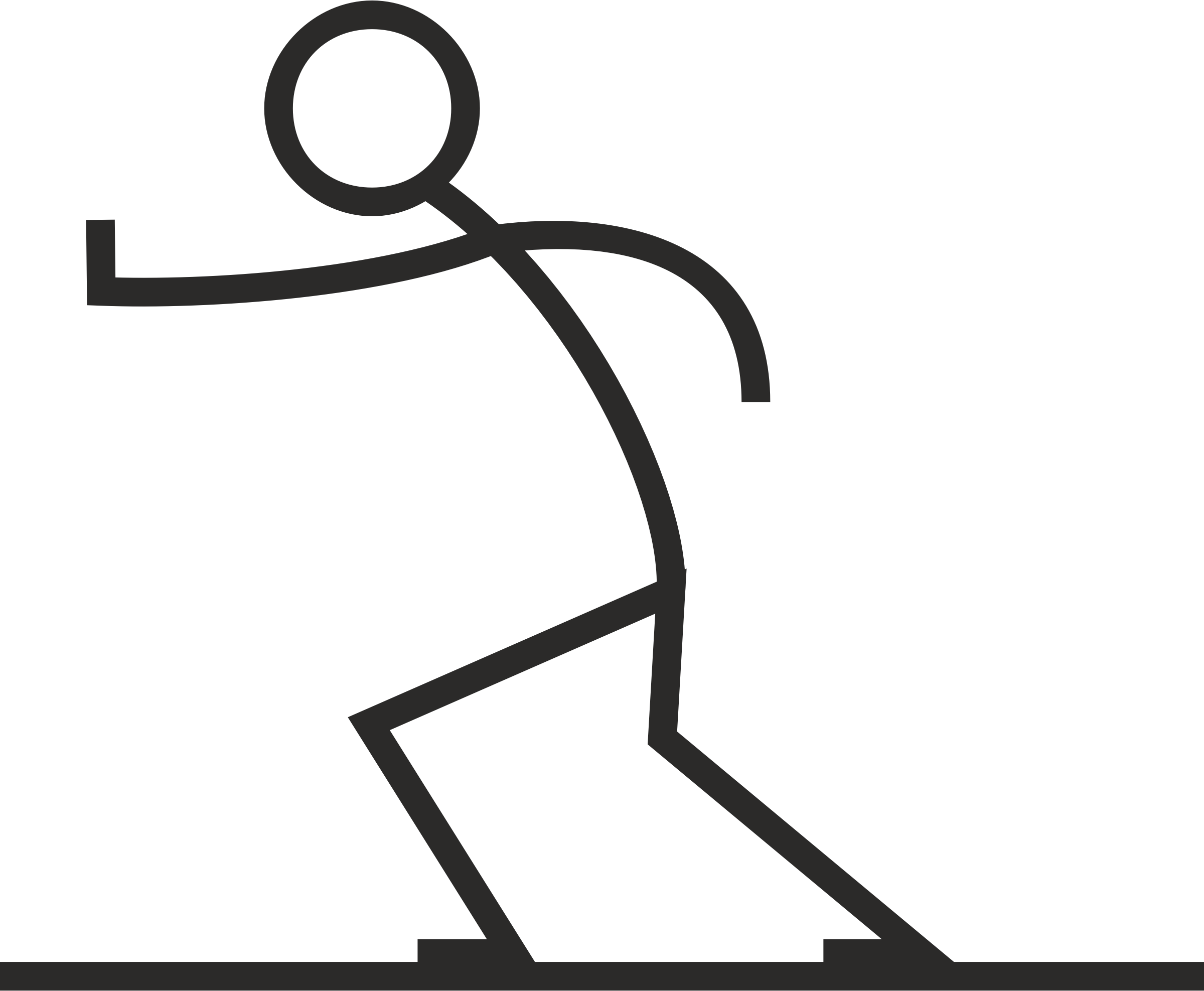 Velocity: v
7 October 2017
McCrory: Einstein's 1905 Revolution
109
A barn
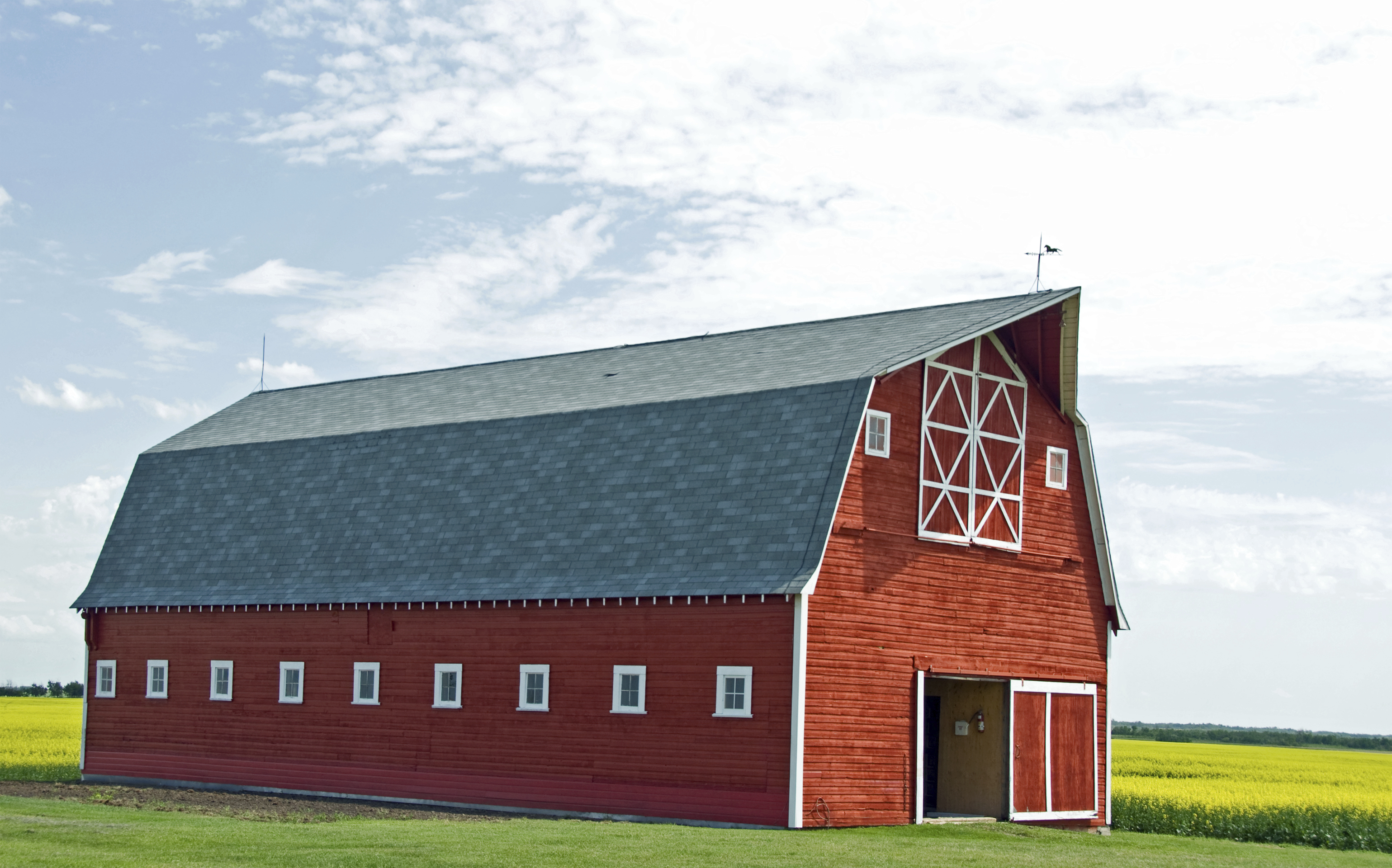 Back Door
Front Door
Physicist’s view of a barn
5 meters
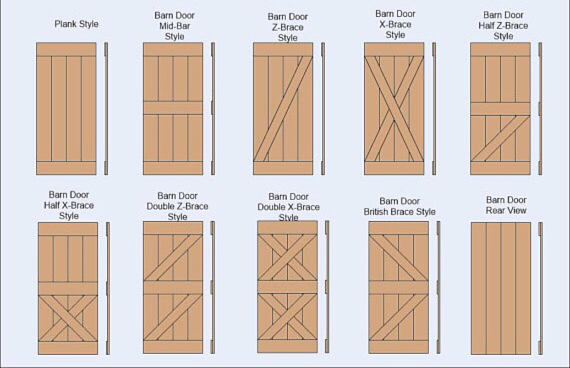 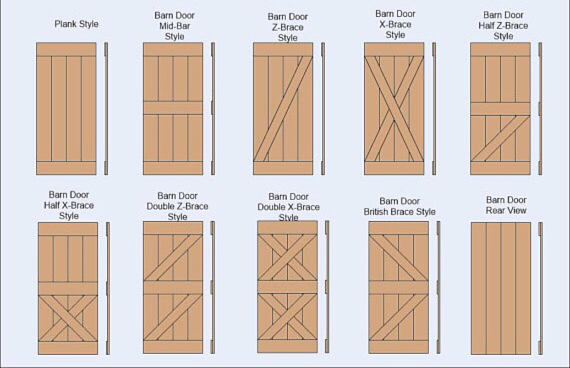 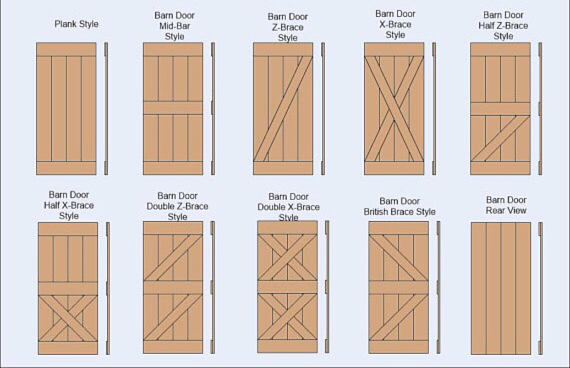 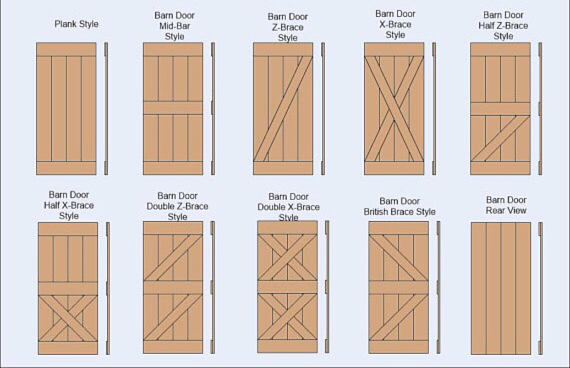 7 October 2017
McCrory: Einstein's 1905 Revolution
111
A pole vaulter and a barn
5 meters
10 meters
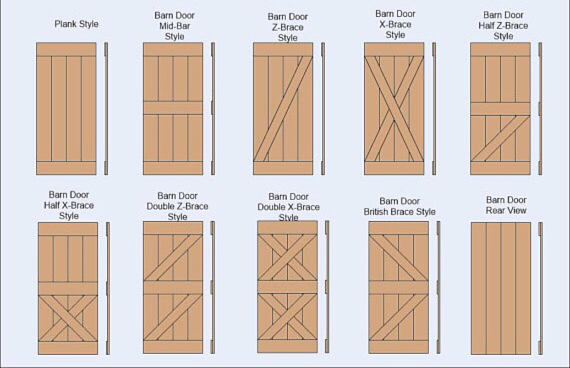 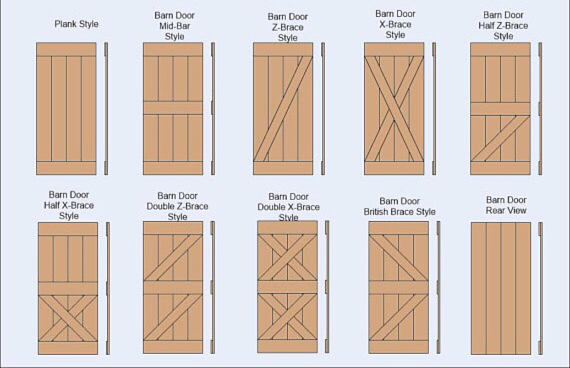 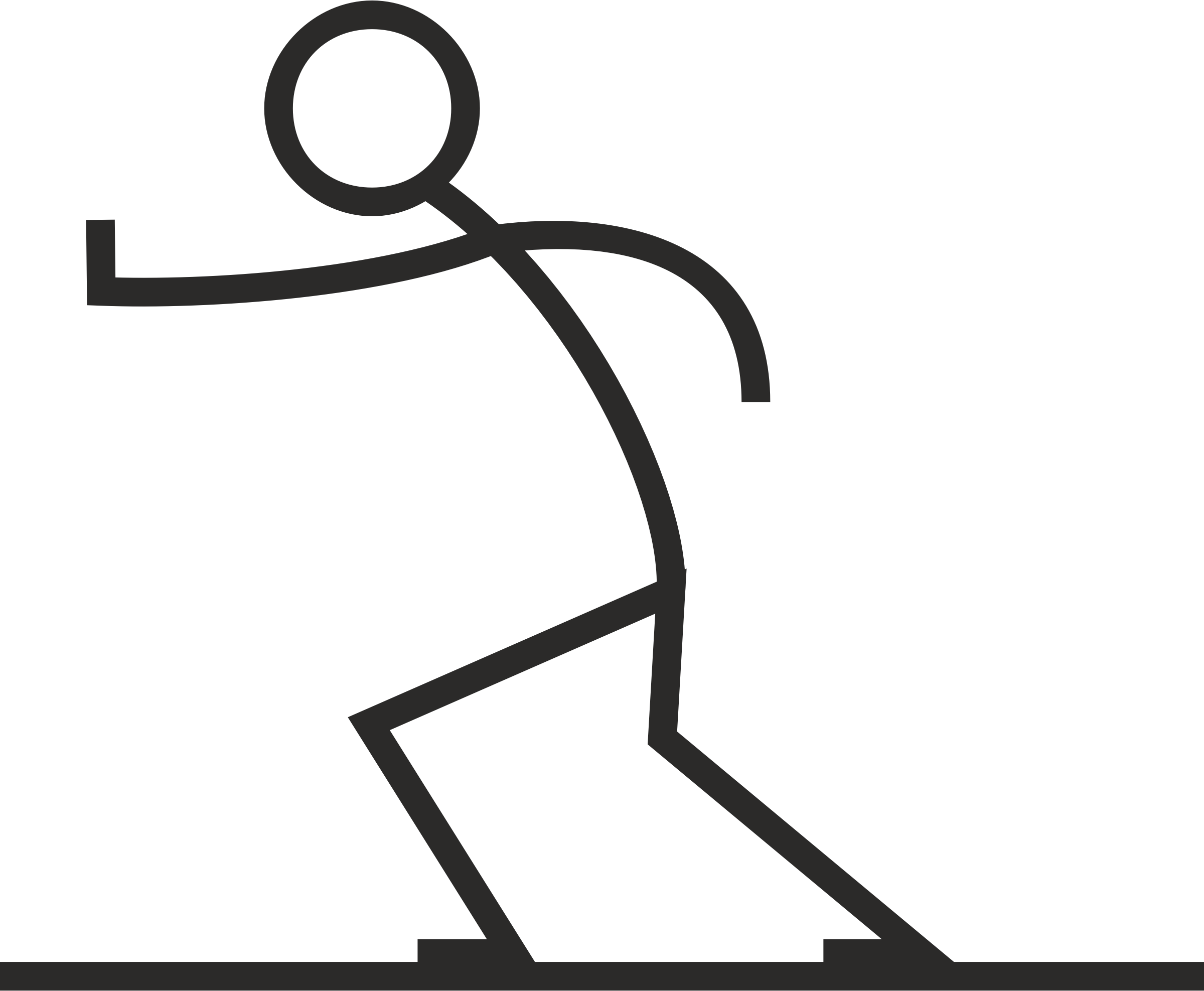 7 October 2017
McCrory: Einstein's 1905 Revolution
112
Let the speed of vaulter be 0.866c (γ = 2)
5 meters
5 meters
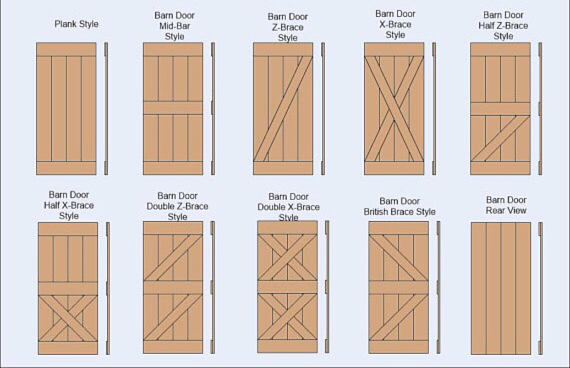 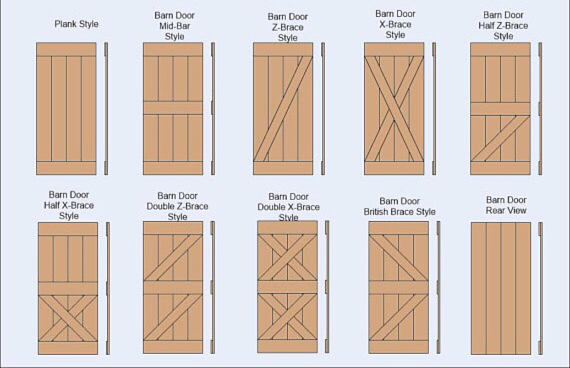 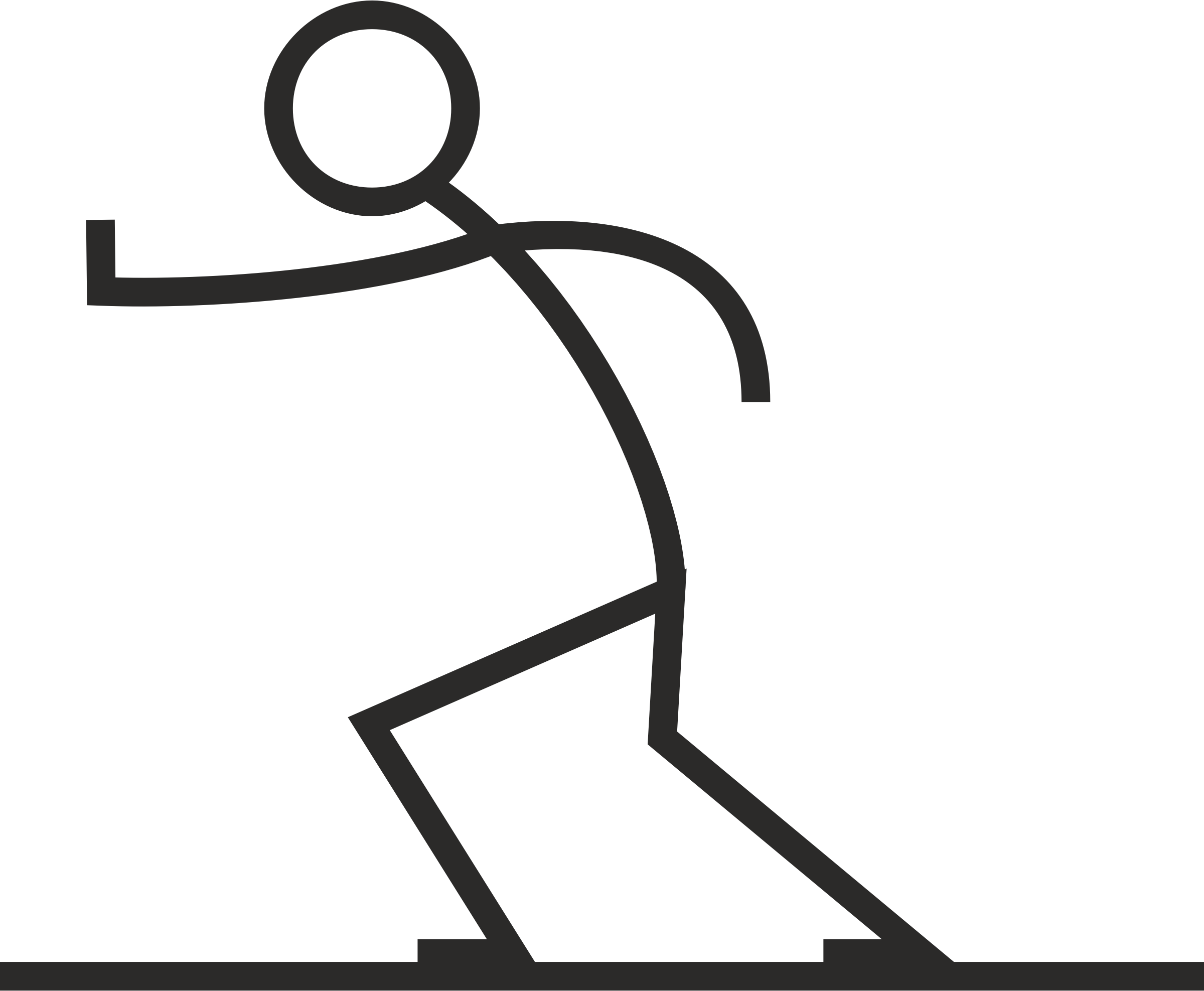 7 October 2017
McCrory: Einstein's 1905 Revolution
113
He is running very fast
5 meters
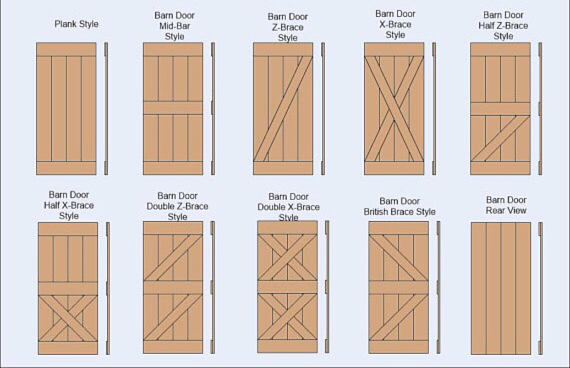 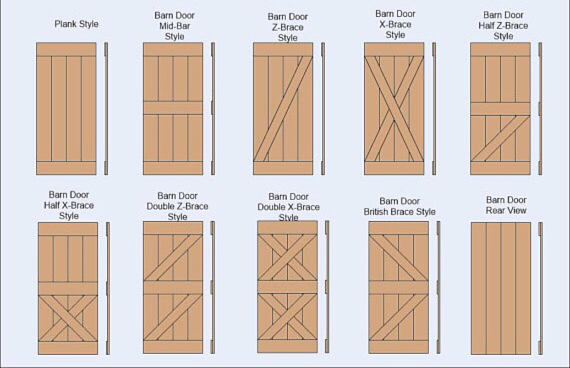 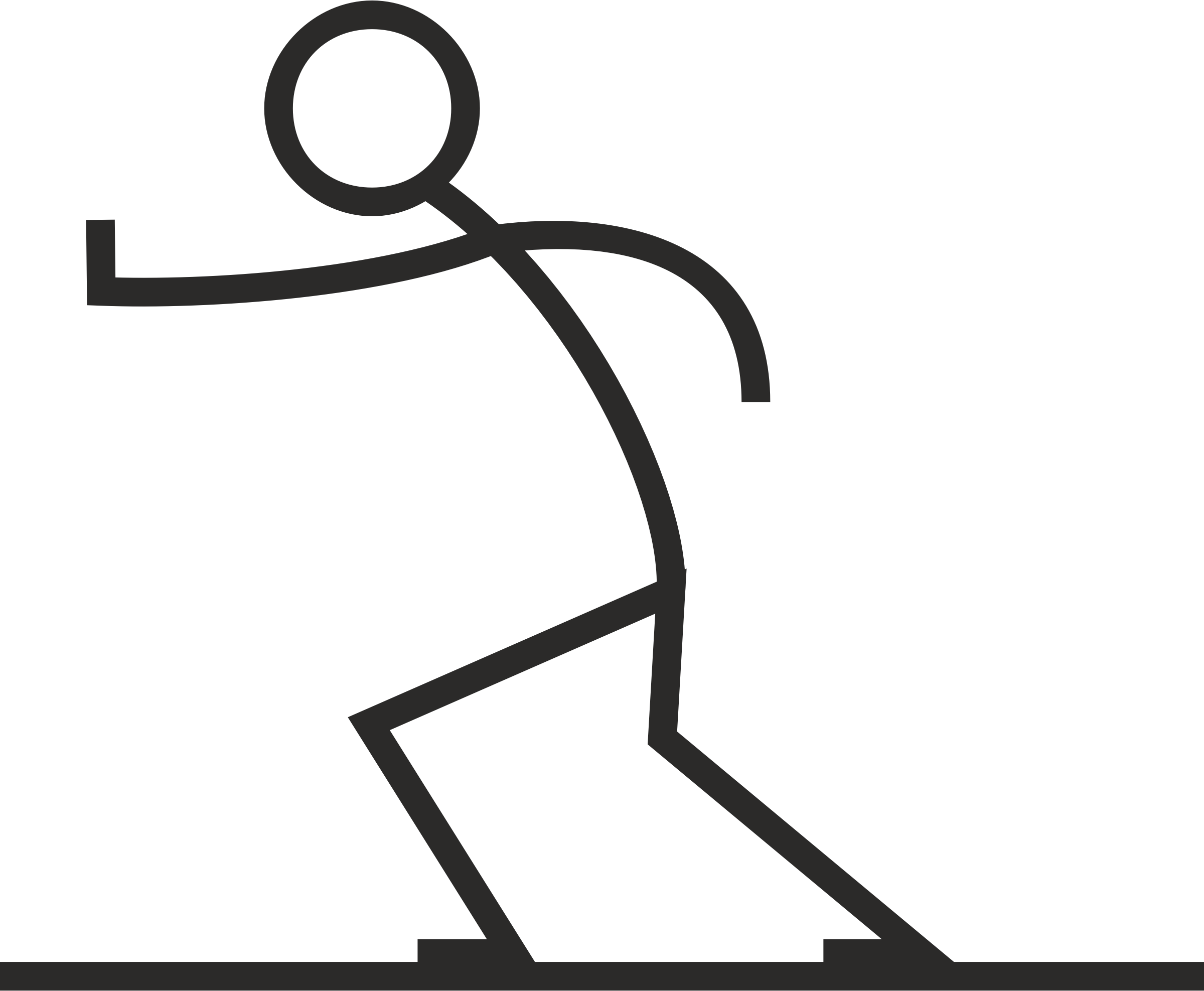 v=0.866c
7 October 2017
McCrory: Einstein's 1905 Revolution
114
Running …
5 meters
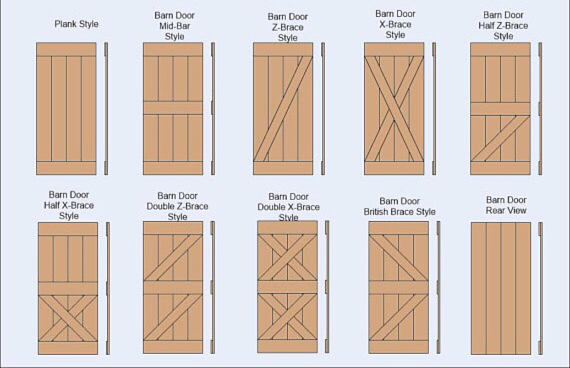 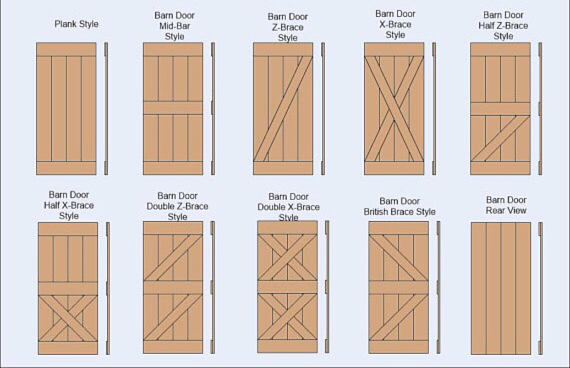 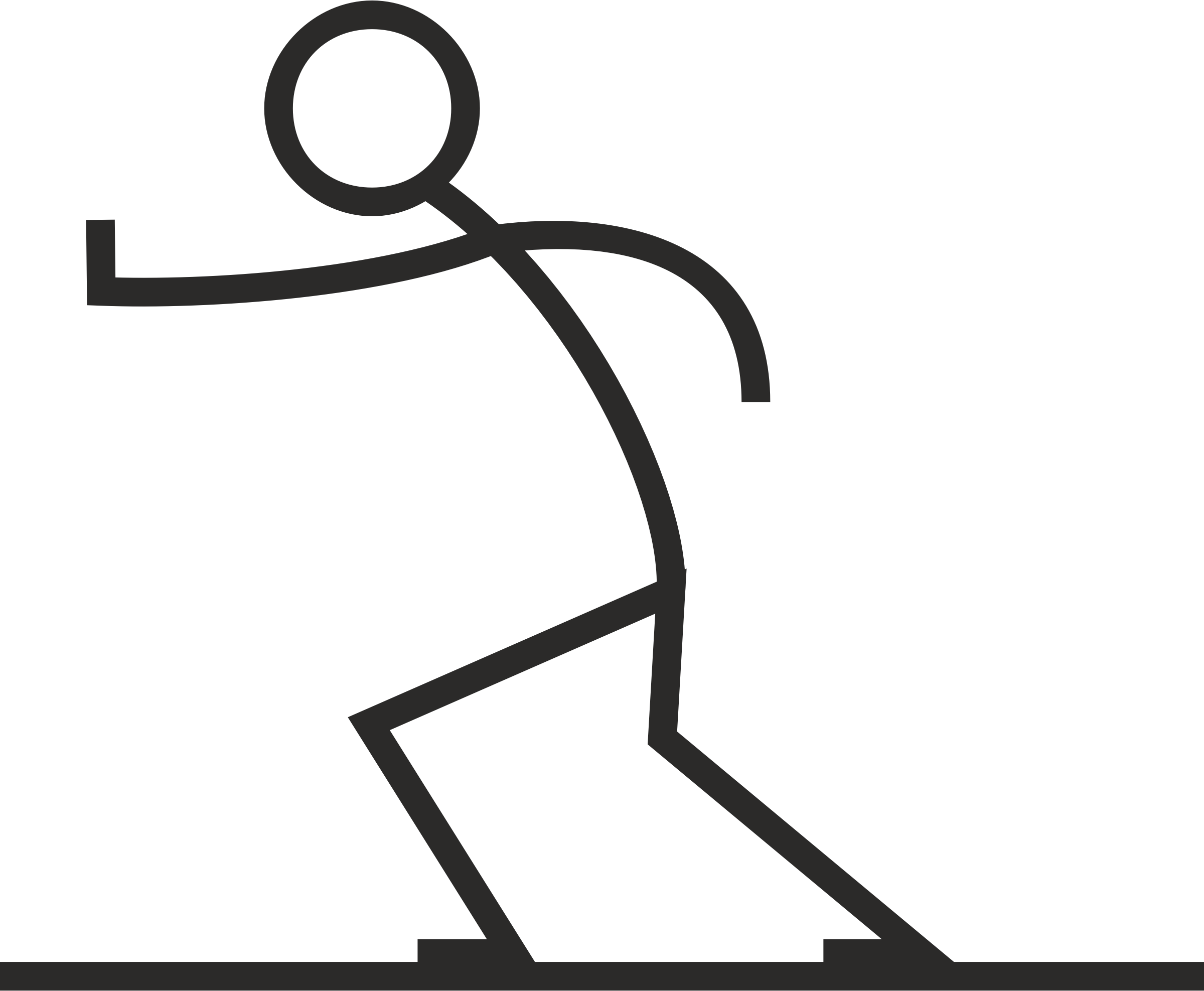 v=0.866c
7 October 2017
McCrory: Einstein's 1905 Revolution
115
Running …
5 meters
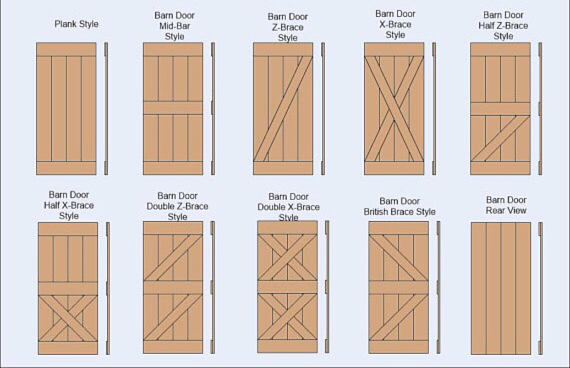 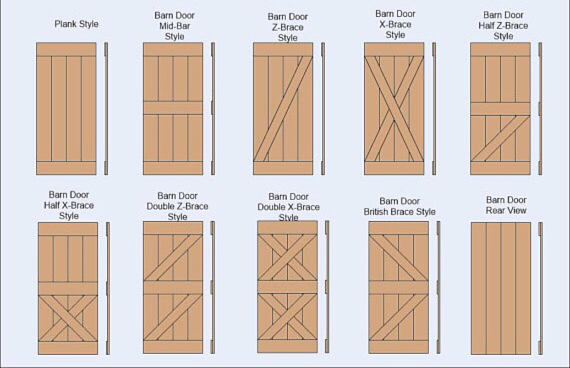 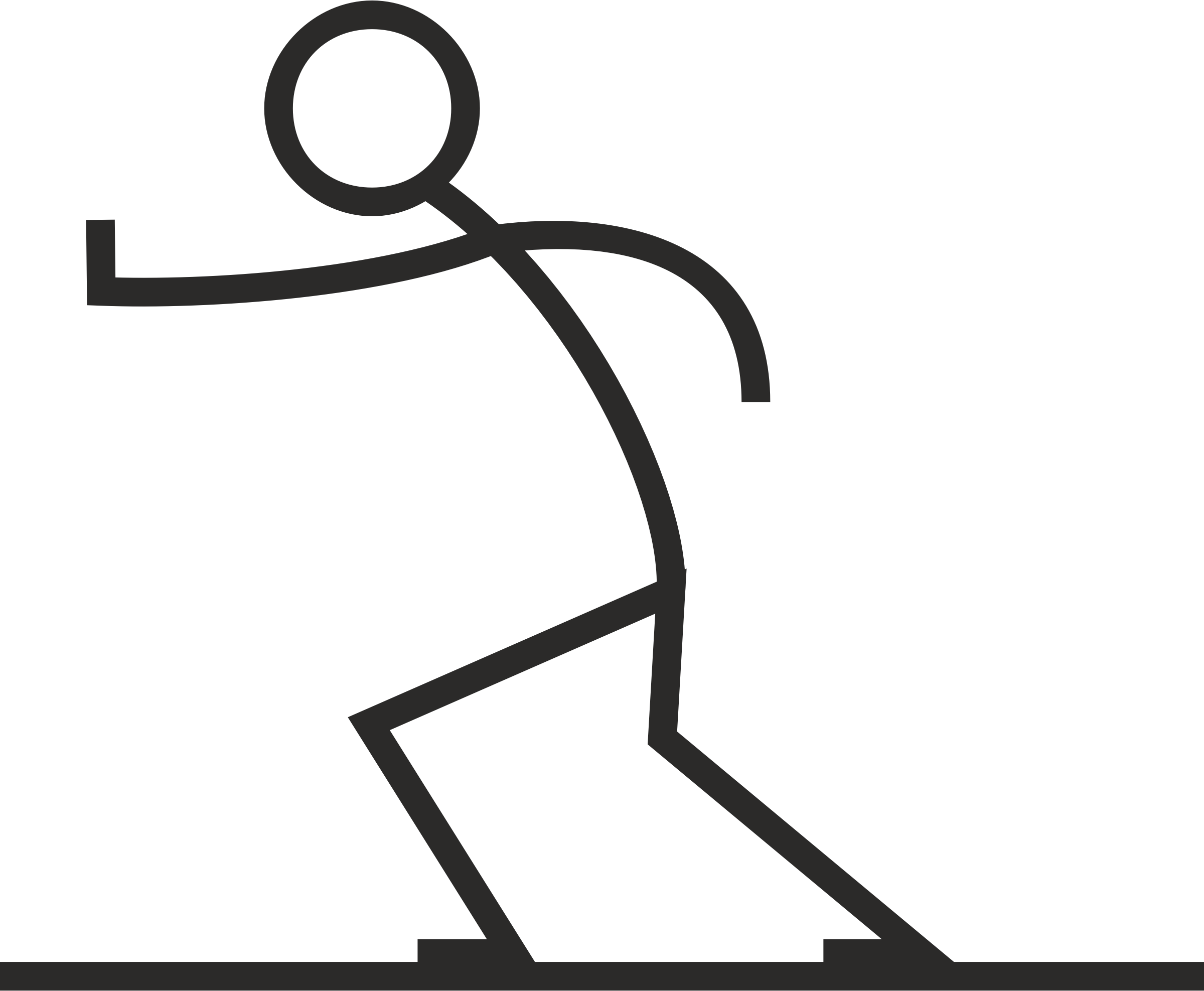 7 October 2017
McCrory: Einstein's 1905 Revolution
116
Barn, with doors shut, fully contains vaulter
5 meters
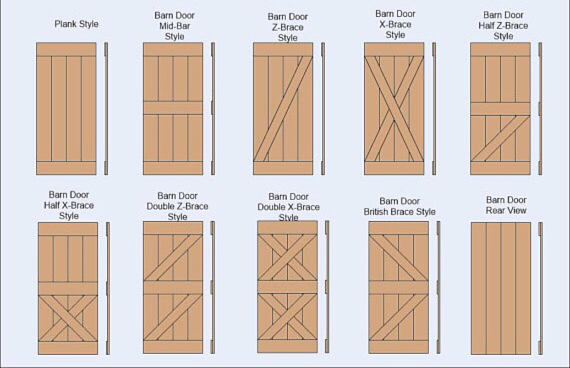 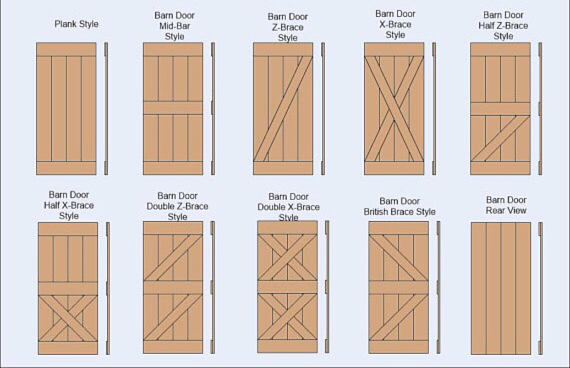 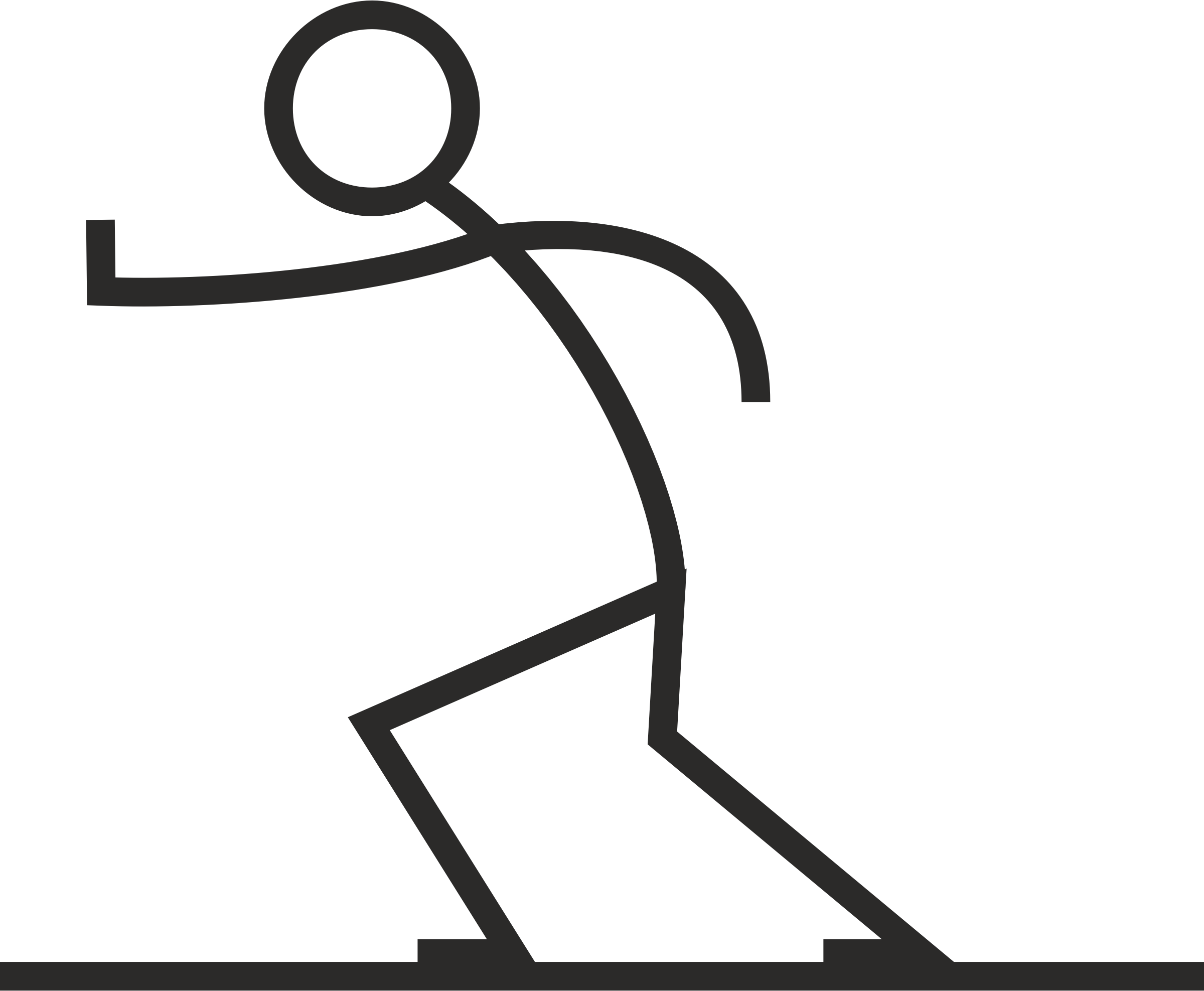 7 October 2017
McCrory: Einstein's 1905 Revolution
117
And the vaulter keeps running, pole in tact
5 meters
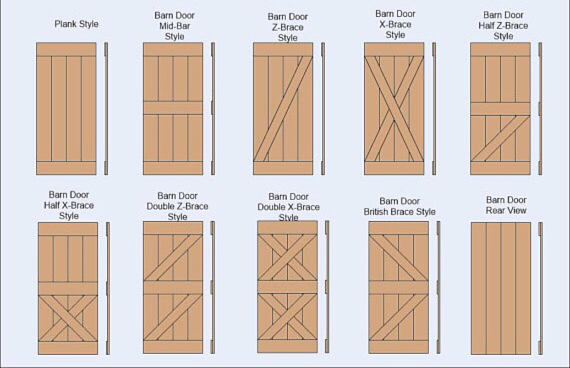 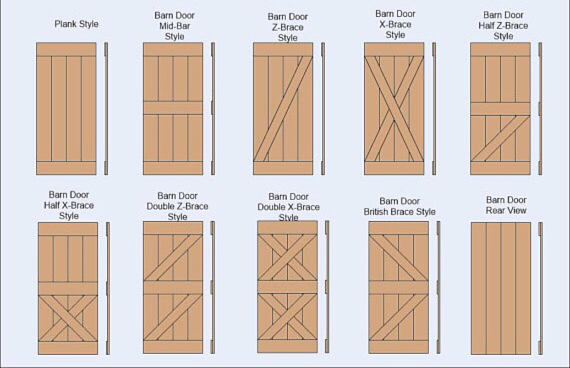 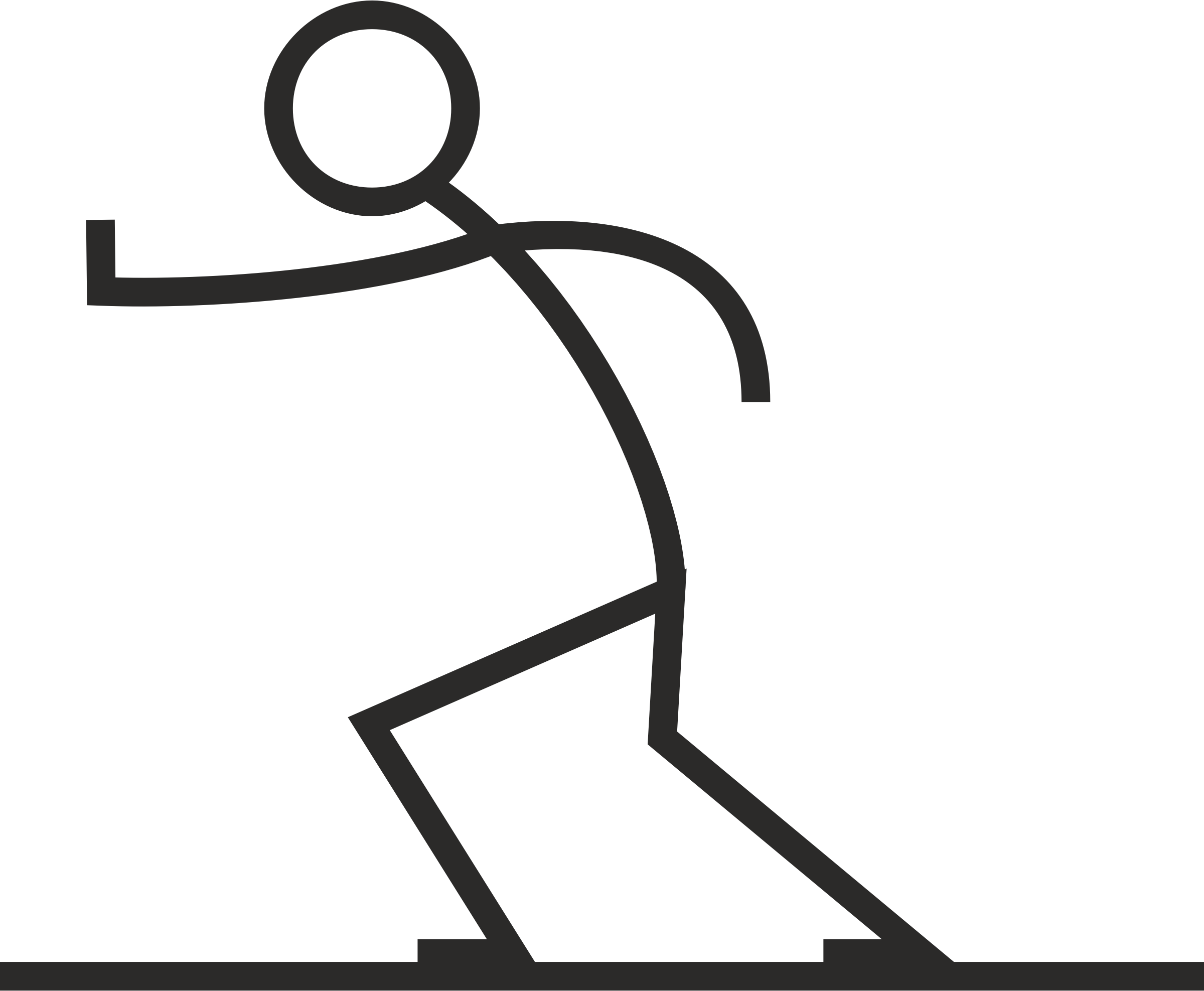 7 October 2017
McCrory: Einstein's 1905 Revolution
118
Who sees the problem?
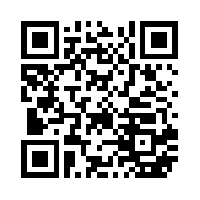 Feedback
Repeat this animation
From the point of view of the vaulter
2.5 meters
10 meters
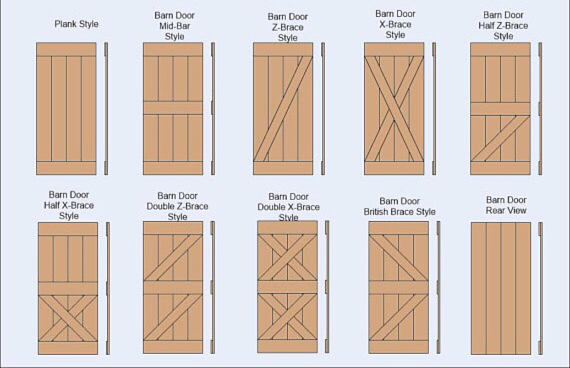 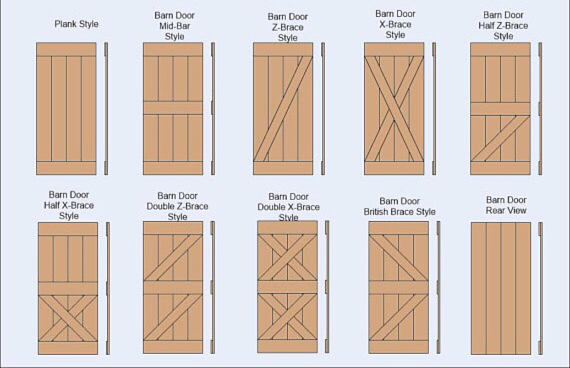 v=0.866c
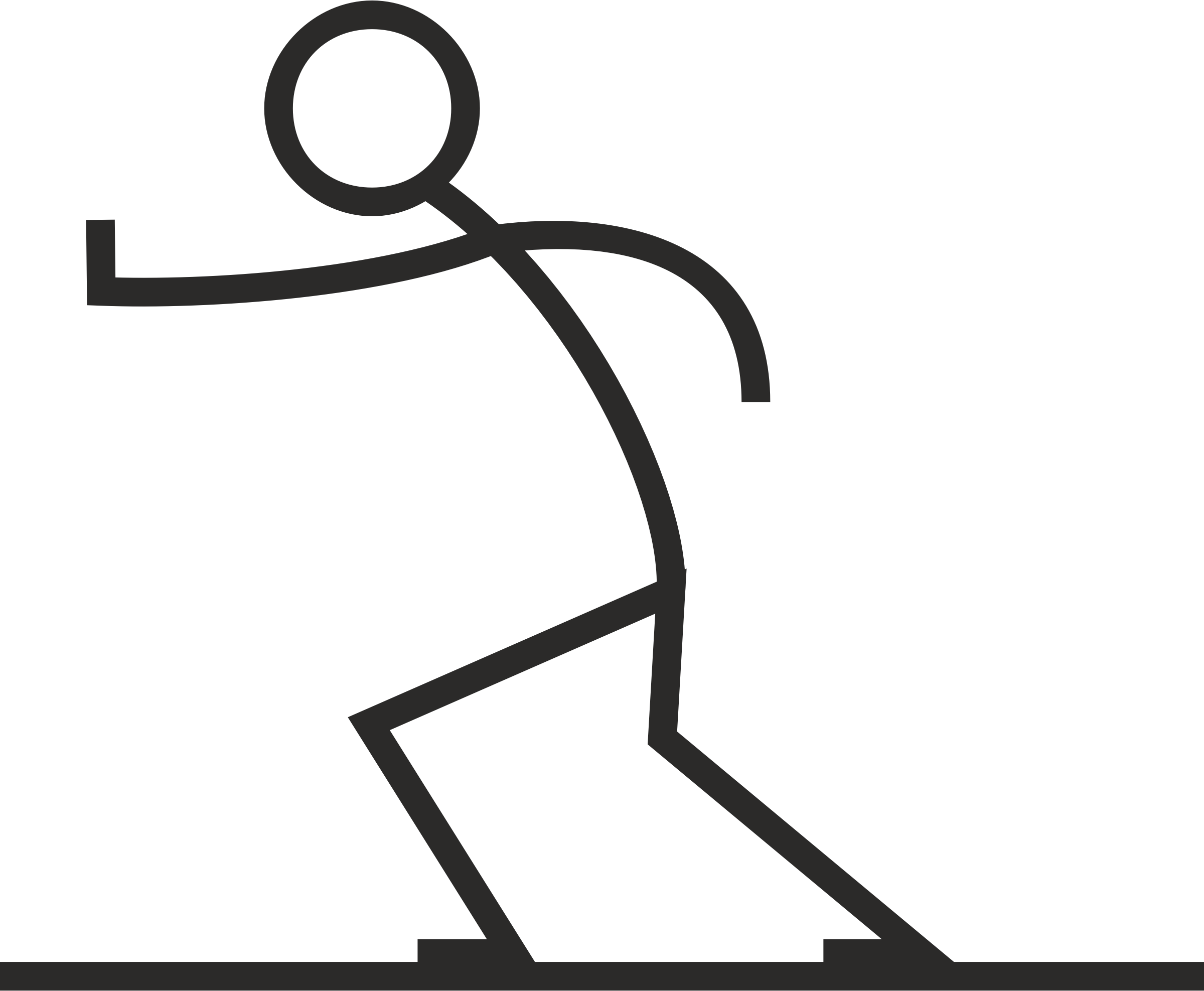 7 October 2017
McCrory: Einstein's 1905 Revolution
120
Wait!  Tis Faulty!
Repeat this animation
A Paradox?
Either the pole gets smashed by the doors or it does not!
It cannot be both whole and broken.

Resolving this is a little tricky.
Questions?
What causes the doors to close?
5 meters
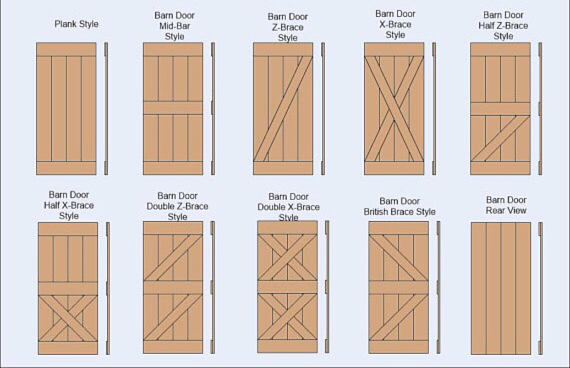 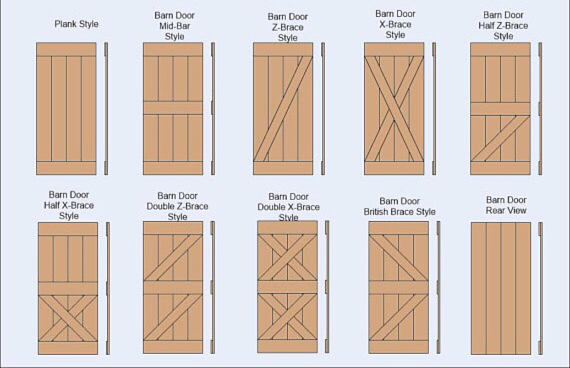 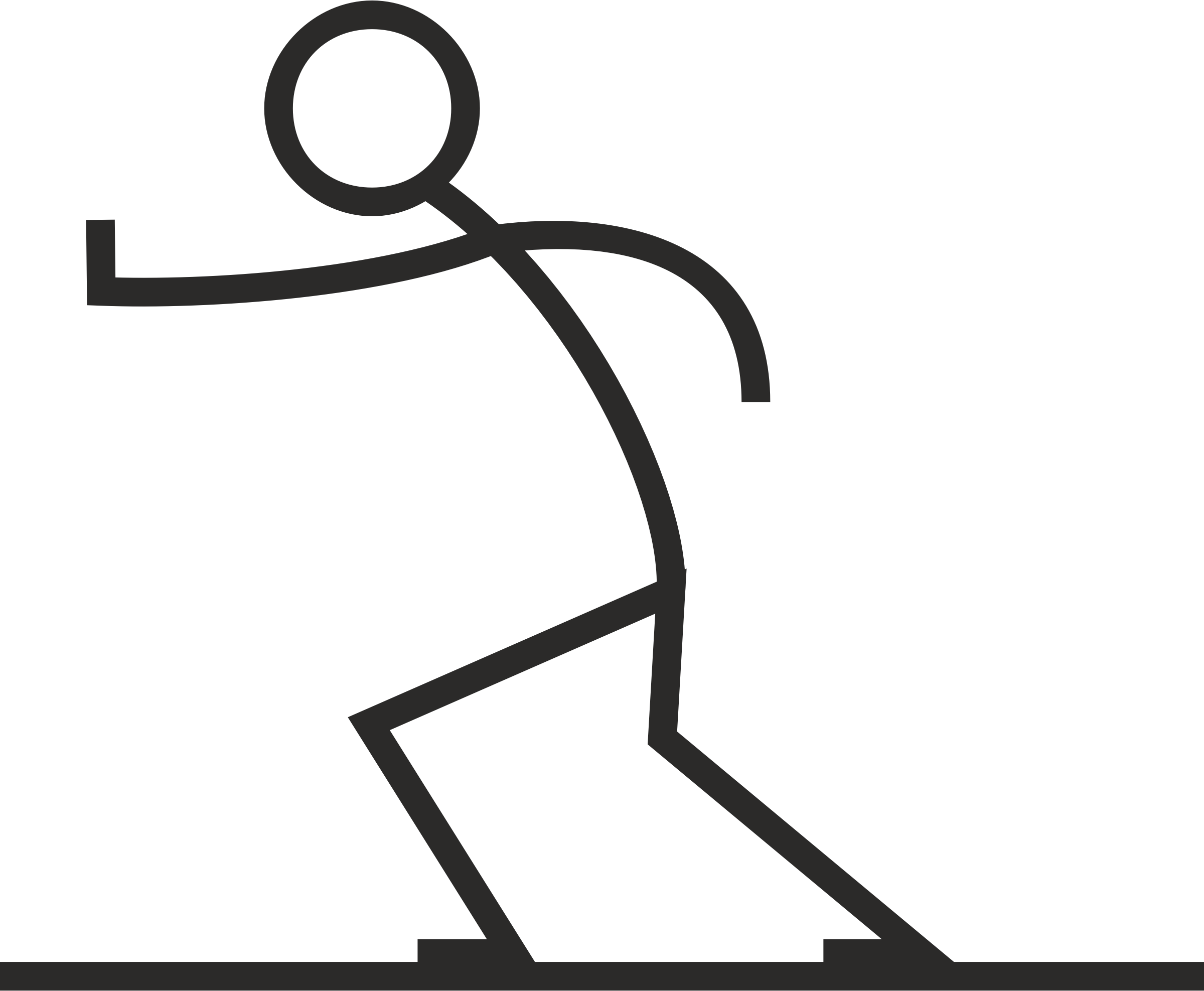 7 October 2017
McCrory: Einstein's 1905 Revolution
123
causality
noun

The relationship between cause and effect.
causal
adjective

Relating to or acting as a cause.
Nothing can travel faster than the speed of light
Even the connection between cause and effect (causality)

So, let’s use a light-based signal to cause the doors to close
What causes the doors to close?
5 meters
Sensor
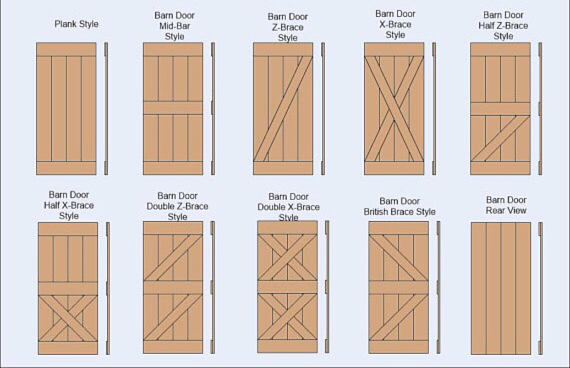 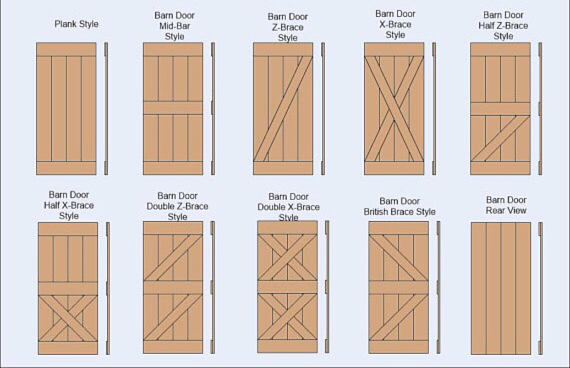 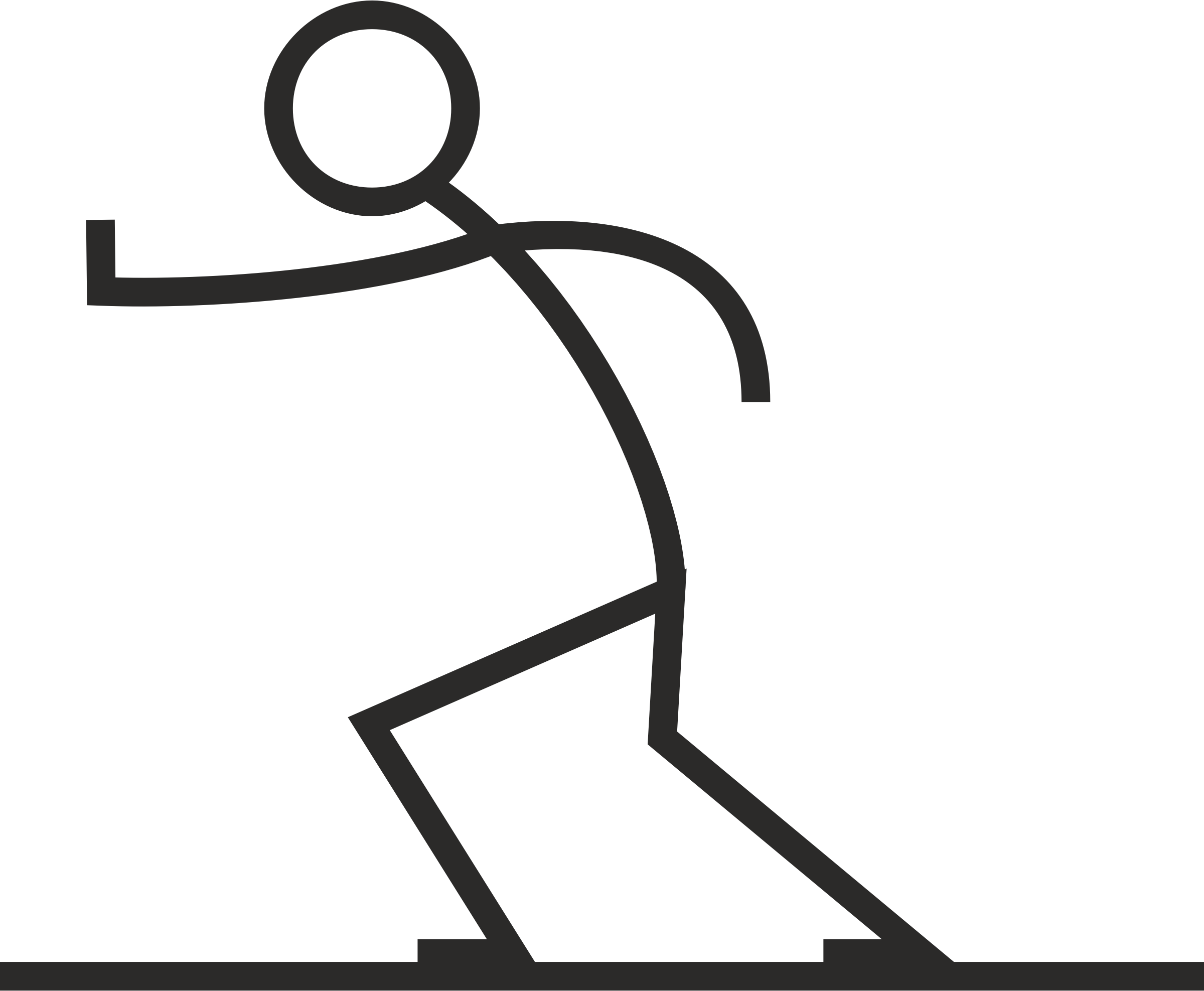 7 October 2017
McCrory: Einstein's 1905 Revolution
126
The signal propagates to the doors …
5 meters
Sensor
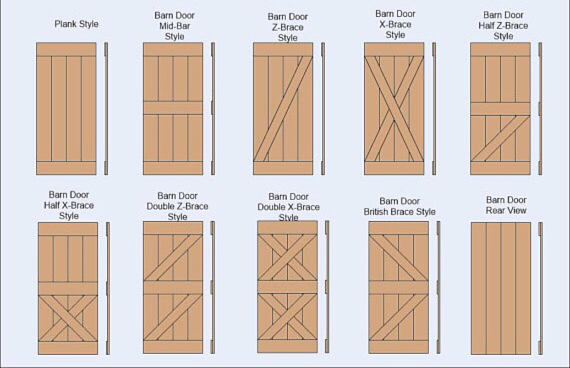 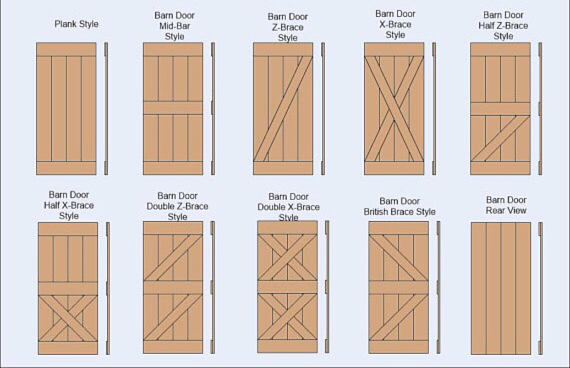 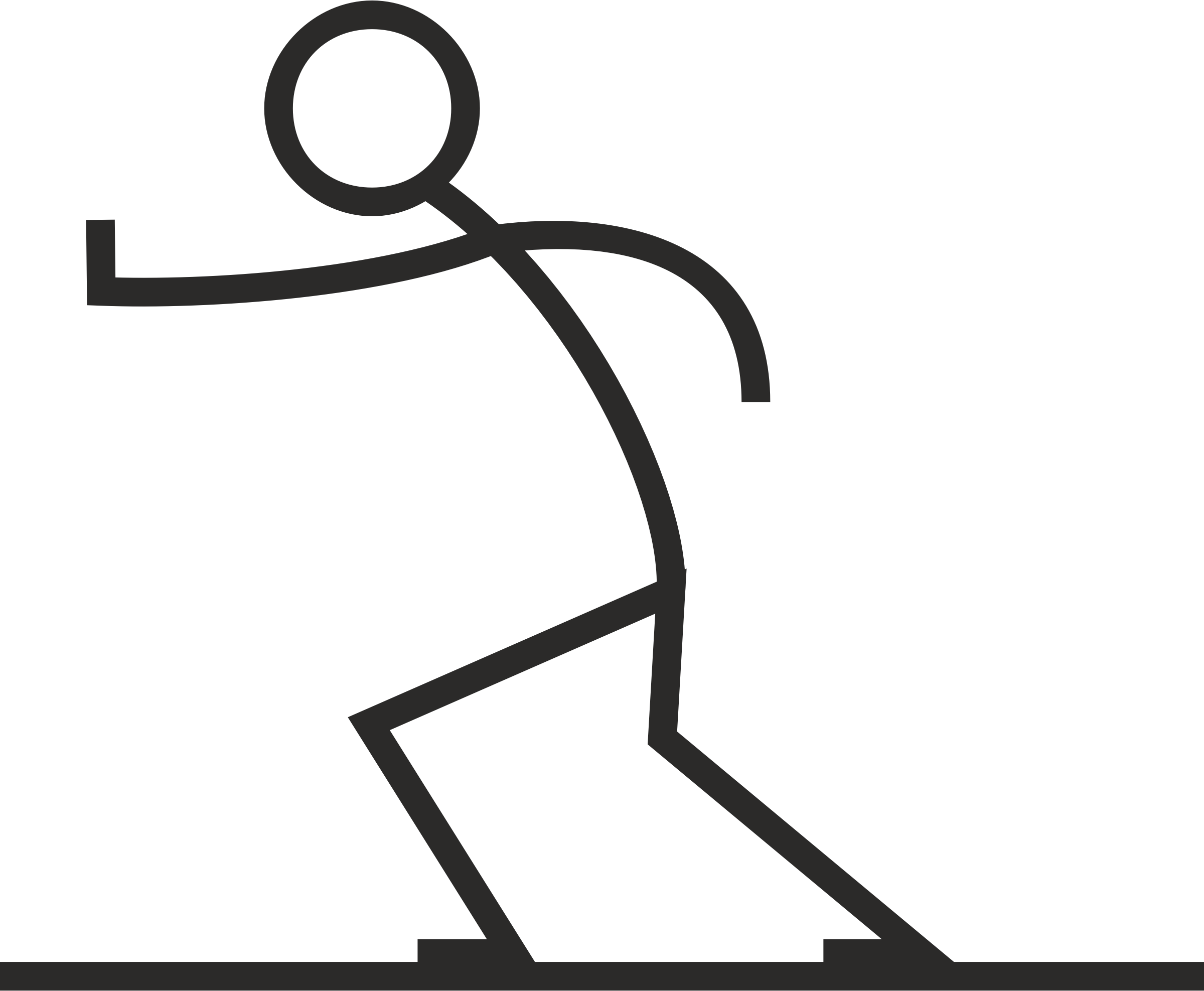 7 October 2017
McCrory: Einstein's 1905 Revolution
127
The signal propagates to the doors …
5 meters
Sensor
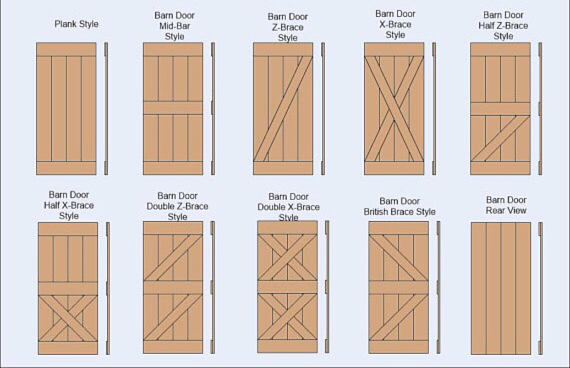 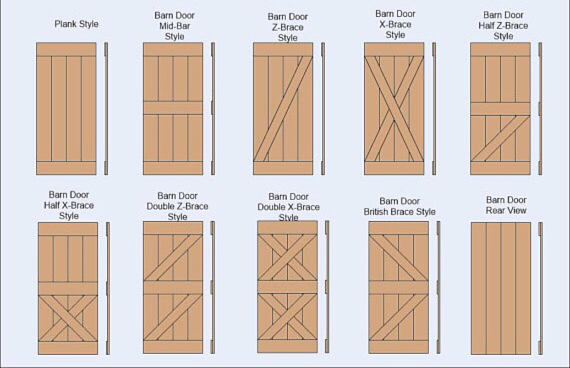 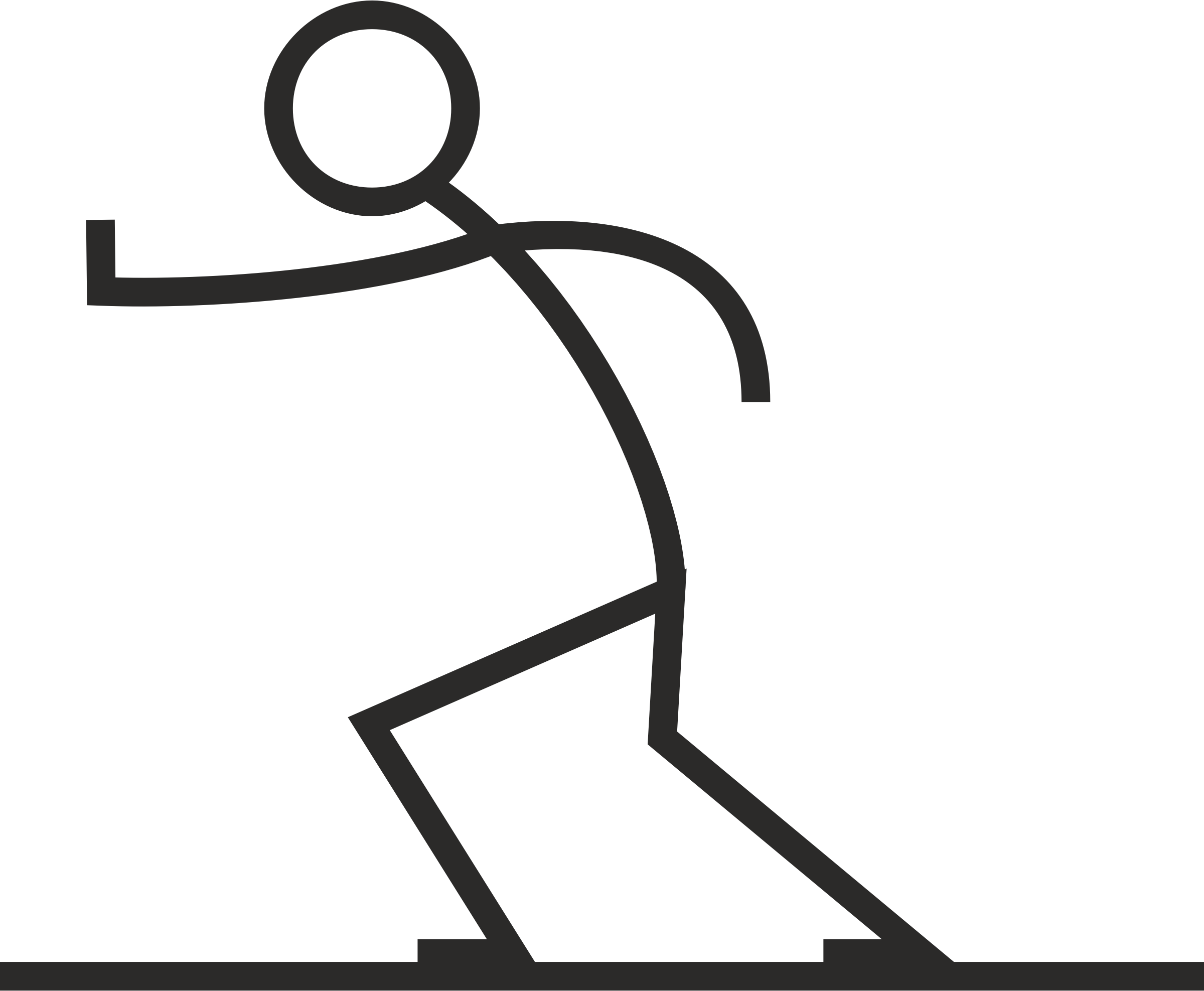 7 October 2017
McCrory: Einstein's 1905 Revolution
128
The signal propagates to the doors …
5 meters
Sensor
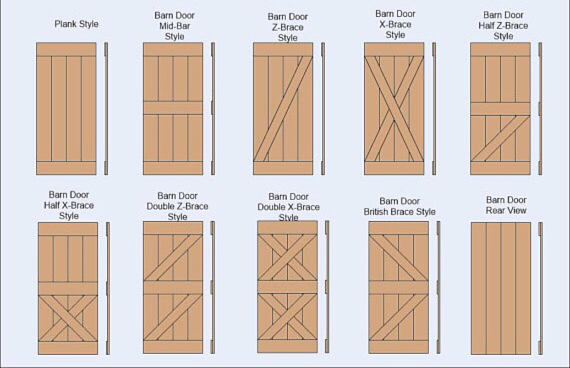 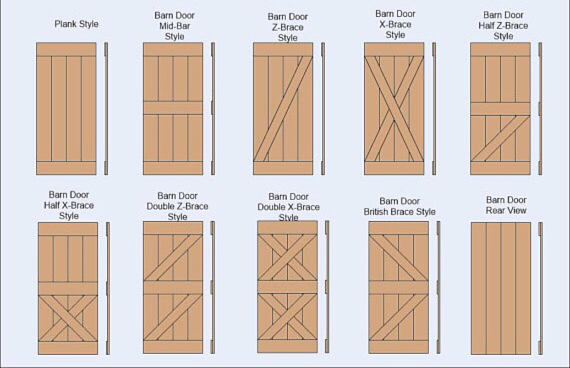 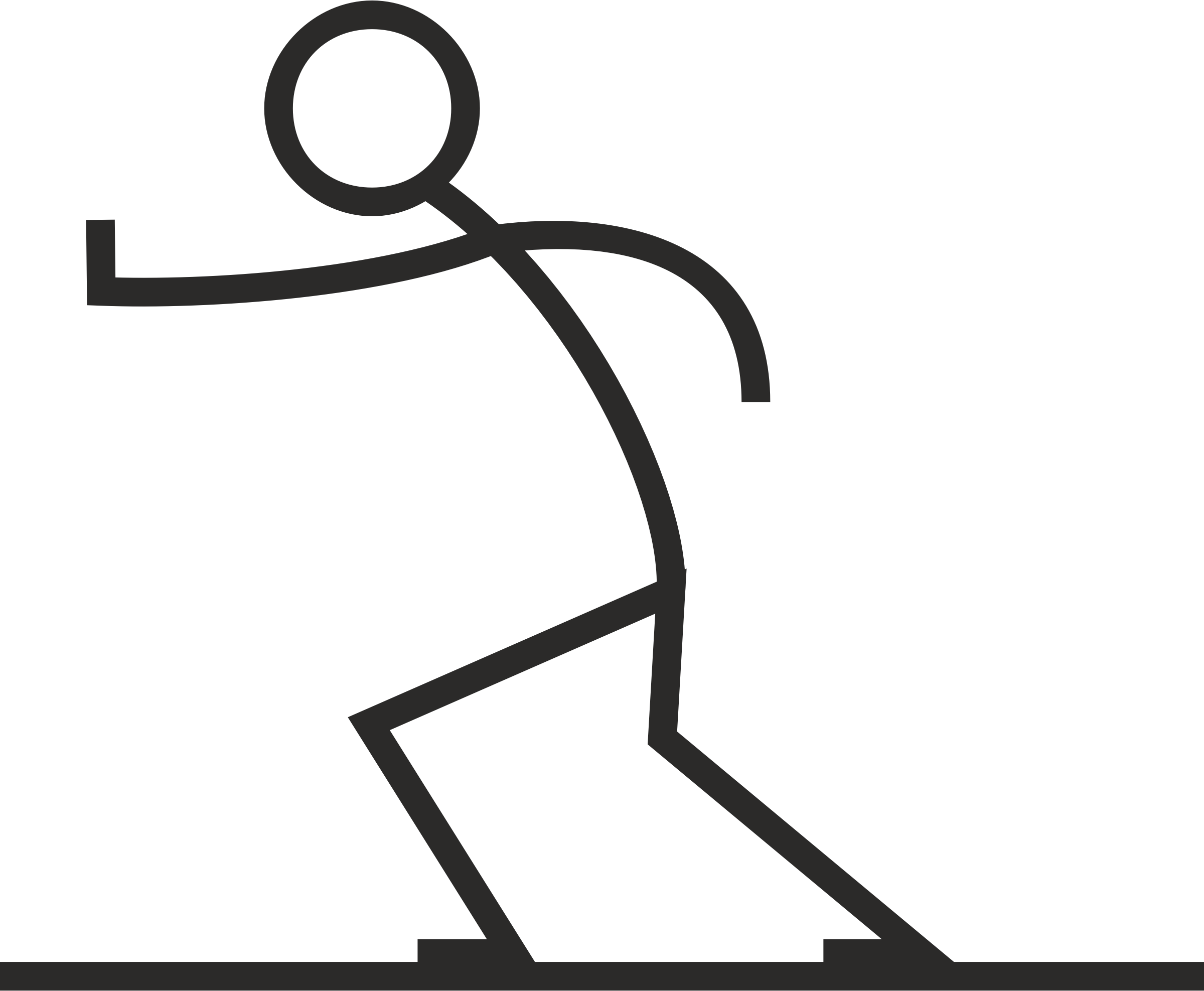 7 October 2017
McCrory: Einstein's 1905 Revolution
129
… And causes doors to close
5 meters
Sensor
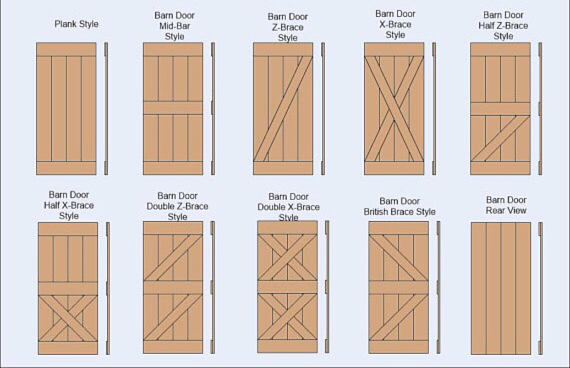 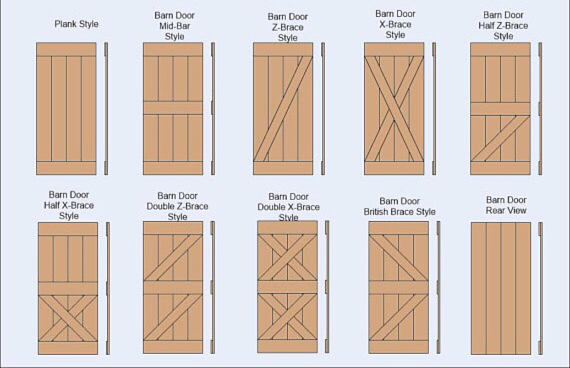 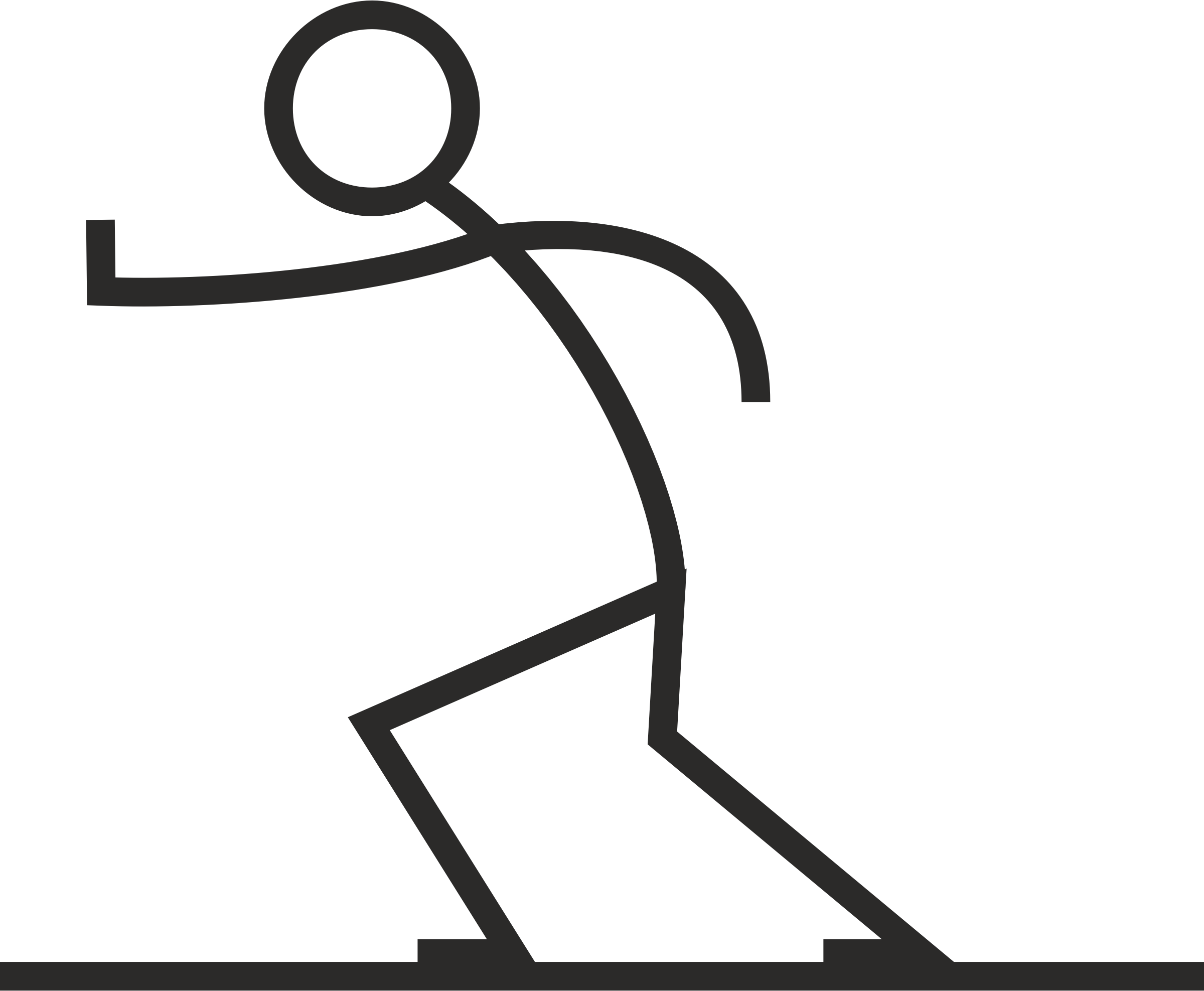 Just like the train car, previously!
7 October 2017
McCrory: Einstein's 1905 Revolution
130
And vaulter continues with an unbroken pole
5 meters
Sensor
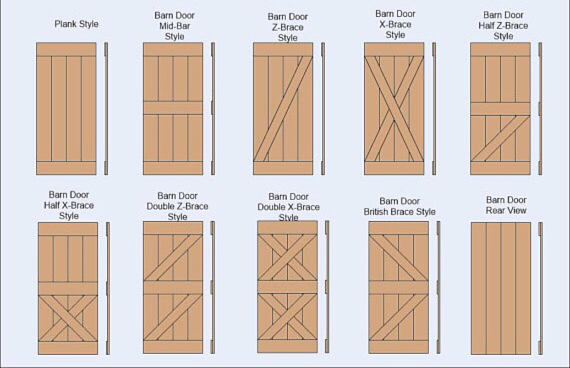 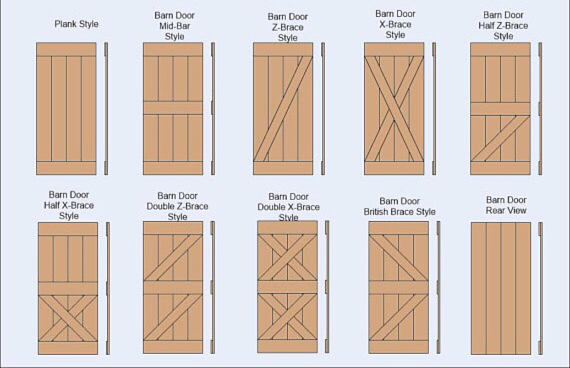 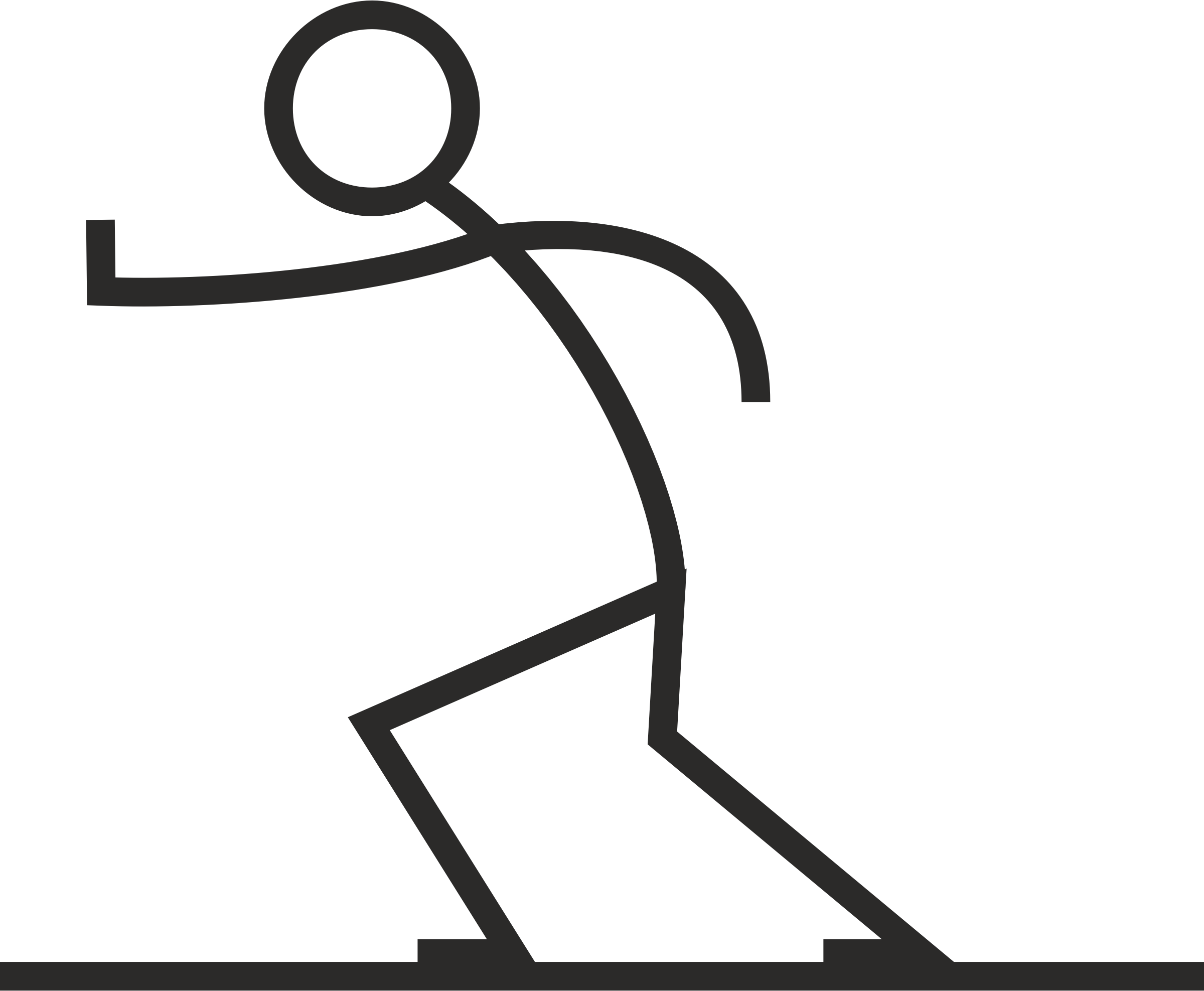 Repeat this animation
7 October 2017
McCrory: Einstein's 1905 Revolution
131
Questions?
From the point of view of the vaulter
2.5 meters
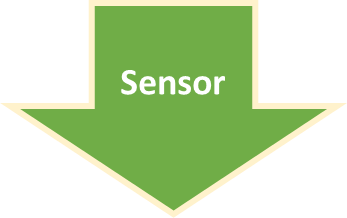 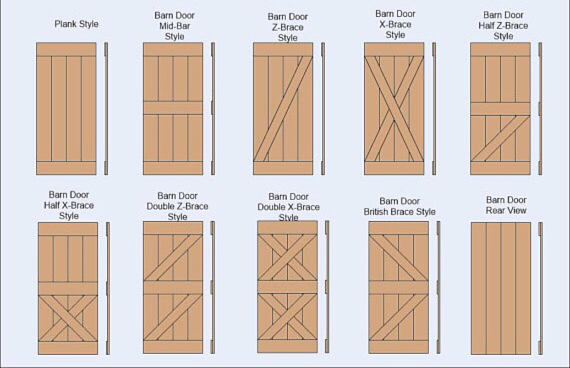 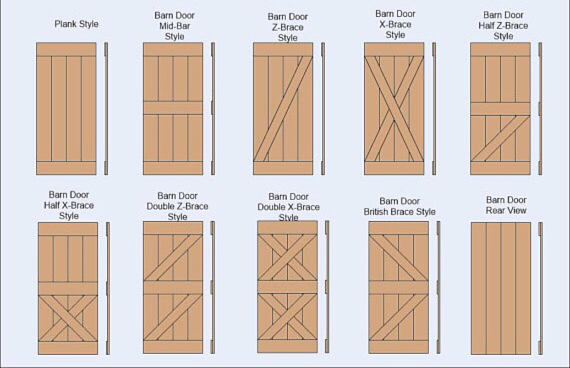 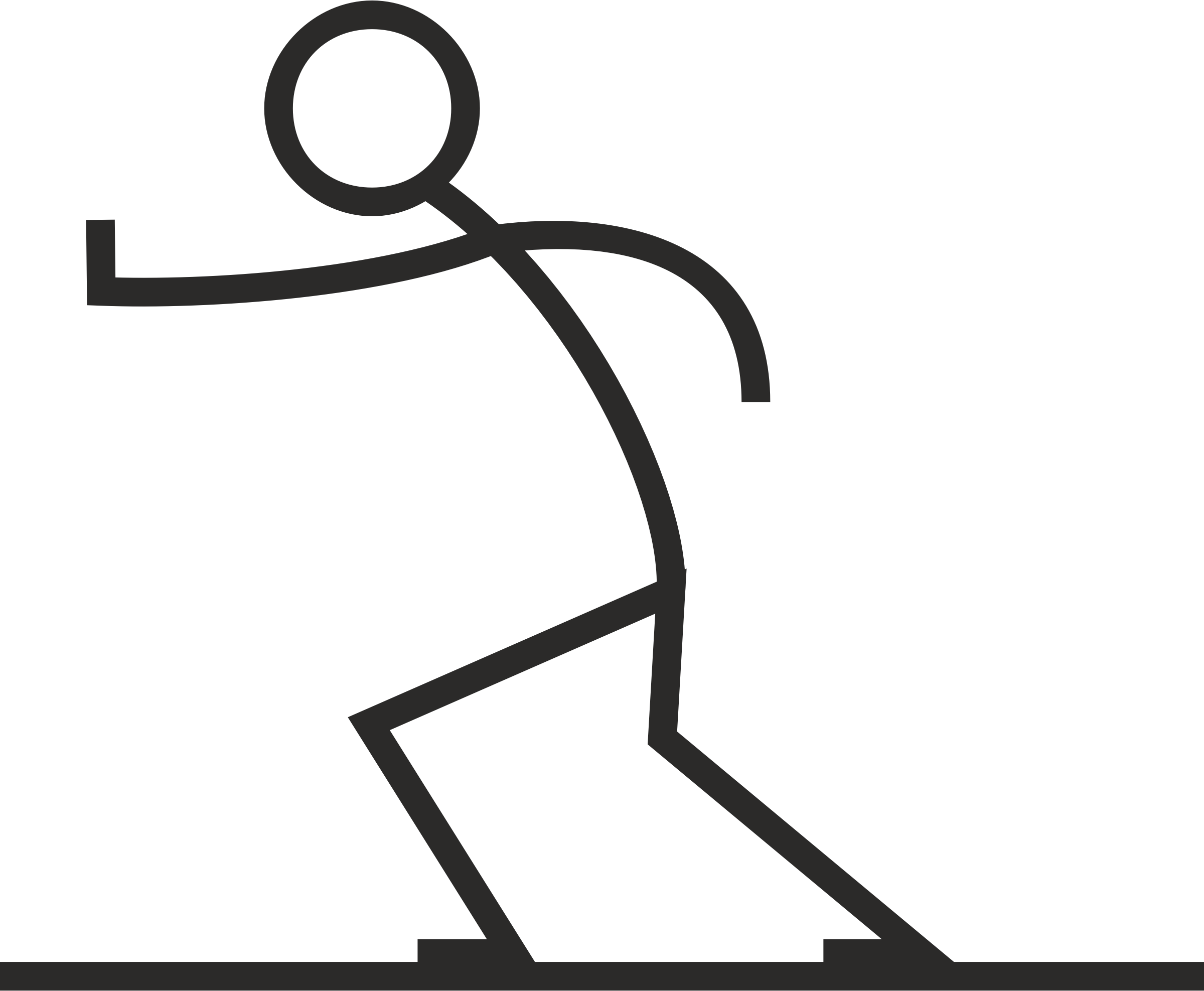 7 October 2017
McCrory: Einstein's 1905 Revolution
132
The front door closes (quickly)
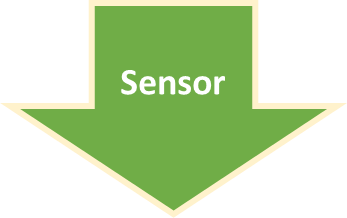 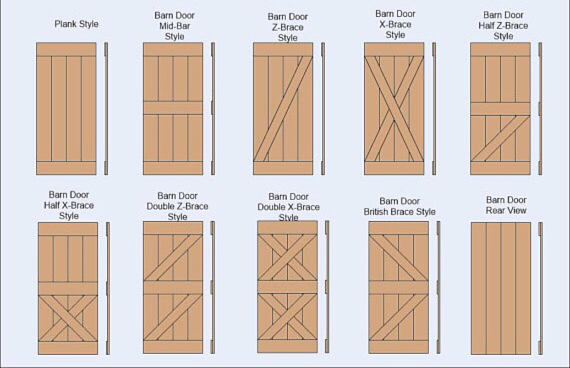 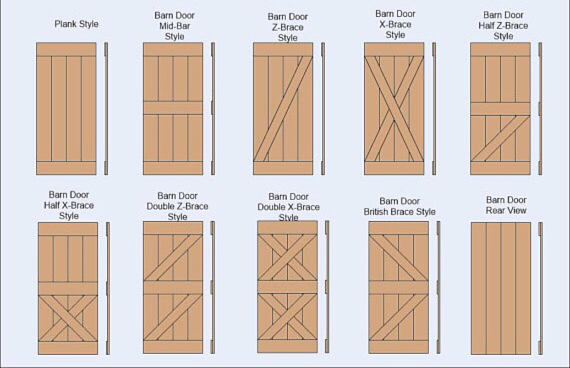 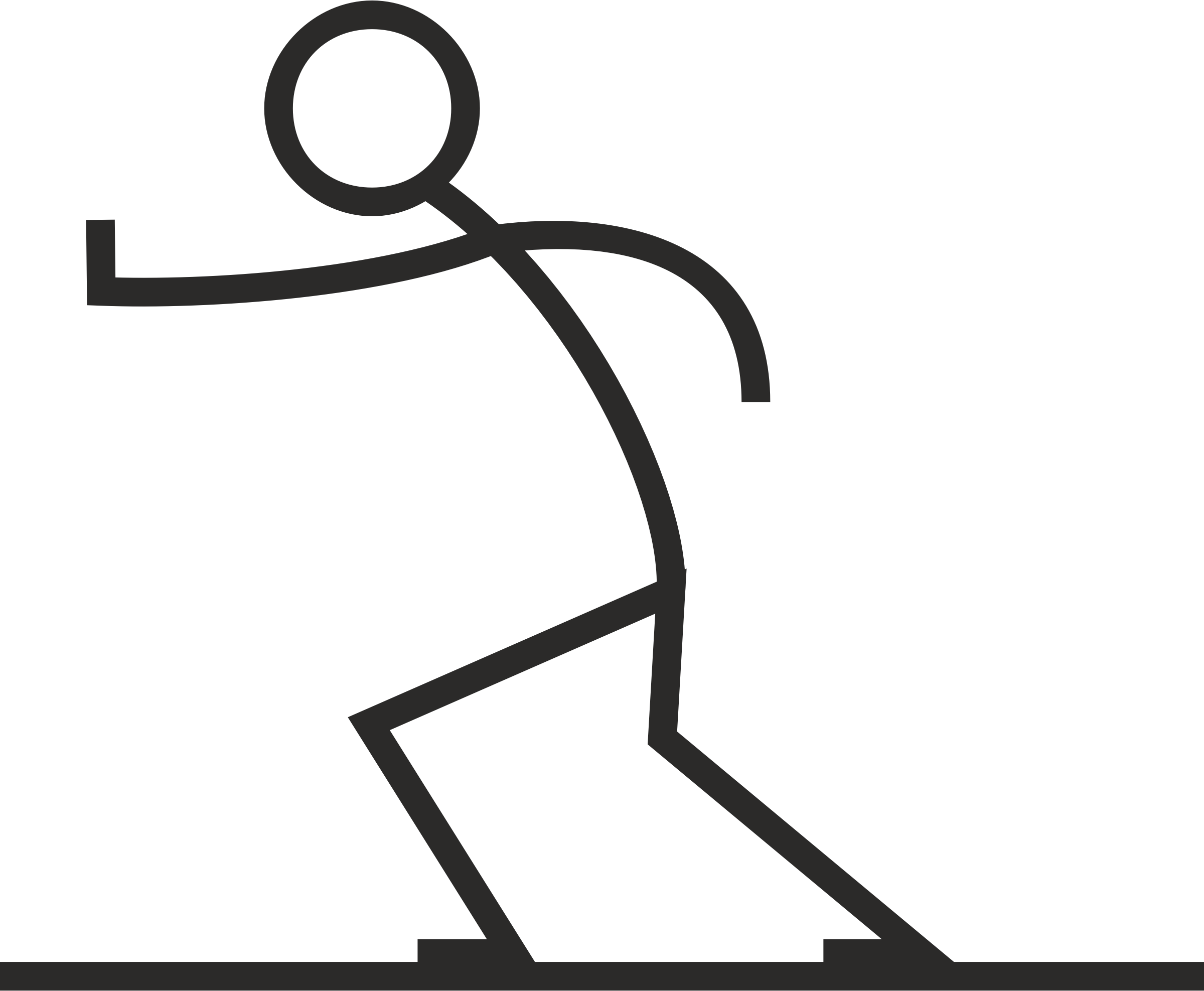 7 October 2017
McCrory: Einstein's 1905 Revolution
133
The front door opens
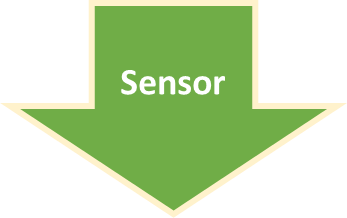 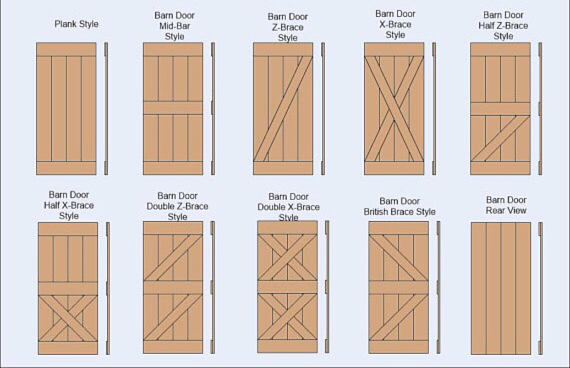 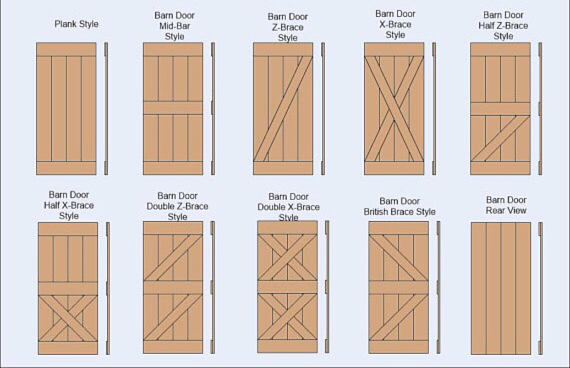 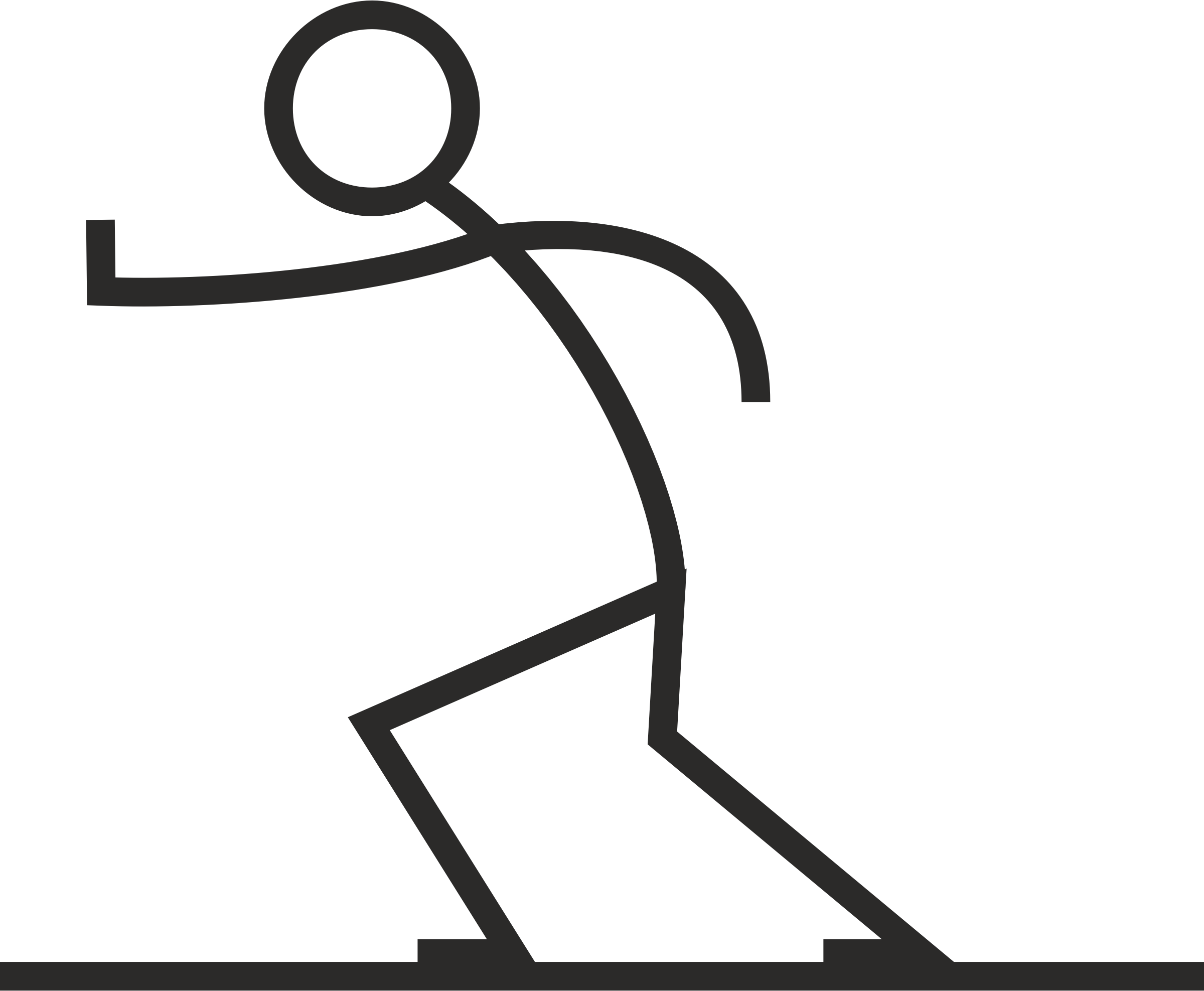 7 October 2017
McCrory: Einstein's 1905 Revolution
134
The front door opens
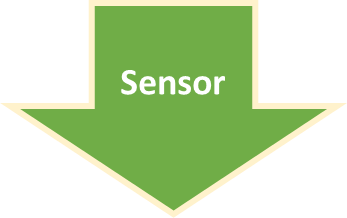 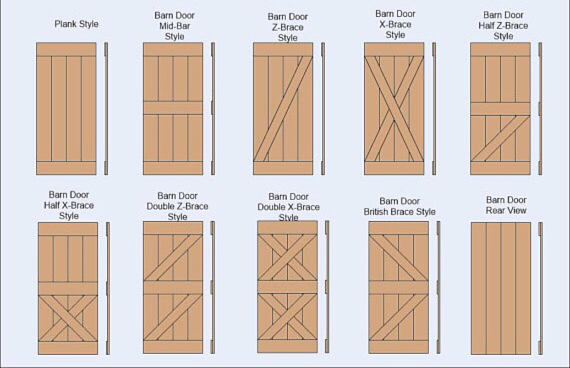 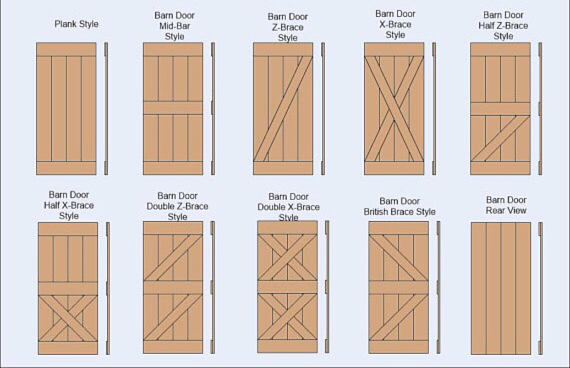 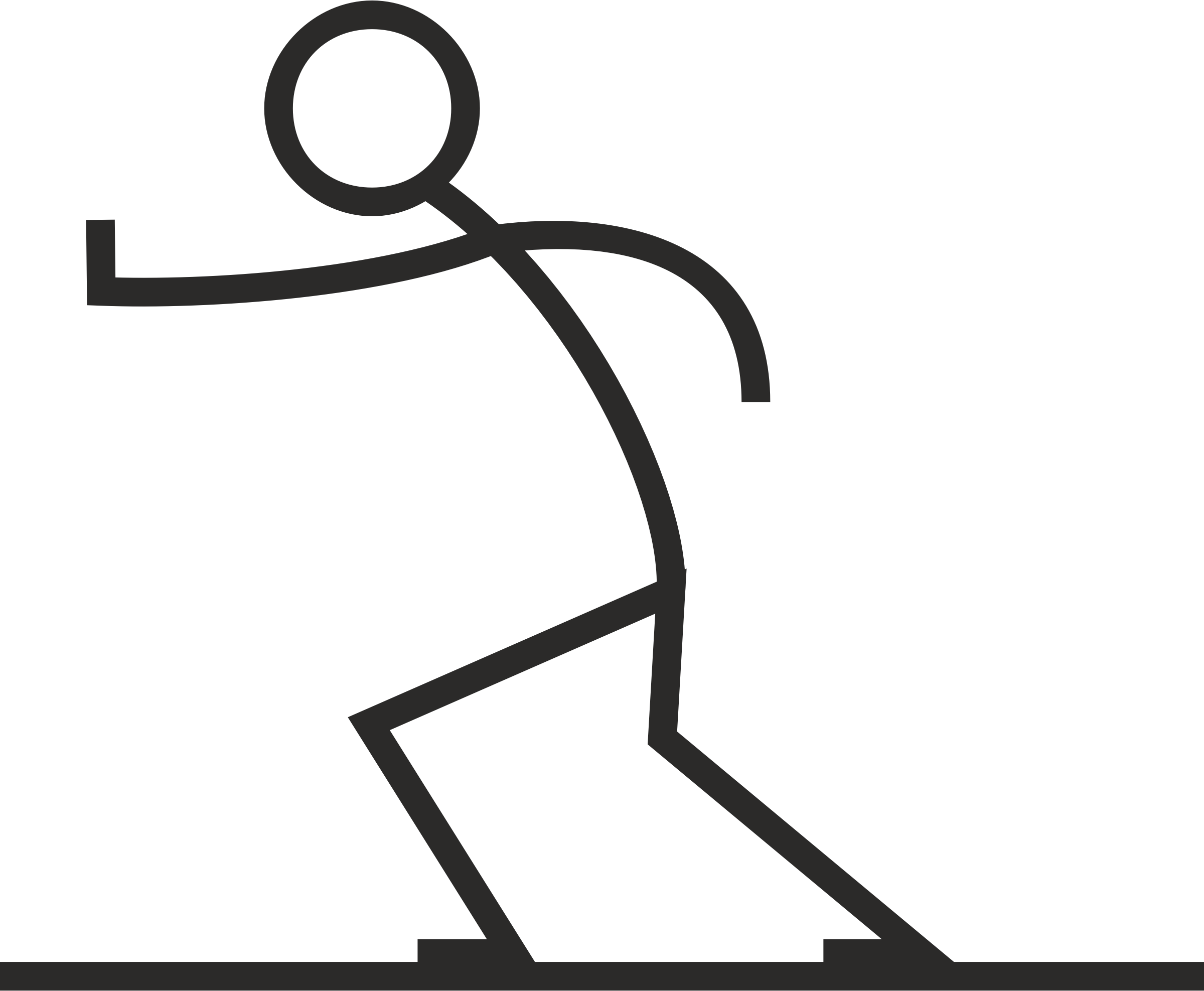 7 October 2017
McCrory: Einstein's 1905 Revolution
135
Running…
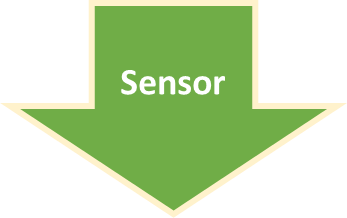 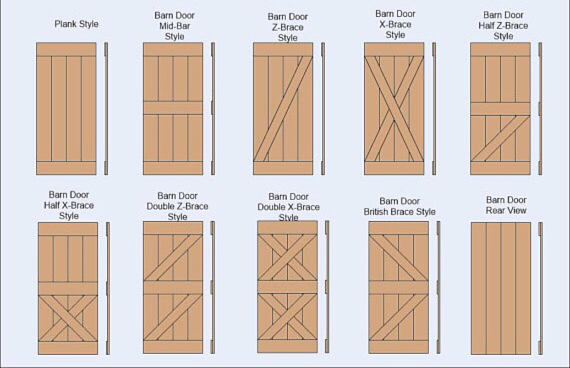 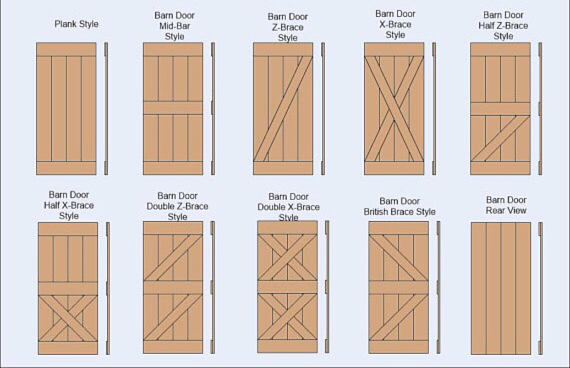 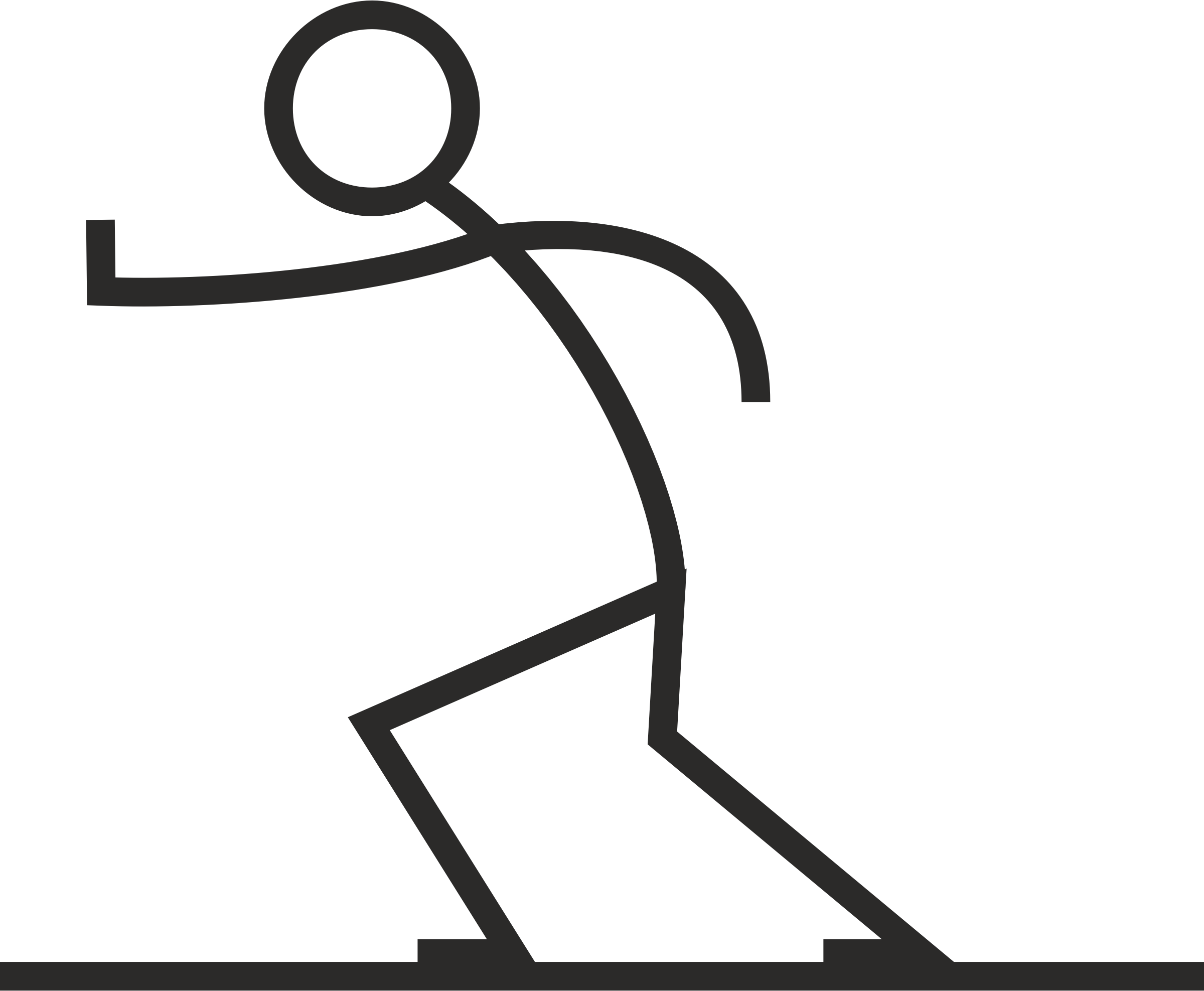 7 October 2017
McCrory: Einstein's 1905 Revolution
136
Running…
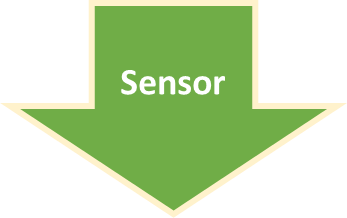 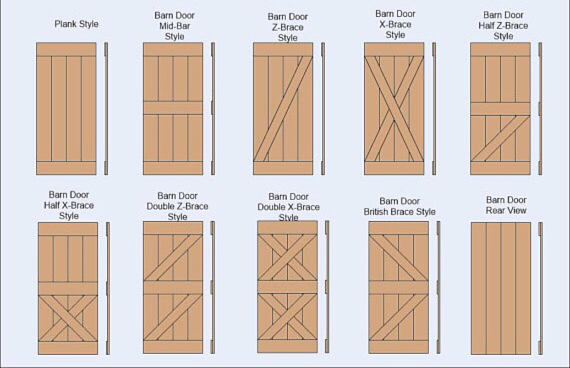 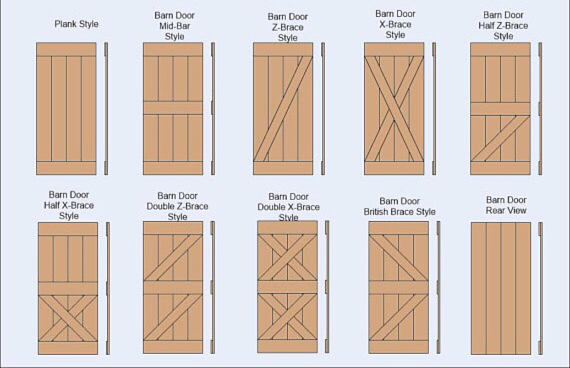 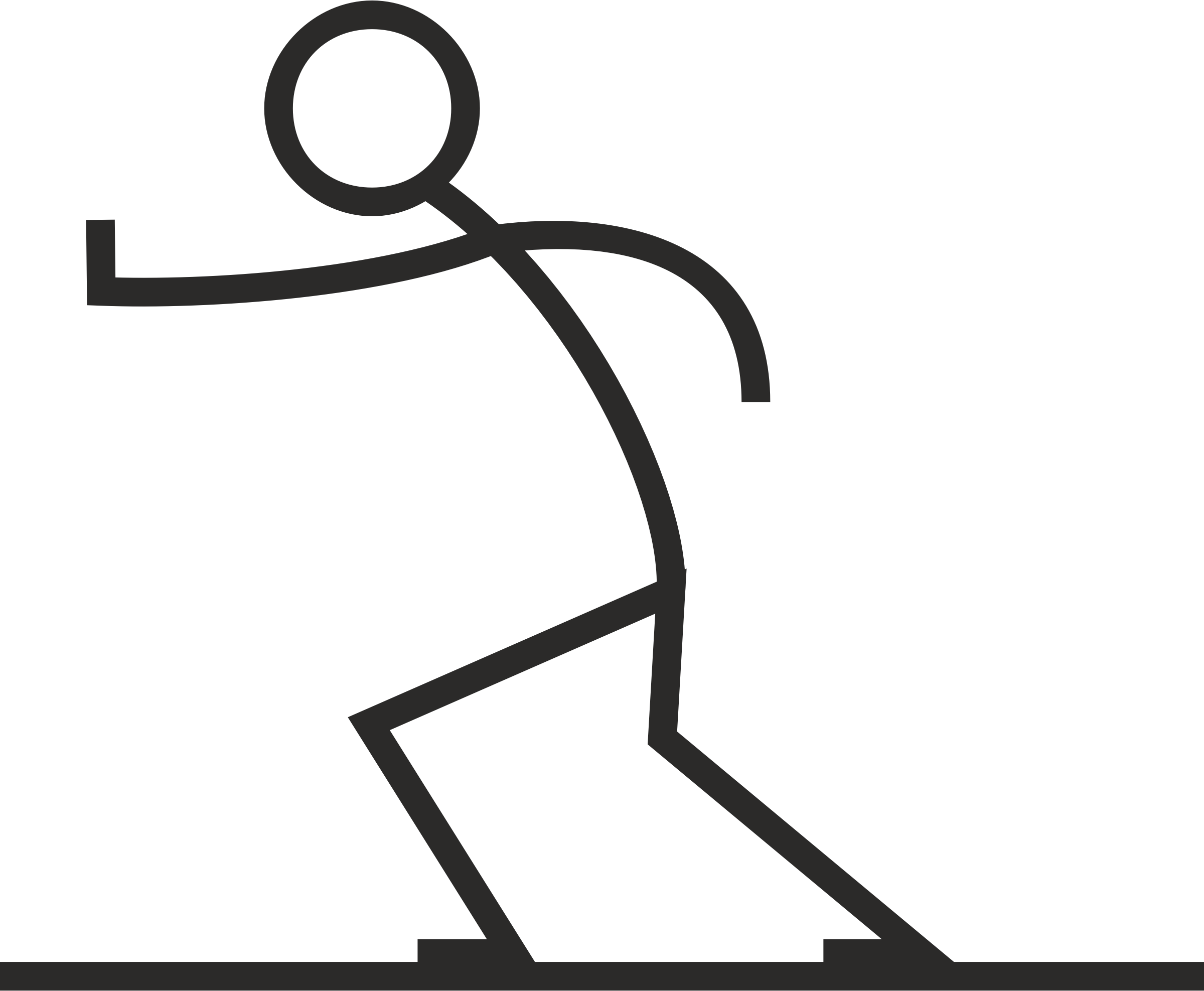 7 October 2017
McCrory: Einstein's 1905 Revolution
137
Back door closes when the signal reaches it
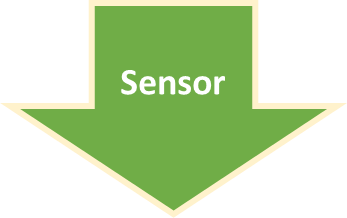 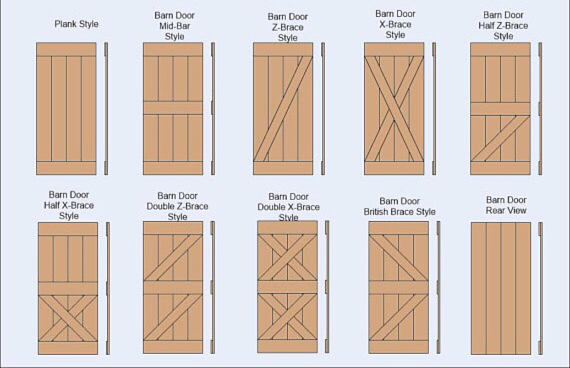 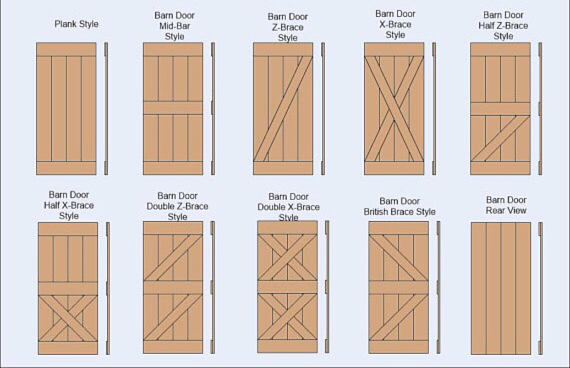 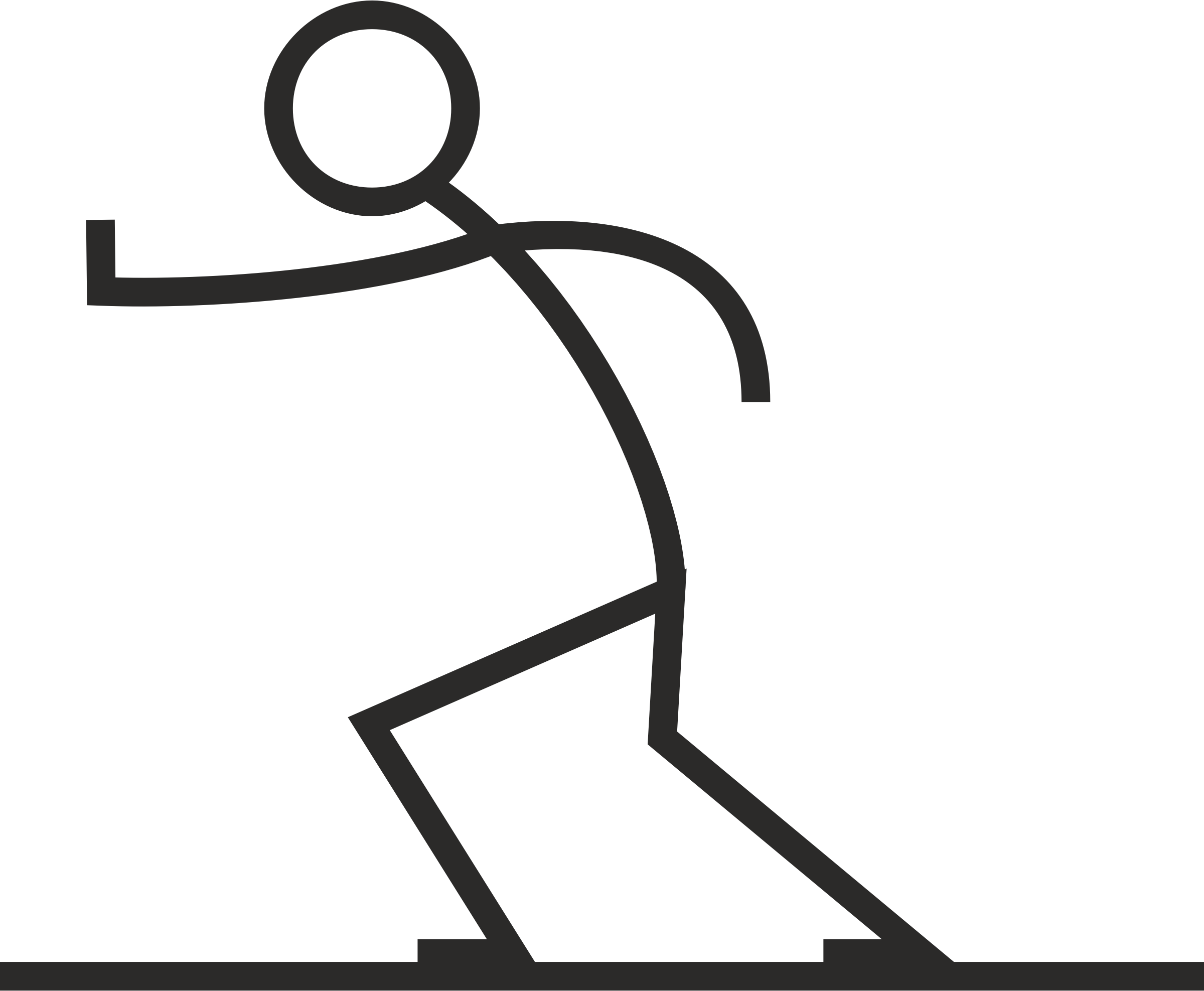 7 October 2017
McCrory: Einstein's 1905 Revolution
138
And vaulter continues with an unbroken pole
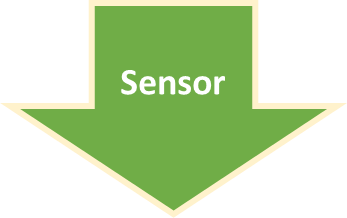 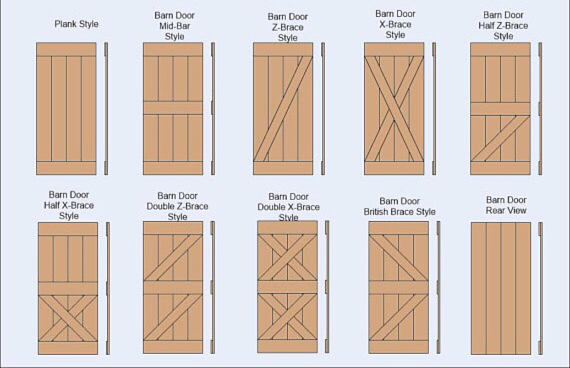 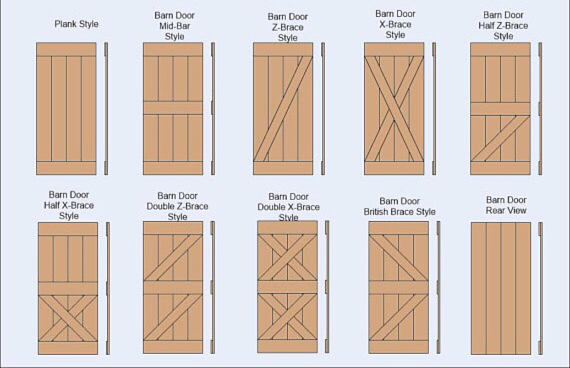 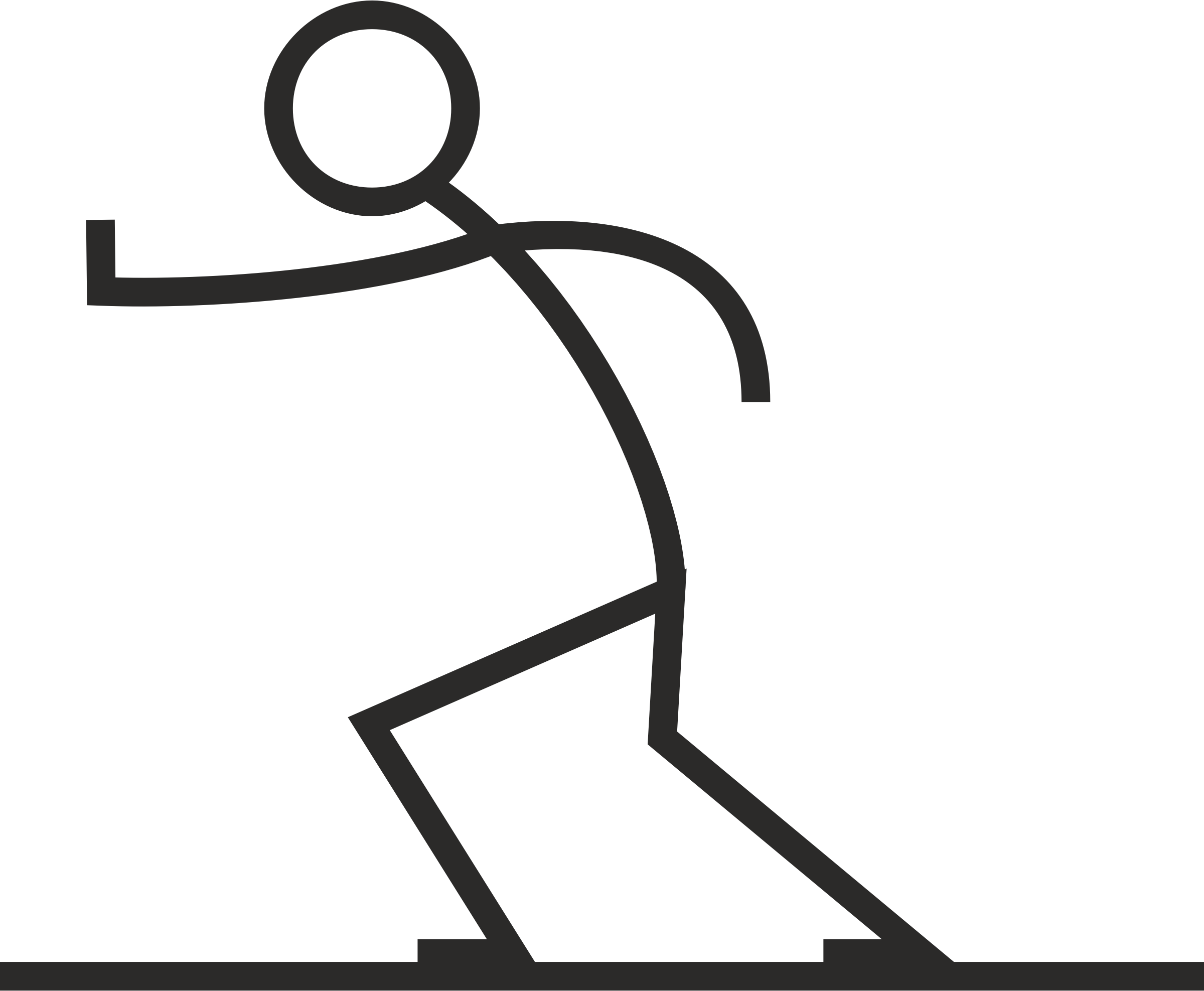 Repeat this animation
7 October 2017
McCrory: Einstein's 1905 Revolution
139
The paradox is resolved through careful application of cause-and-effect in Special Relativity
5 meters
10 meters
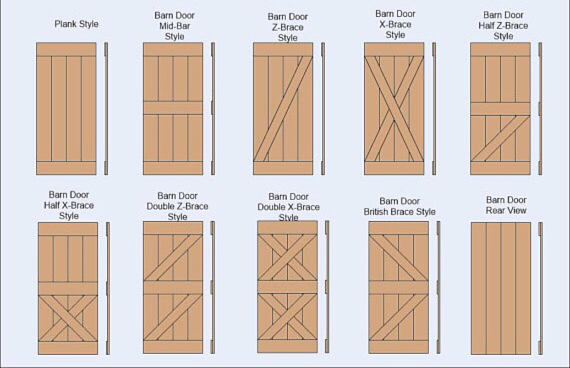 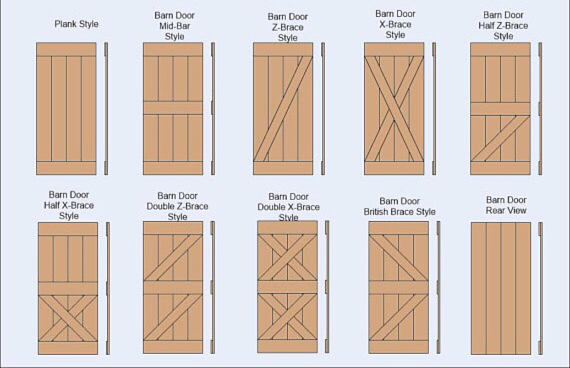 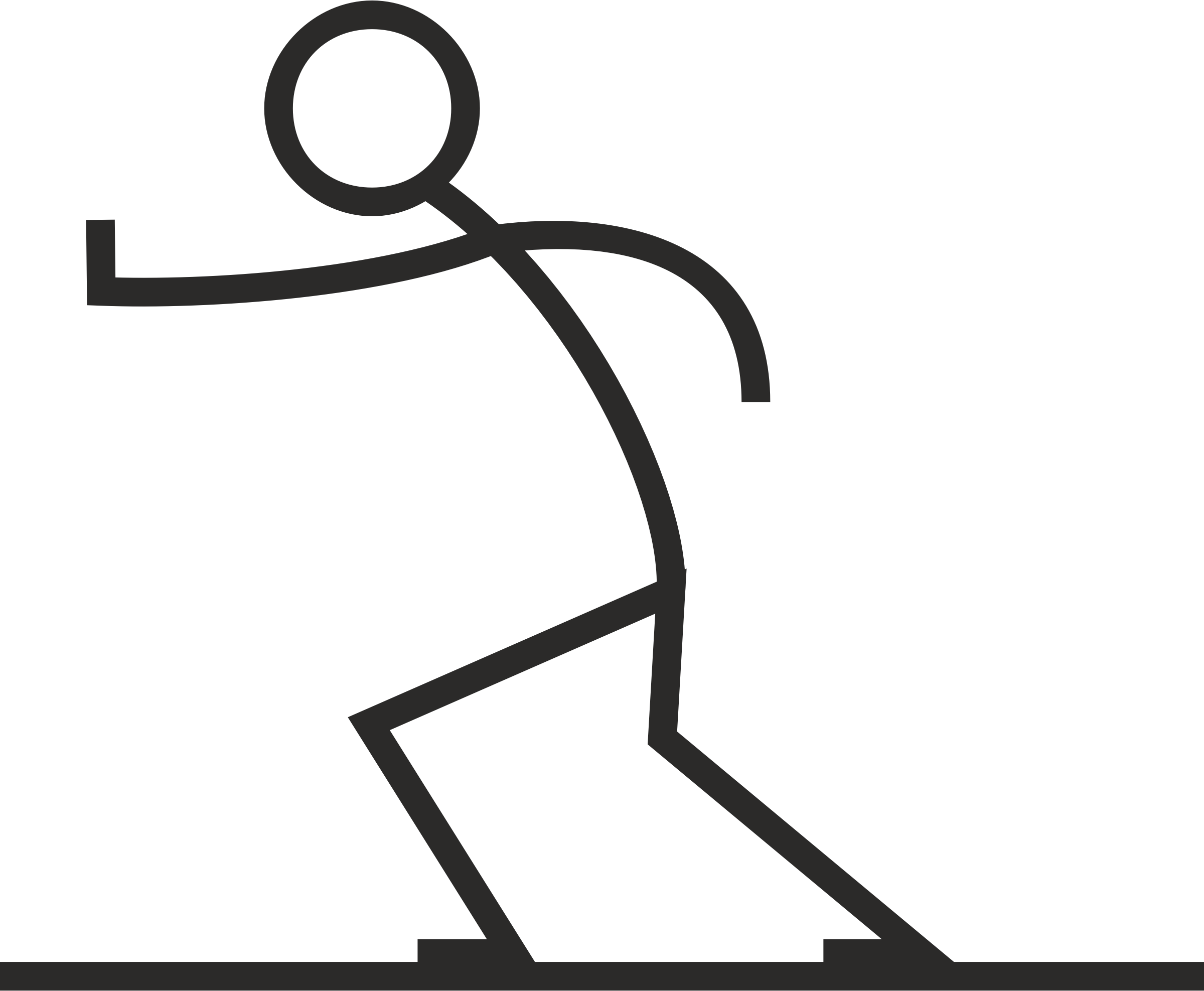 7 October 2017
McCrory: Einstein's 1905 Revolution
140
More on this apparent paradox …
https://en.wikipedia.org/wiki/Ladder_paradox

YouTube: “Relativity 5b - pole and barn paradox”, by viascience.
https://www.youtube.com/watch?v=0TU1tKTOIj4

At first, this seemed counter-intuitive
We have improved our intuition
7 October 2017
McCrory: Einstein's 1905 Revolution
Questions?
Skip E=mc2 ??
Equivalence of mass and energy
“Does the Inertia of a Body Depend Upon Its Energy Content?”
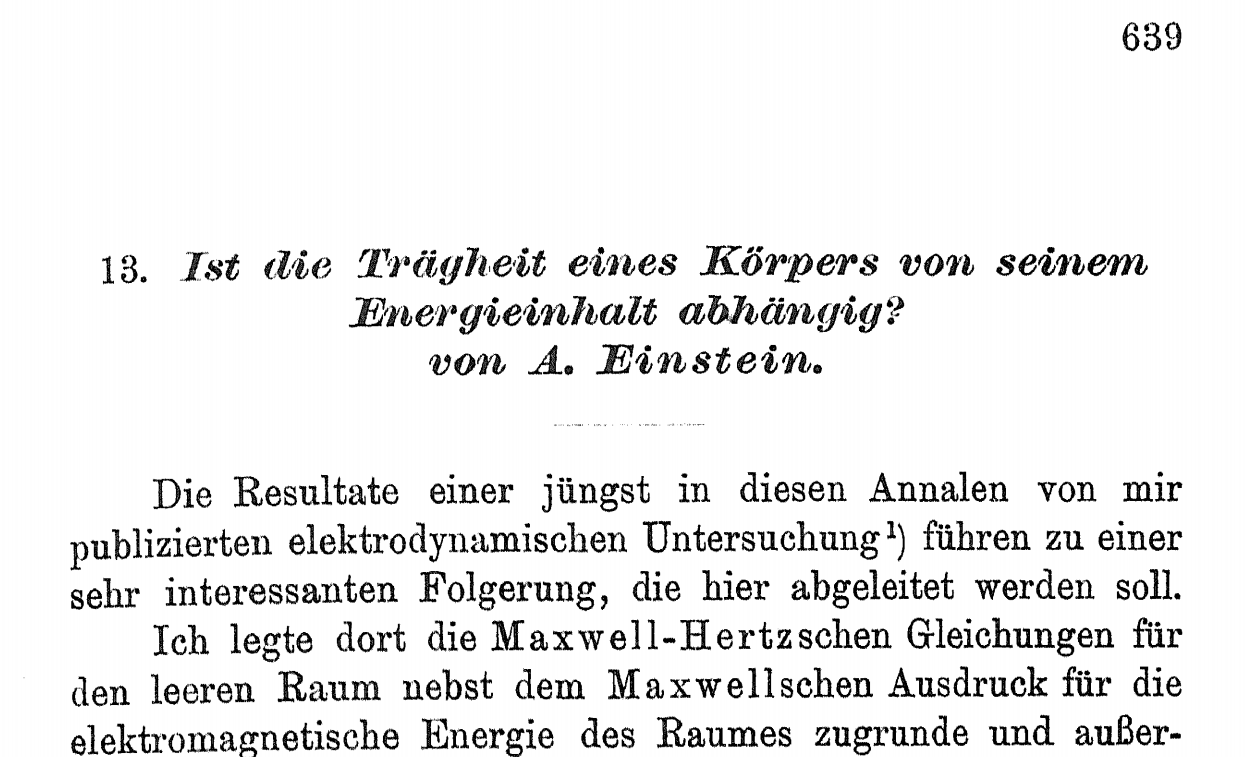 E = mc2
144
Special Relativity: E = mc2
It is possible to derive this formula using algebra
Energy = force  distance
Force = the change in the momentum of an object 
Lorentz transformations of time (that is, the velocity)
But it is easier (and cleaner) to use calculus
http://www.emc2-explained.info/Emc2/Deriving.htm
7 October 2017
McCrory: Einstein's 1905 Revolution
145
E = mc2
Derived using only math (mostly algebra) and the two conjectures:

The laws of nature are the same in all inertial frames of reference.
The speed of light in the vacuum is the same in all inertial frames of reference.
Mind: Blown!
Wonderful Theoretical Fun!
Energy and massare the same thing
In depth:
E, momentum and mass
Skip the implications of E=mc2
An aside: Our nomenclature at Fermilab
Physicists at Fermilab set the speed of light equal to one

E = m

This is only a change in units
Emphasizing even more clearly that energy is the same thing as mass
7 October 2017
McCrory: Einstein's 1905 Revolution
148
What does this mean?  E = mc2
What is the energy of 1 gram of matter?

E = 0.001 [kg](2.998  108 [m/s])2 
E = 1  10-3 8.988004  1016 [kg m2/sec2]
E = 8.988004  1013  [Joules]
E ≈ 90 Terajoules

 Burning 691,538 gallons of gasoline
 Exploding 42,964,554 pounds (21.5 kilo-tons (kT)) of TNT
7 October 2017
McCrory: Einstein's 1905 Revolution
149
First atomic bomb: Hiroshima (USA, fission)
Hiroshima bomb: 63 Terajoules [6.3  1013 Joules] (15 kT)
Equivalent to about 0.7 grams of matter converted to energy
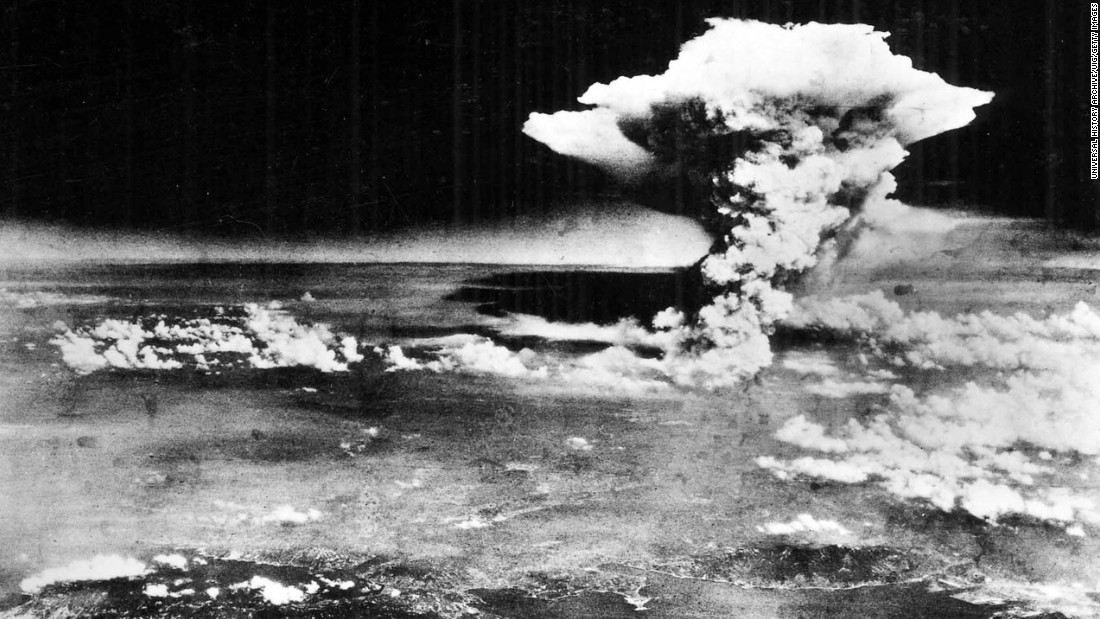 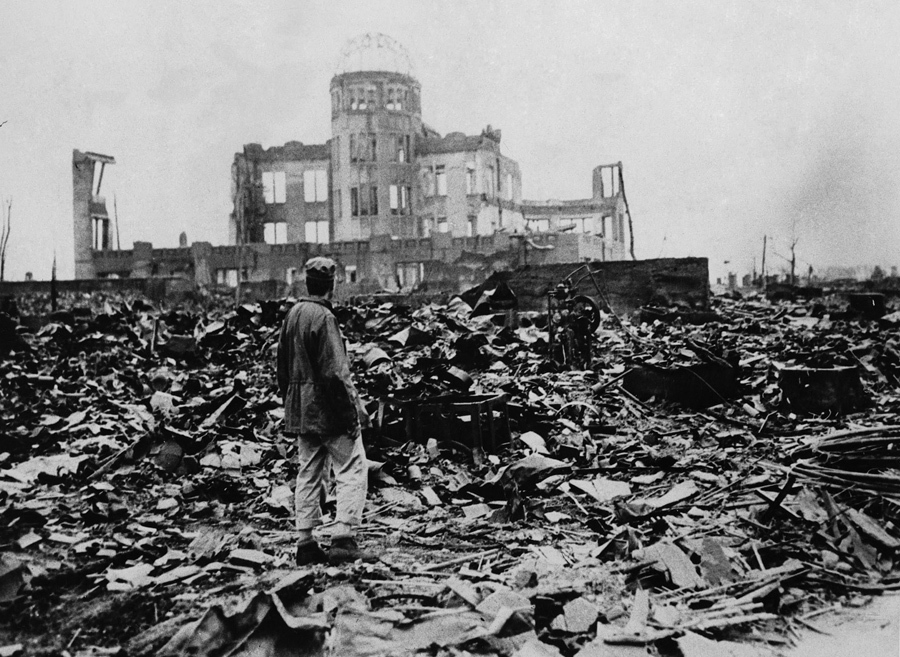 7 October 2017
McCrory: Einstein's 1905 Revolution
150
Largest bomb: Tsar Bomba (USSR, fusion)
Tsar Bomba: 240 Petajoules [2.4  1017 joules] (57 MT)
3800 times larger than Hiroshima bomb
Converted about 2.7 kg of matter into energy
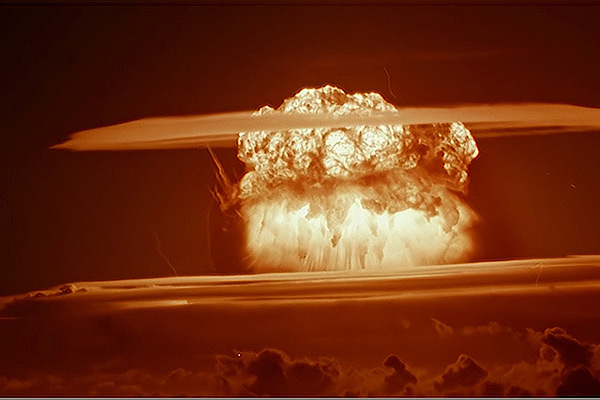 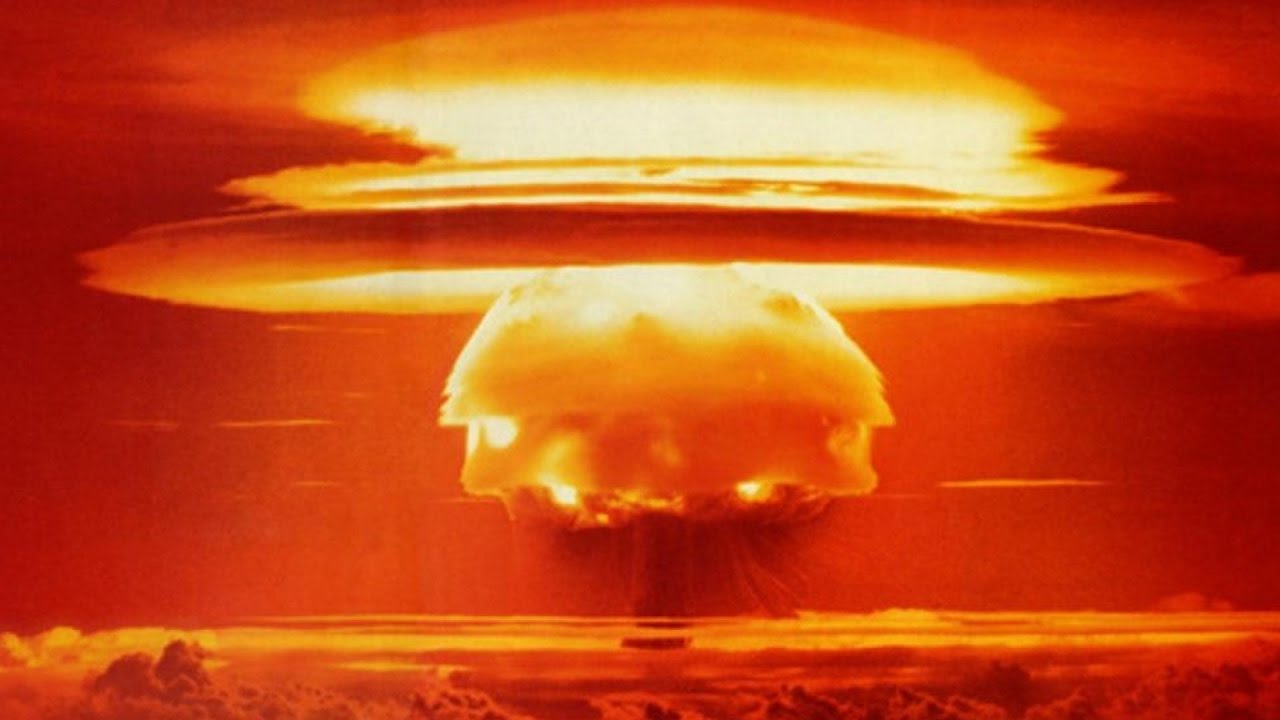 7 October 2017
McCrory: Einstein's 1905 Revolution
151
Questions?
How do we know Special Relativity is accurate?
No Lorentz violations could be measured thus far, and exceptions in which positive results were reported have been refuted or lack further confirmations.
Everyday uses of Special Relativity
Global Positioning System (GPS)

Muon decay
7 October 2017
McCrory: Einstein's 1905 Revolution
155
GPS is based on very accurate clocks
GPS clock ticks must be known to an accuracy of 20-30 nanoseconds
~5 meters on the road.
GPS satellites are constantly moving relative to Earthly observers
These clocks move a little more slowly
Special Relativity predictions … next slide

GPS also gets substantial corrections from General Relativity
http://www.astronomy.ohio-state.edu/~pogge/Ast162/Unit5/gps.html
7 October 2017
McCrory: Einstein's 1905 Revolution
156
GPS: How big an effect is satellite motion?
Speed of a GPS satellite is 14,000 KPH (3889 m/s)
βsatellite  = 3889 / 299,792,458
            = 0.0000129633
γsatellite  = 1.000000000084
One day = 84600 seconds
γsatellite(one day) = 84600.0000071084 seconds 
7.1 microseconds off
This means that over a day, your position inaccuracy would grow from about 5 meters to about 300 meters.
7 October 2017
McCrory: Einstein's 1905 Revolution
157
An aside – GPS and General relativity
The satellite is in micro-gravity
The receiver is in Earth gravity
General Relativity: 
Earth clock runs 38 microseconds slower per day 
5.4X bigger effect than Special Relativity
About a mile of error per day
7 October 2017
McCrory: Einstein's 1905 Revolution
158
Muon Decay
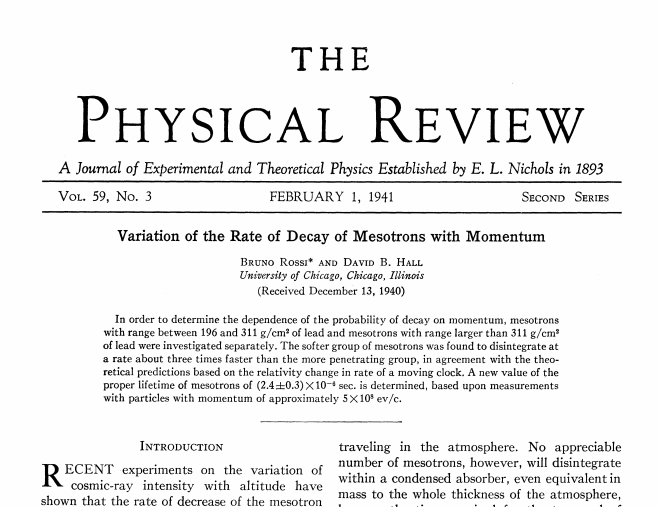 1941 experiment
Now a common experiment in a graduate physics laboratory
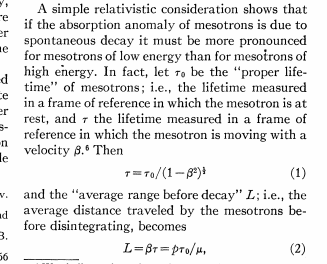 159
No relativity
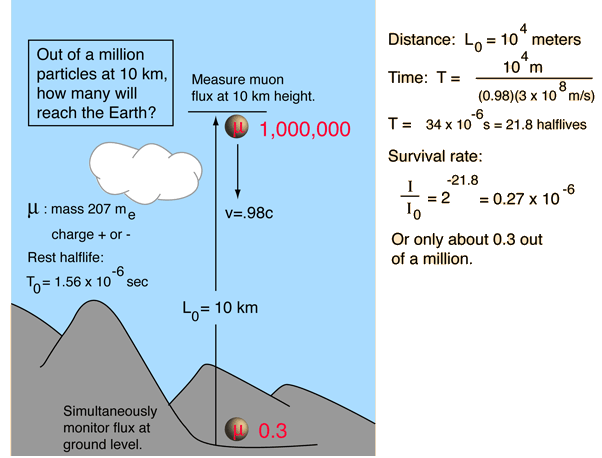 Distance: 10,000 meters
Time = distance / velocity

t = 1104 [m]/( (0.98) (3 108 [m/s] ))

t = 34  10-6 [sec]

Muon lifetime = 2.2  10-6 [sec]
 15.5X longer

Expect to see about 20 muons
20
With time dilation
Distance: 10,000 meters
Time = distance / velocity
tEnterprise = t0 / γ

t = (1104 [m]/( (0.98) (3 108 [m/s] )))/ γ 

t = (34  10-6 [sec]) / γ






t =6.8  10-6 [sec] 

Muon lifetime = 2.2  10-6 [sec]
 3.1X longer

Expect to see about 116,000 muons
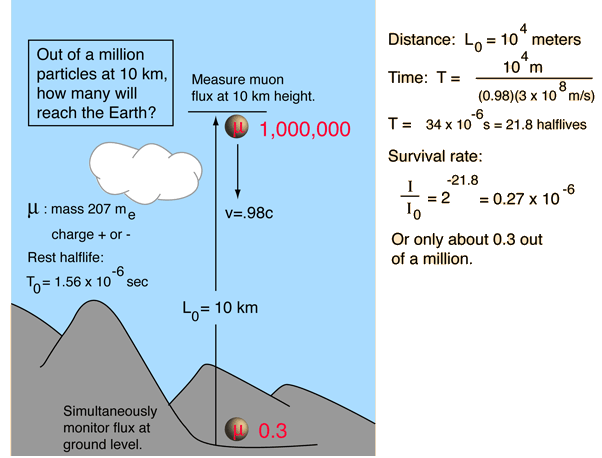 Agrees with experiment
116,000
Special Relativity includes Newton and E&M
Special Relativity extends Newtonian Mechanics to close-to-c speeds, but it does not contradict it
It includes all of Newtonian Mechanics in its entirety.
Special Relativity
Newtonian Mechanics
Electro-magnetism
(Maxwell)
Questions?
7 October 2017
McCrory: Einstein's 1905 Revolution
162
General Relativity …
Einstein’s Relativity does not end here
General relativity combines acceleration (non-inertial reference frames) with gravity
Gravity is a result of the geometry of spacetime (!)
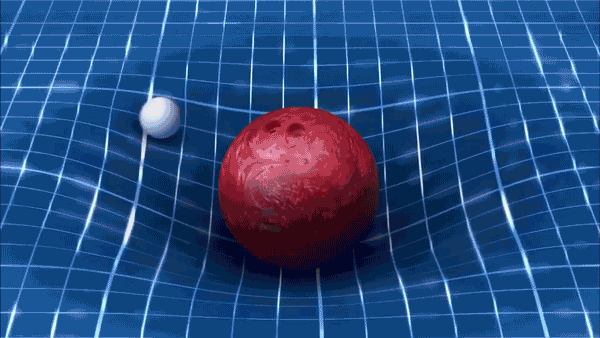 We are moving fast enough that you might think we have the
    time to go over General Relativity in some detail.
But, alas, we do not.
7 October 2017
McCrory: Einstein's 1905 Revolution
163
Questions?
Intuition … reprise
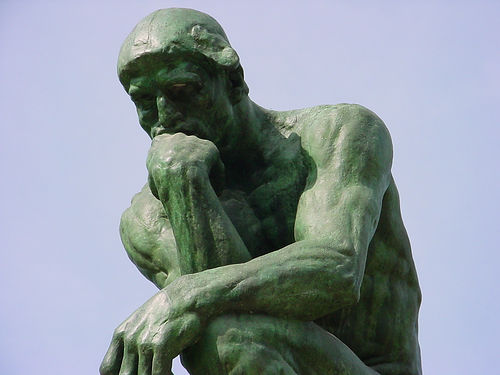 How do we know what we know?
Intuition
Deduction
Observation

This talk: 
Intuition can be incomplete 
“Counter intuitive”
Deduction and observation can be amazing
7 October 2017
McCrory: Einstein's 1905 Revolution
165
In other words, Special Relativity isA triumph of the Scientific Method
Special Relativity: Conclusions
Time dilates
Length contracts
Simultaneity is relative
Matter and energy are the same thing
It agrees, impressively, with experiments
Our old intuition must change
Maxwell’s Equations are correct
And they always have been
Einstein was an insightful, hard working scientist
7 October 2017
McCrory: Einstein's 1905 Revolution
167
End of Relativity Lecture
Questions?
But Relativity does not end here
General relativity 
Einstein’s life’s work
Space is warped by mass
Mass moves according to how space is warped
Mind-blowing predictions:
Precession of the orbit of Mercury
Light is bent by gravity
Black holes
Expansion of the universe
Gravity waves
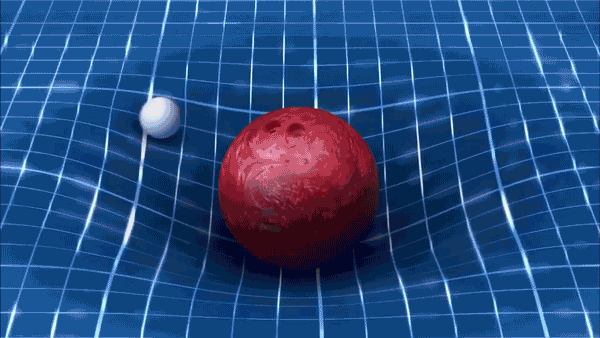 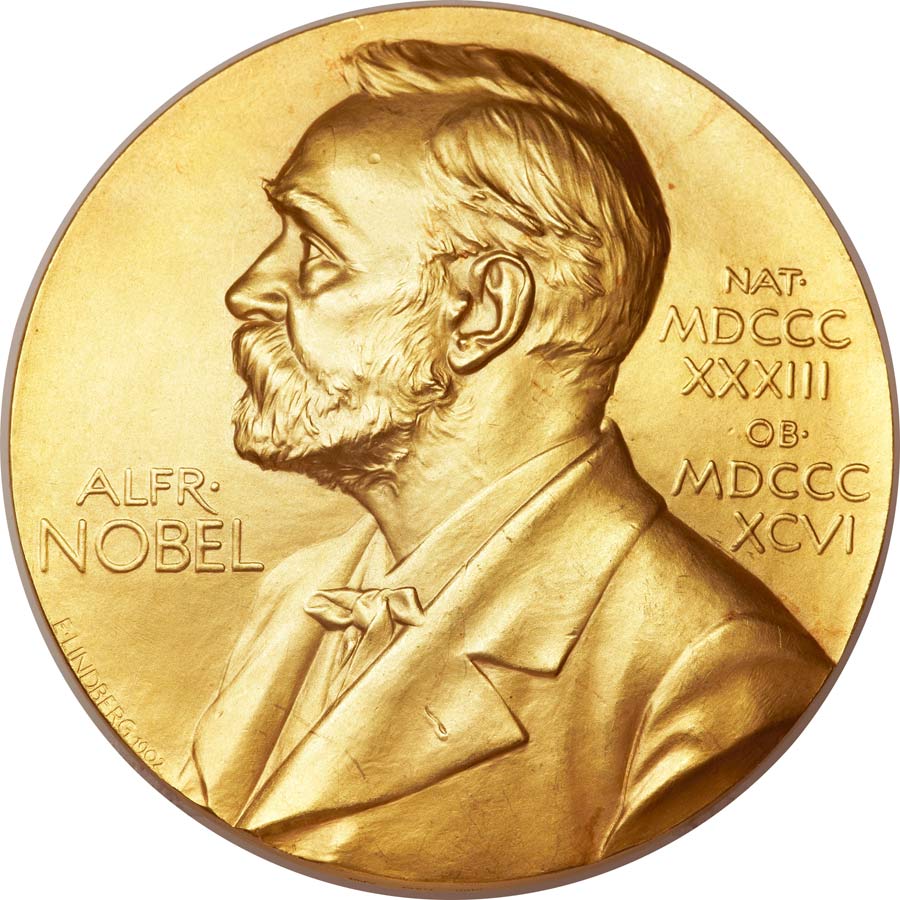 7 October 2017
McCrory: Einstein's 1905 Revolution
169
What to cover next?
Electron Volts
Brownian Motion
The Picard Maneuver
Photoelectric effect
Next slide: Conclusions
Conclusions
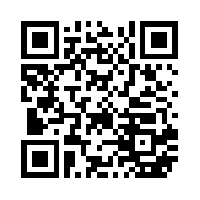 Feedback
Weary, though fascinated!
Einstein was one of the greatest minds ever
1905: Four papers changed humans’ understanding of the physical world
Special Relativity: Old intuition of space and time must be adjusted
Algebra is cool
7 October 2017
McCrory: Einstein's 1905 Revolution
172
Feedback (One answer is correct)
I promise to fill out the feedback form
Feedback forms are silly
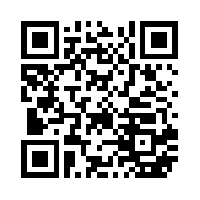 http://tinyurl.com/SMPFeedback-Fall17
7 October 2017
McCrory: Einstein's 1905 Revolution
173
That’s all, folks!
These slides:
1. https://smp.fnal.gov 
2. “Session I: Fall 2017”
Feedback
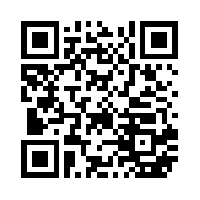 http://tinyurl.com/SMPFeedback-Fall17
The other 1905 Einstein papers were also profound
Brownian Motion
“Investigations on the theory of Brownian Movement”
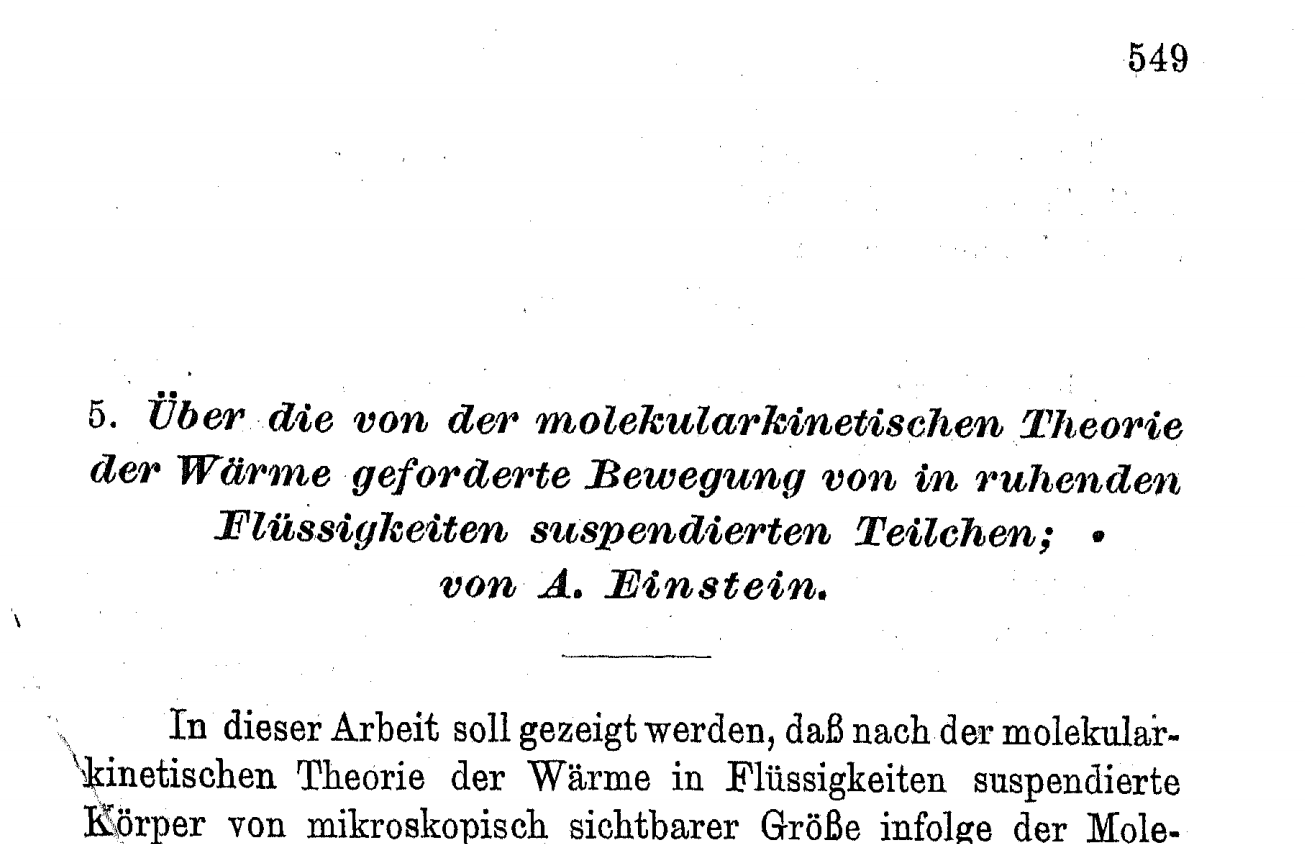 Brownian Motion
7 October 2017
McCrory: Einstein's 1905 Revolution
178
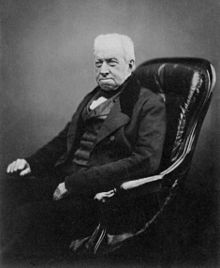 Brownian Motion
Botanist Robert Brown,
1773-1858
A tiny, visible object (suspended in water) will move about randomly.
Could the pollen grains be alive?
Nope.  Shown to happen with lab-created inanimate stuff
7 October 2017
McCrory: Einstein's 1905 Revolution
179
Brownian Motion: Einstein
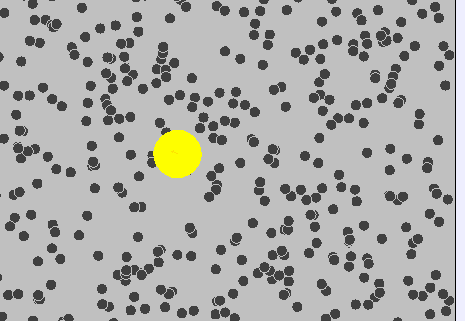 Einstein solved the problem, assuming “molecules” are what is pushing the object around.
His calculations revealed the size of these molecules
Avagadro’s Number
7 October 2017
McCrory: Einstein's 1905 Revolution
180
"On a Heuristic Point of View about the Creation and Conversion of Light”
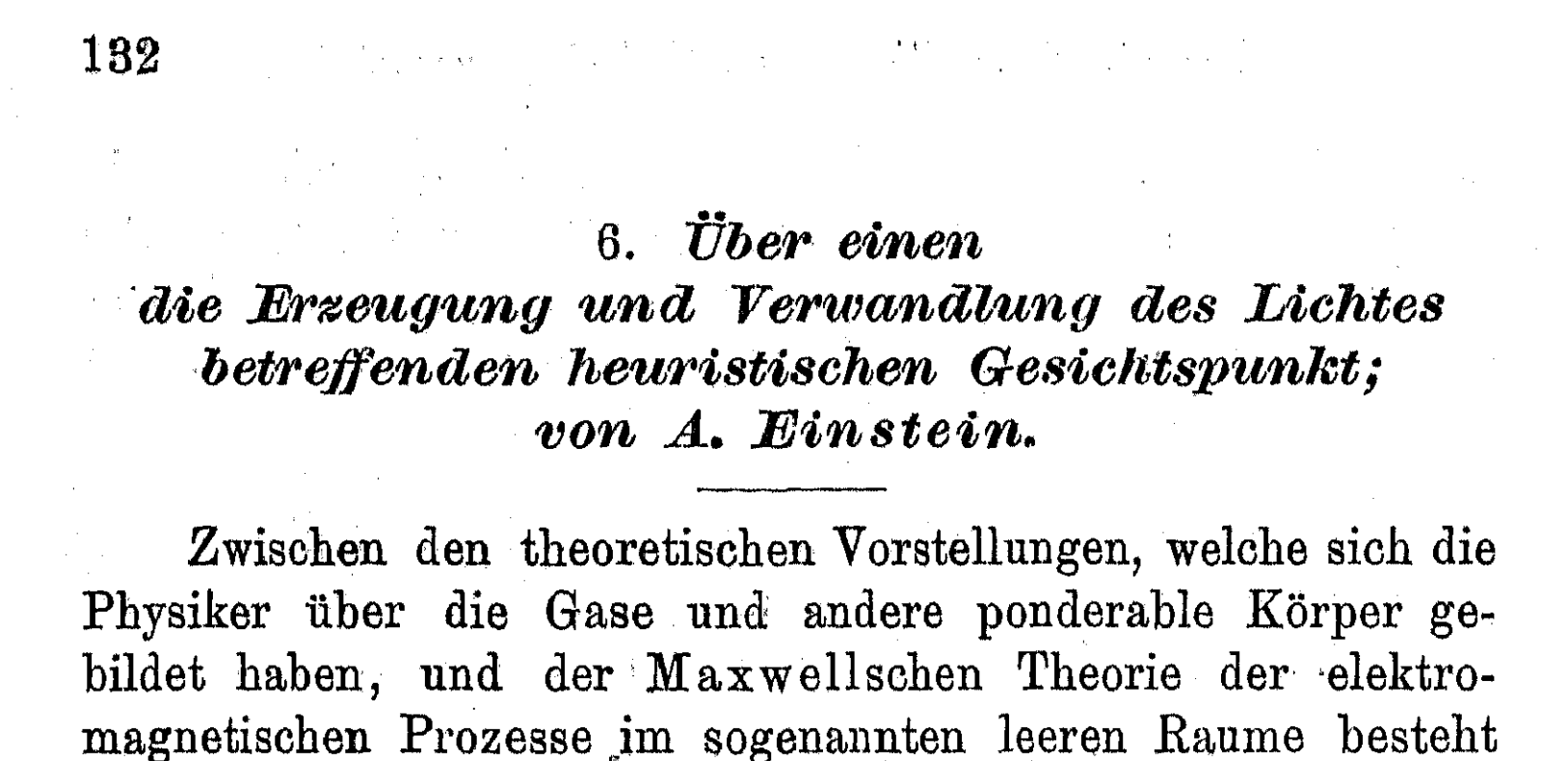 Photoelectric Effect
7 October 2017
McCrory: Einstein's 1905 Revolution
181
The Photoelectric Effect
Covered last week by Professor Hooper
Emission of electrons when light shines onto a material … sometimes
This phenomenon was discovered by Hertz and Hallwachs in 1887.
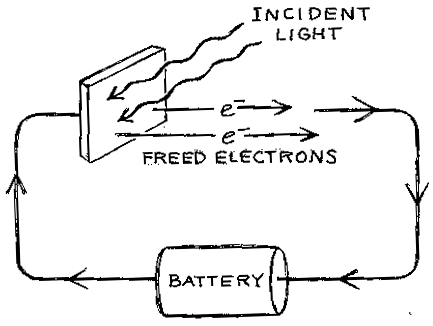 7 October 2017
McCrory: Einstein's 1905 Revolution
182
Interpretation based on Maxwell’s Equations
Light is a wave

Brighter light  More energetic electrons
Brighter light  More prompt emission of electrons
Dim light: electrons would be released slowly and at low energy
7 October 2017
McCrory: Einstein's 1905 Revolution
183
Observations
In 1902, Lenard observed that the energy of individual emitted electrons increased with the color of the light, but not the intensity.

Furthermore, when the color was blue enough, electrons would be emitted instantly
7 October 2017
McCrory: Einstein's 1905 Revolution
184
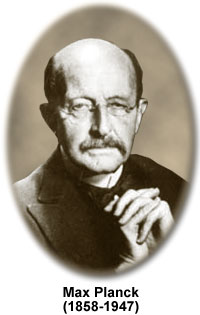 Max Planck
Studied the radiation emitted from a glowing body
“Black Body Radiation”
(Radiation: energy from light)
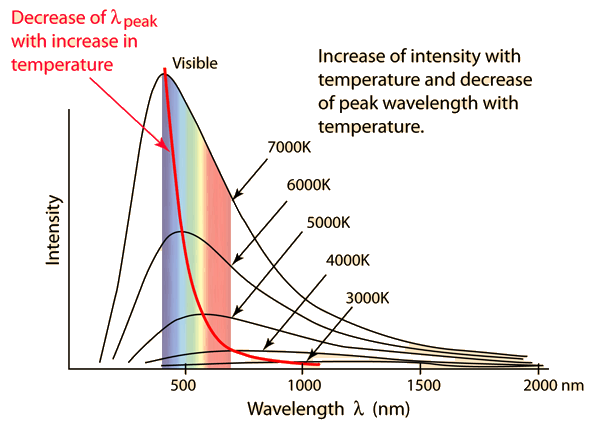 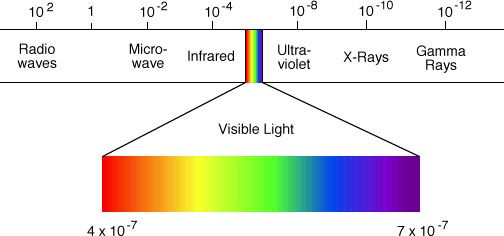 7 October 2017
McCrory: Einstein's 1905 Revolution
185
How to fit this frequency curve?
Assume that electromagnetic energy could be emitted only in quantized form
He introduced a new constant, h:
E = hν
h is Planck's constant, 
6.62607×10−34  [Joules seconds]
ν (“nu”) is the frequency of the radiation. 

Scientists appreciated the novelty and correctness (mathematically) of this assumption, but they did not (particularly) like what this meant!
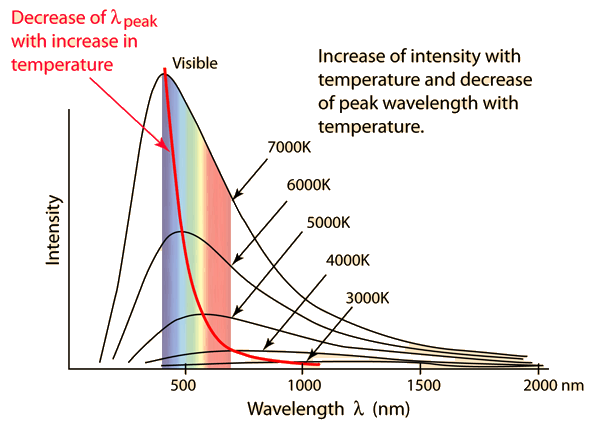 7 October 2017
McCrory: Einstein's 1905 Revolution
186
Max Planck and Einstein
Einstein showed that Planck’s assertion, that light is made up of particles, would resolve the photoelectric effect

Light comes in quanta, and they behave like particles in the Photoelectric effect

These particles (now called “photons”) hit electrons in the atoms of the metal and can only kick them out if the energy of the photos is high enough
7 October 2017
McCrory: Einstein's 1905 Revolution
187
Wave/particle duality
The photoelectric effect helped to propel the then-emerging concept of wave–particle duality in the nature of light. 

Light simultaneously possesses the characteristics of both waves and particles, each being manifested according to the circumstances. 

It was soon realized that particles with mass also have a wavelength
7 October 2017
McCrory: Einstein's 1905 Revolution
188
Units of mass and energy
We use “Electron Volts” as an energy
1.6×10−19 joules
Since mass=energy, we also say that a particle has a mass in “electron volts”
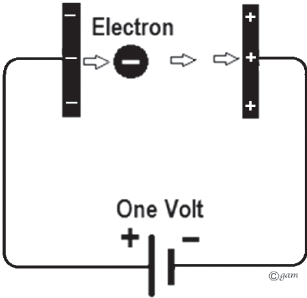 7 October 2017
McCrory: Einstein's 1905 Revolution
189
Converting between energy and mass
When two particles collide at high energy, the result has a lot of energy
Often (usually) this energy becomes mass.
7 October 2017
McCrory: Einstein's 1905 Revolution
190
An anti-electron (positron) and an electron
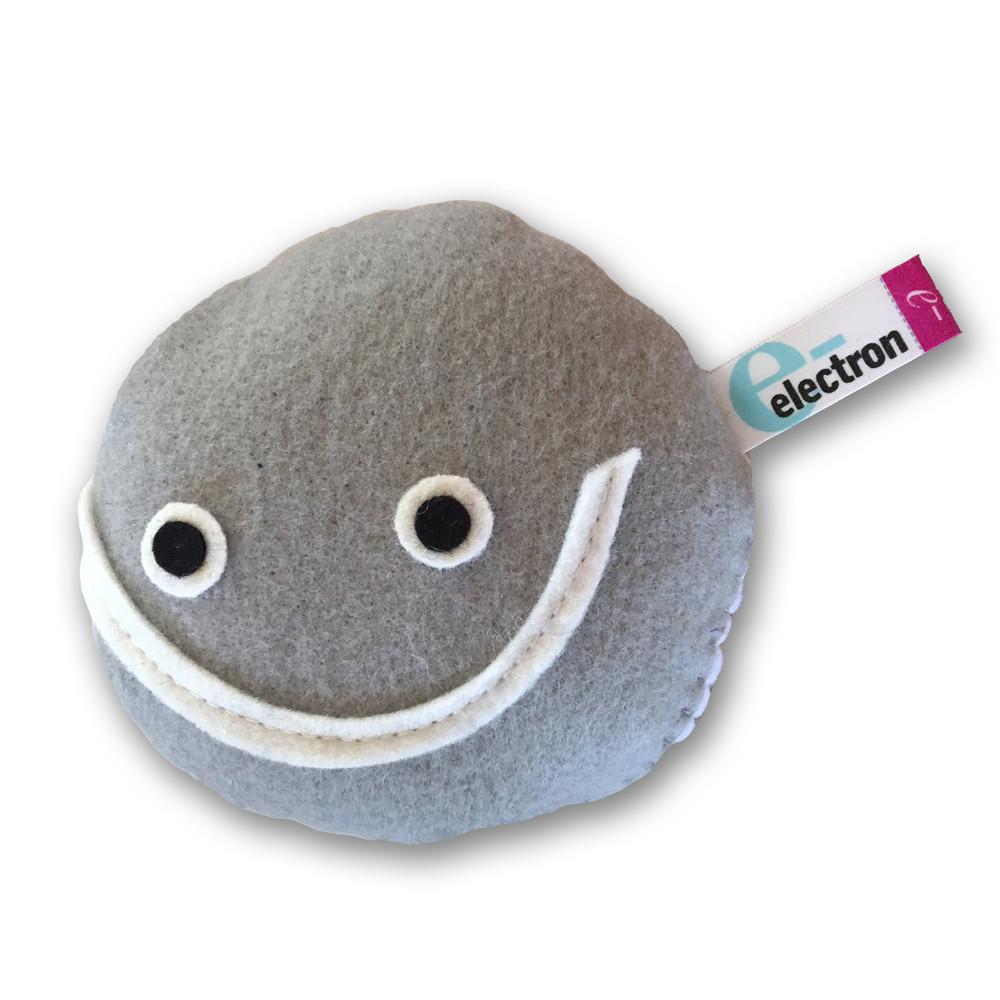 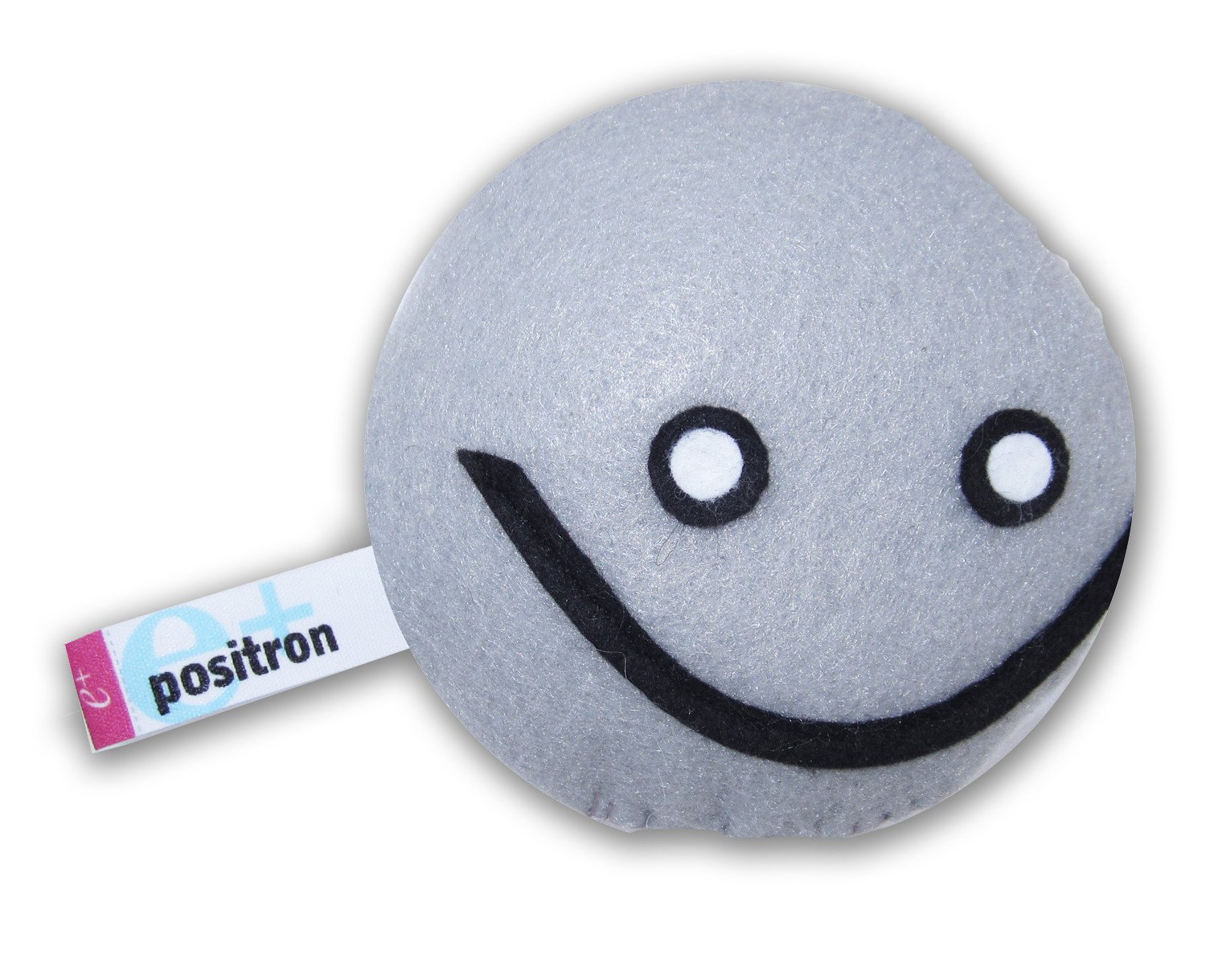 An anti-electron (positron) and an electron
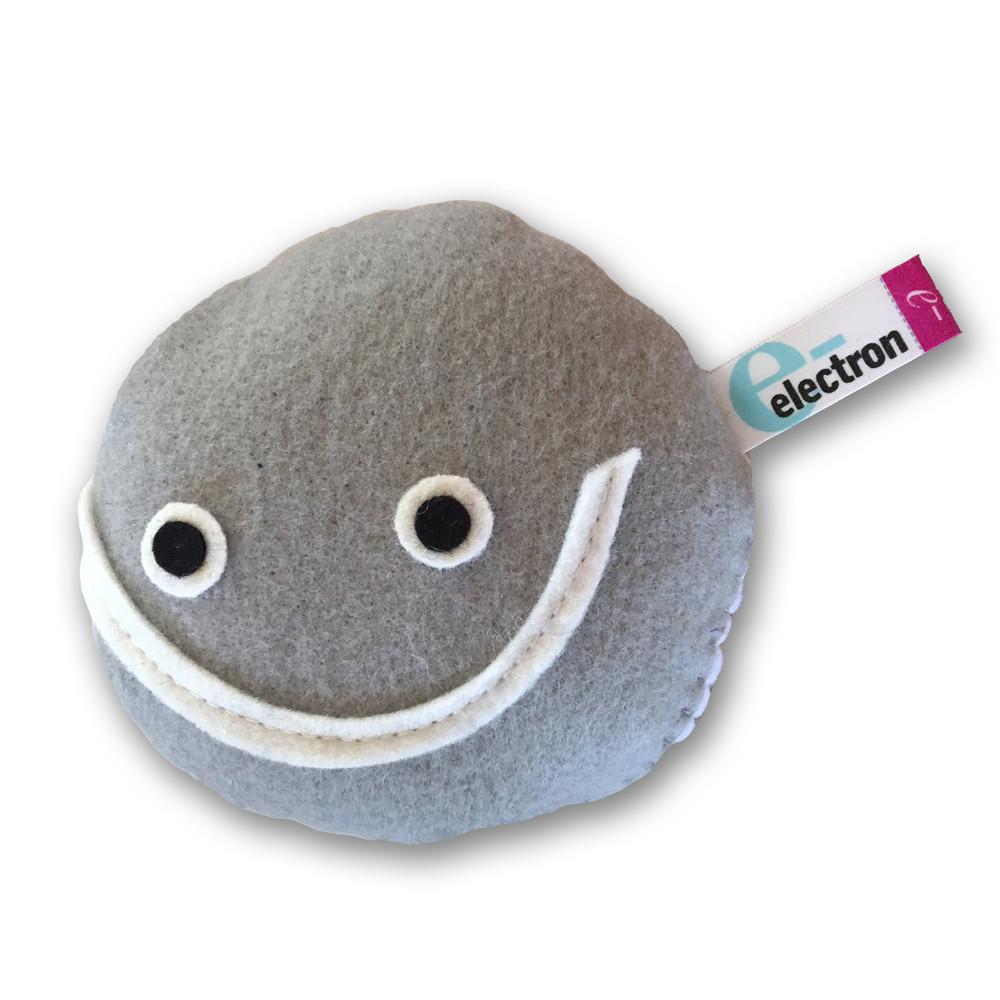 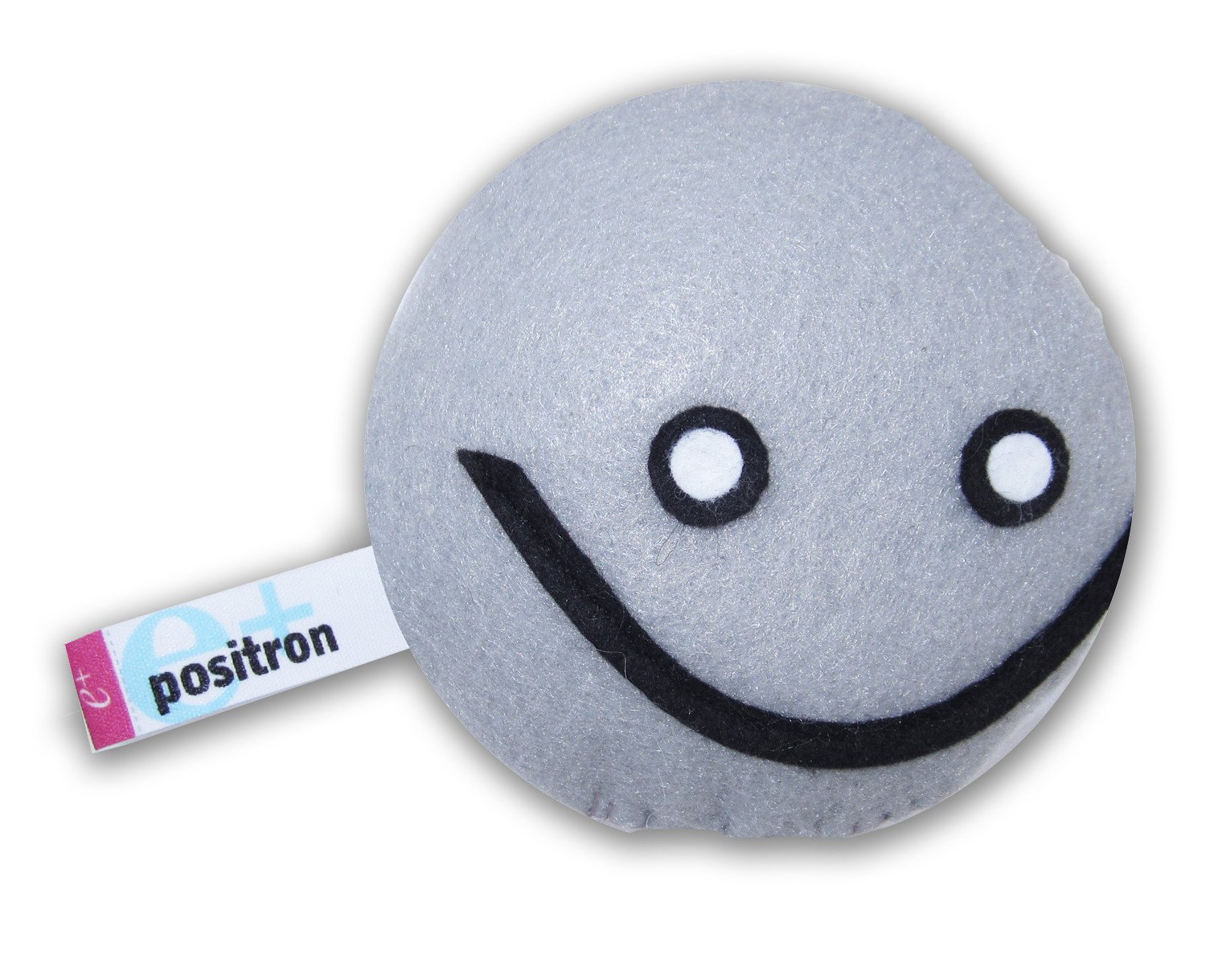 An anti-electron (positron) and an electron
Positron
Electron
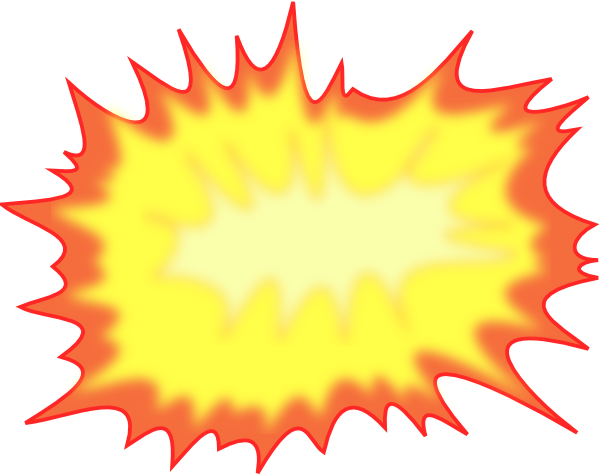 7 October 2017
McCrory: Einstein's 1905 Revolution
193
This burst of energy turns into a particle
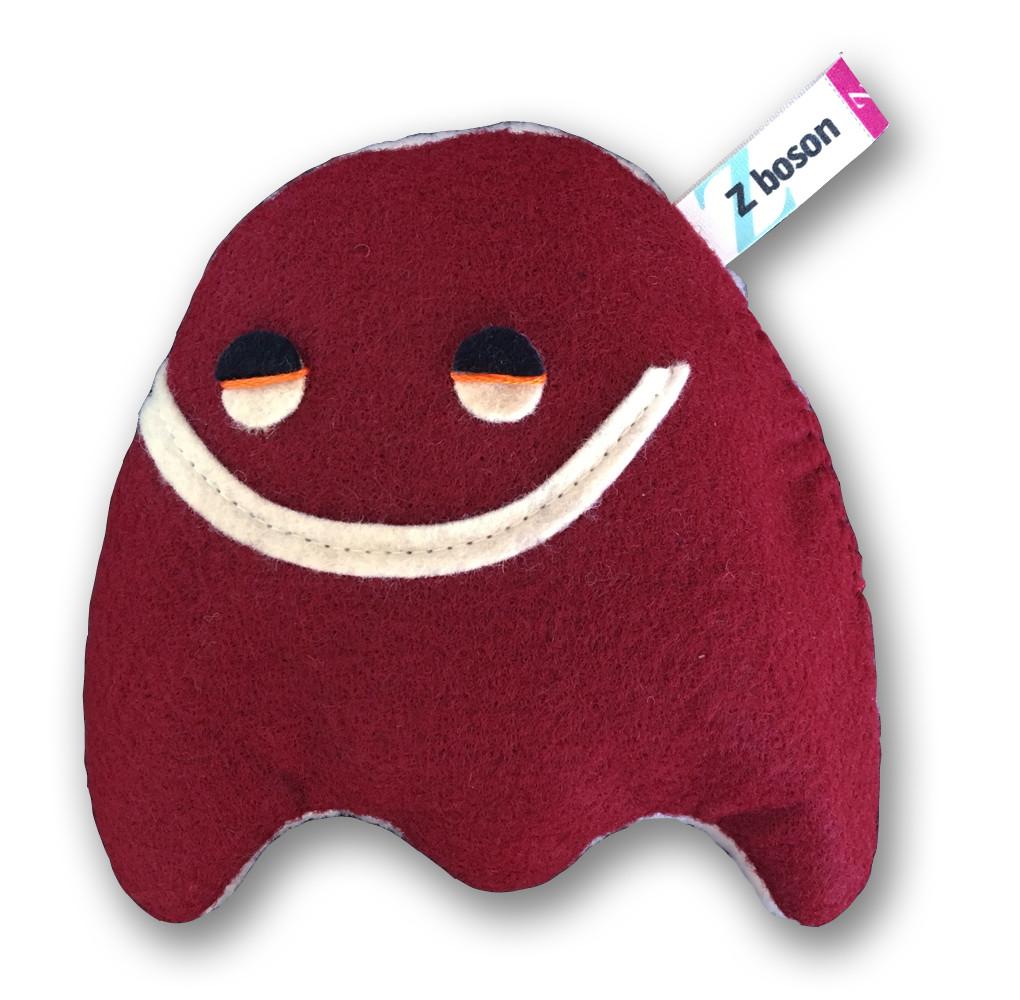 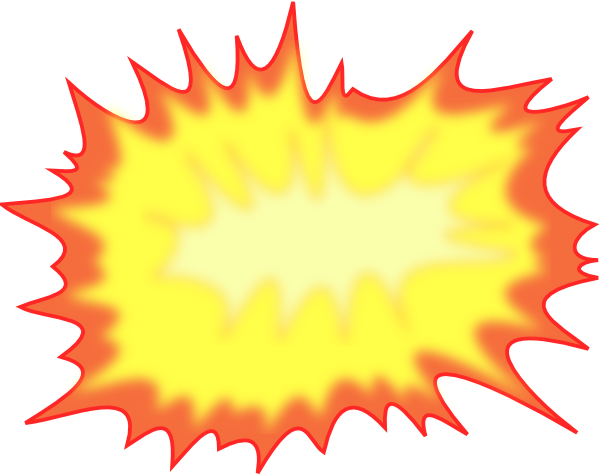 End lecture
End Relativity
Spacetime
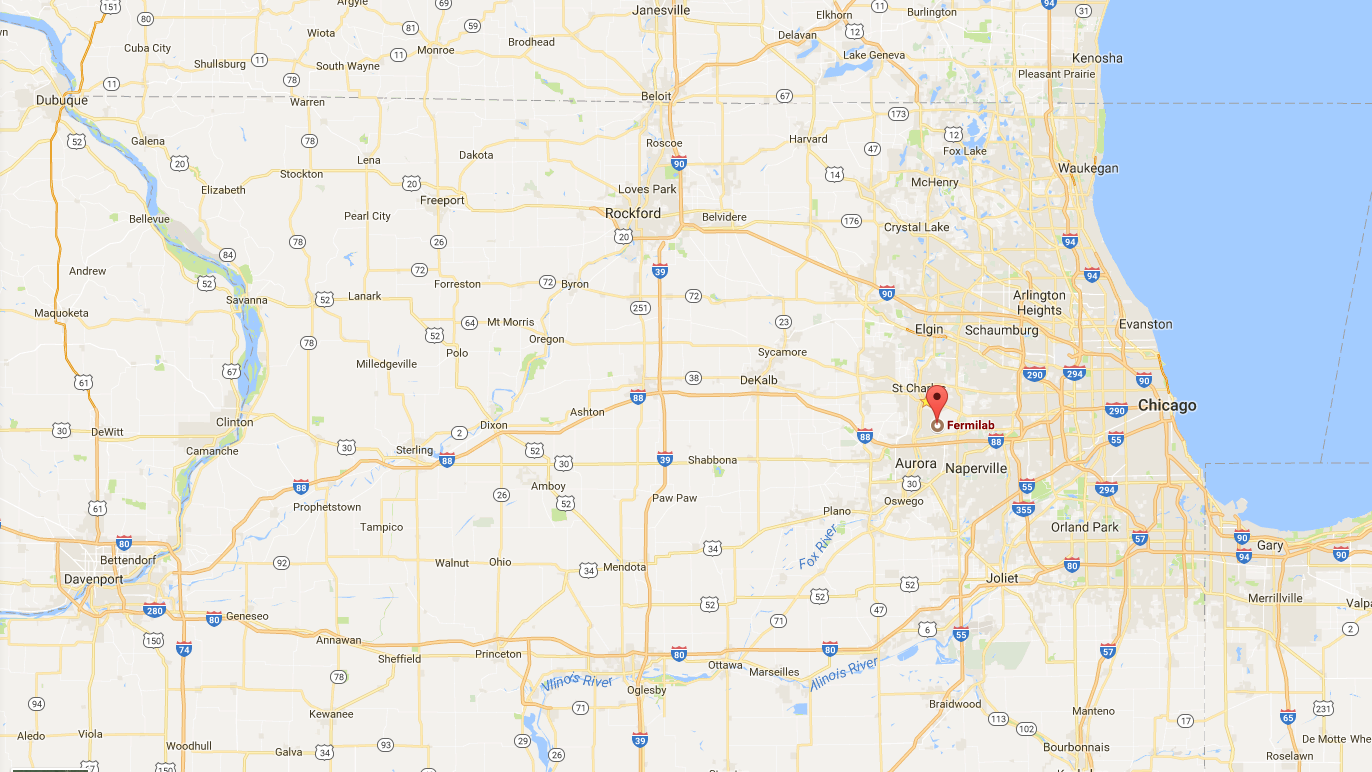 I-88
7 October 2017
McCrory: Einstein's 1905 Revolution
196
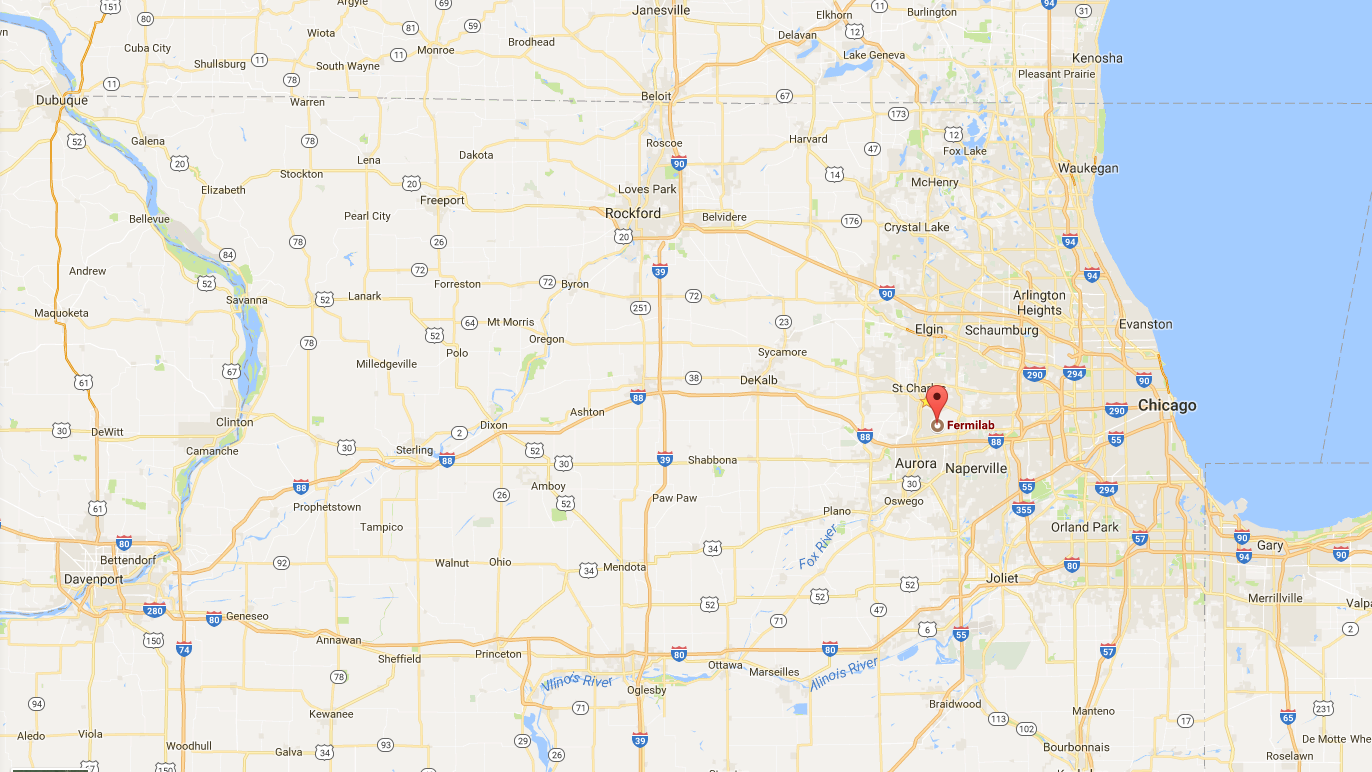 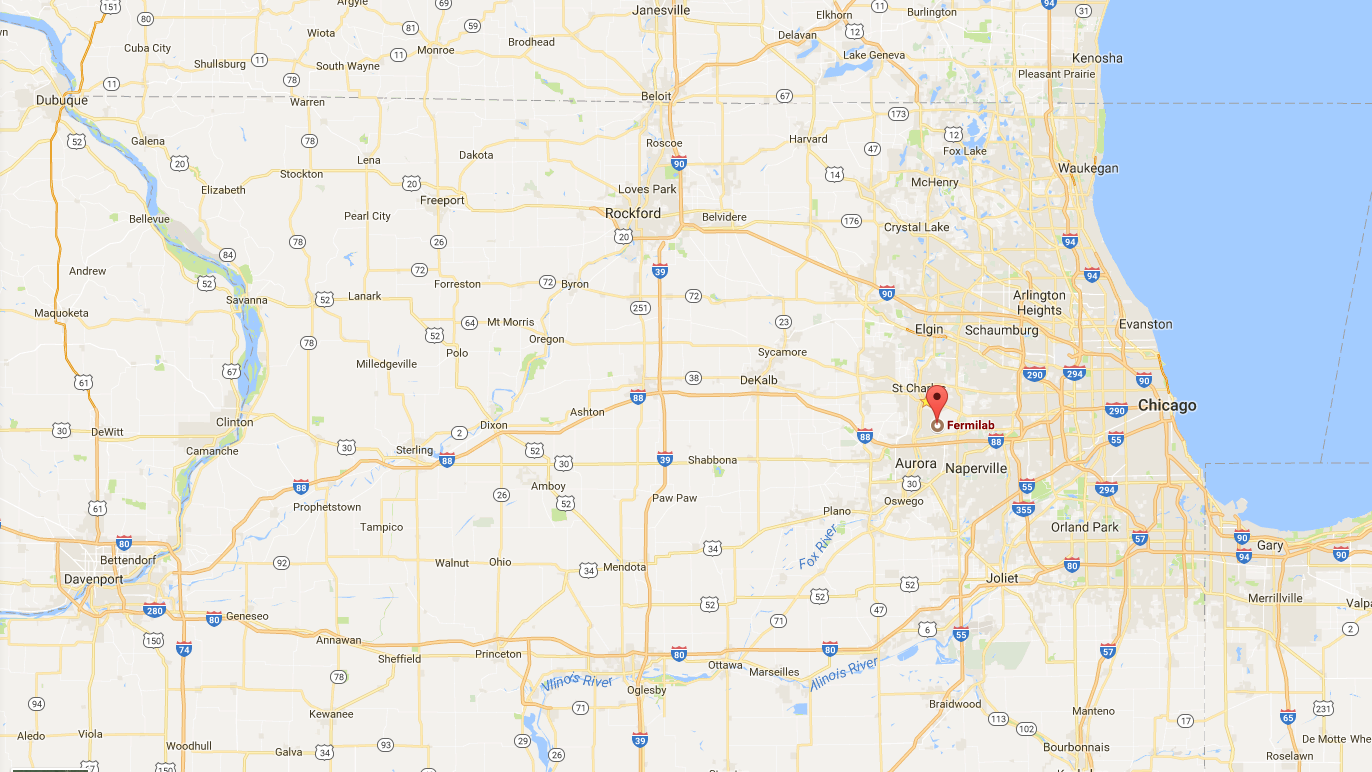 I-88
Davenport
Chicago
7 October 2017
McCrory: Einstein's 1905 Revolution
197
Time
Future
600 seconds
You and me in 5 minutes
I-88
You and me now
Davenport
Chicago
Fermilab
Past
7 October 2017
McCrory: Einstein's 1905 Revolution
198
Time
At about 12:05 PM today
As seen from Wilson Hall
600 seconds
You on I88
Me on I88
I-88
15 miles
10 miles
Davenport
Chicago
Fermilab
What are our speeds?
You = 10 miles / (1/6 hr) = 60 MPH
Me = 15 miles / (1/6 hr) = 90 MPH
7 October 2017
McCrory: Einstein's 1905 Revolution
199
Time
Same thing, as seen from your car
600 seconds
You on I88
Me on I88
I-88
5 miles
7 October 2017
McCrory: Einstein's 1905 Revolution
200
Time
What about a pulse of laser light?
2 sec
1 sec
Mirror at
299,792,458 meters
Laser
Us
Space
7 October 2017
McCrory: Einstein's 1905 Revolution
201
Questions?
Time
1 second from now
Photon
Space
299,792,458 meters from here
7 October 2017
McCrory: Einstein's 1905 Revolution
203
Time
2 sec
1 sec
Mirror at 
-299,792,458 meters
Mirror at
299,792,458 meters
Photon
Photon
Space
Us
7 October 2017
McCrory: Einstein's 1905 Revolution
204
Causality:The fastest a signal can travel is c
Time
Photon
Space
US
7 October 2017
McCrory: Einstein's 1905 Revolution
206
Time
Causal
Photon
Non-causal
Non-causal
Space
7 October 2017
McCrory: Einstein's 1905 Revolution
207
What is the effect of a Lorentz Transformation on Spacetime?
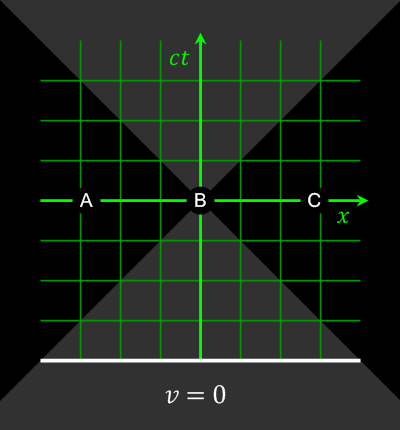 End lecture
End Relativity
209
What is Intuition?
(noun)
The ability to understand something immediately, without the need for conscious reasoning.

“We shall allow our intuition to guide us"

a thing that one knows or considers likely from instinctive feeling rather than conscious reasoning.
“Your insights and intuitions as a native speaker are positively sought“

synonyms:	 instinct, hunch, feeling (in one's bones), inkling, 
		(sneaking) suspicion, idea, sense, notion;
7 October 2017
McCrory: Einstein's 1905 Revolution
210
The time for the light to make one round trip as seen while sitting on the clock
t0 : Time as seen on the clock
d0 : Distance as seen on the clock
t : Time as seen on the Enterprise
d : Distance as seen on the Enterprise
d0
v = ßc
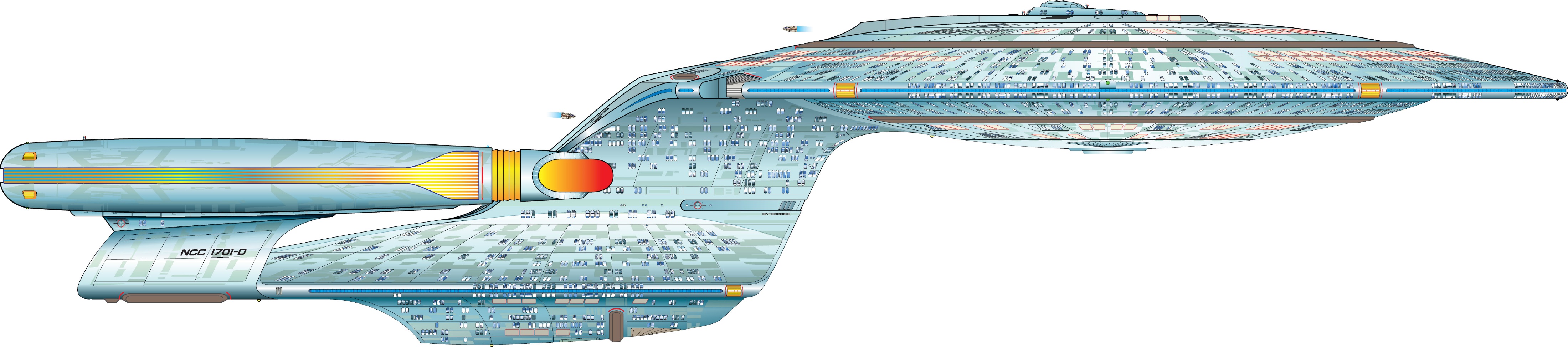 7 October 2017
McCrory: Einstein's 1905 Revolution
211
The time for the light to go from
left to right, as seen from NCC-1701D
v = ßc
d  - (a little bit)
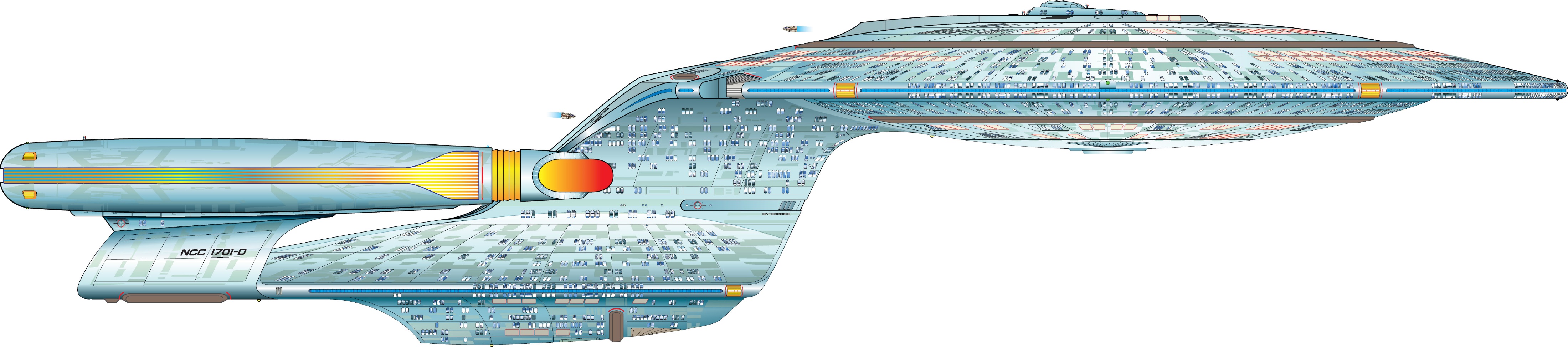 The time for the light to go from
right to left, as seen from NCC-1701D
v = ßc
d  + (a little extra)
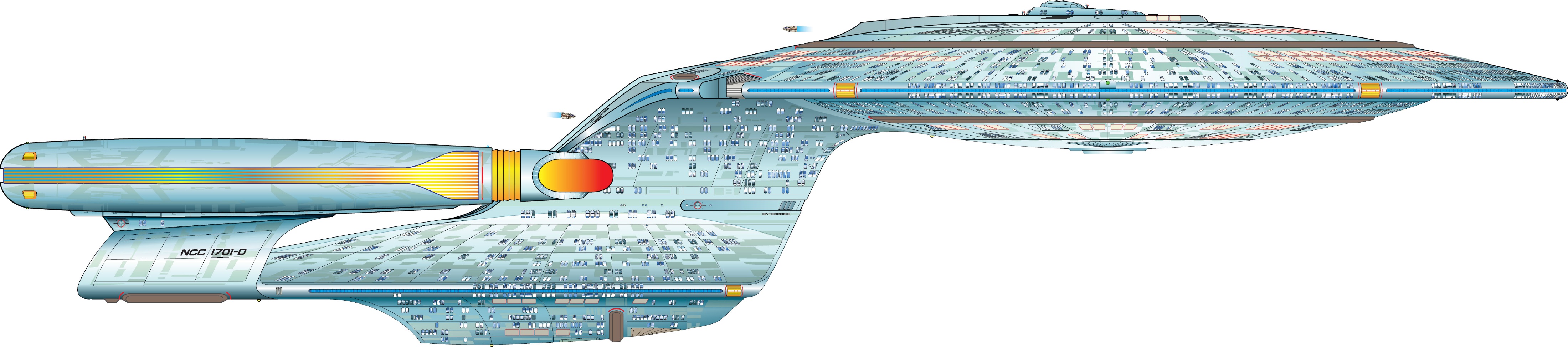 The total time for the light to go from left to right, and back, as seen from NCC-1701D
7 October 2017
McCrory: Einstein's 1905 Revolution
214
We’ll use this:
Full equation for total energy
In other words …
Anything with energy has momentum
A photon has momentum
Return
7 October 2017
McCrory: Einstein's 1905 Revolution
217
An aside: The Picard Maneuver (“The Battle” – ST:TNG S1E9)
If a starship travels a short distance at very high warp (for this purpose: instantly), it will appear to be in two places at once for a brief time.
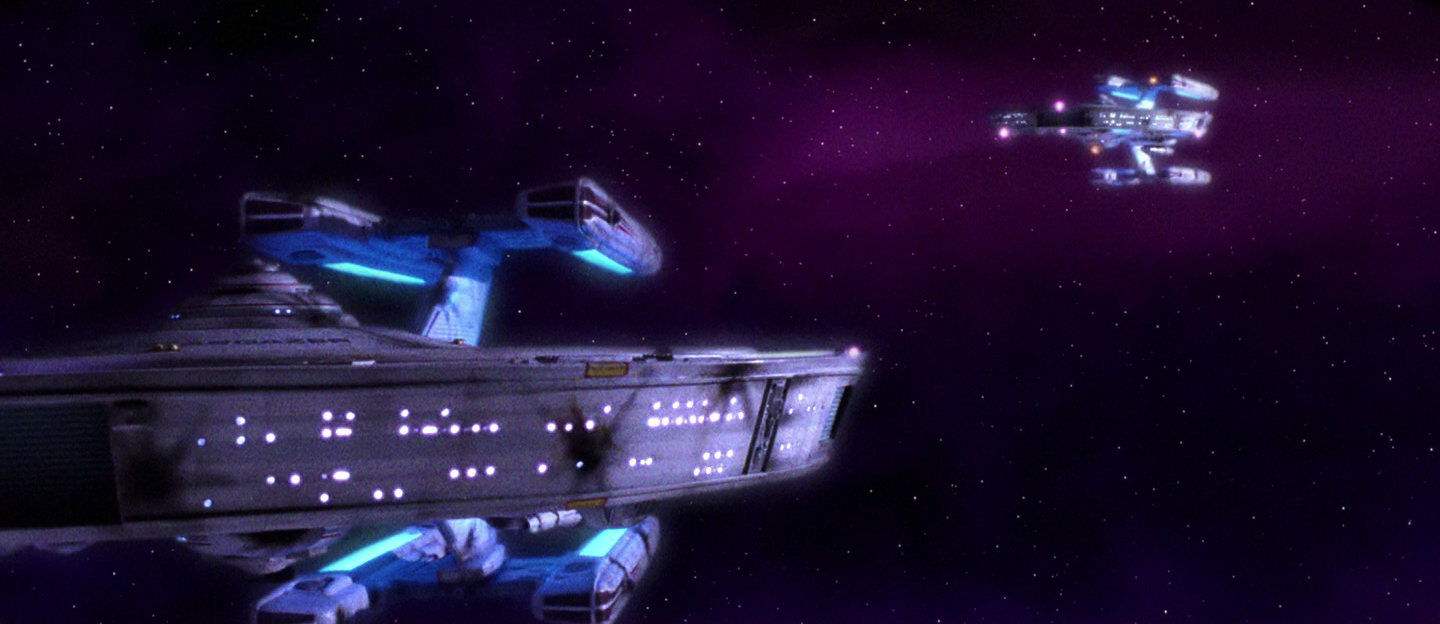 7 October 2017
McCrory: Einstein's 1905 Revolution
218
USS Stargazer, under command of J. L. Picard (SD 2365)
How long will it be in two places?
The view of the Stargazer will travel to the observer at the speed of light.
So the “Old” position will remain visible for the time it takes for the light to reach the observer
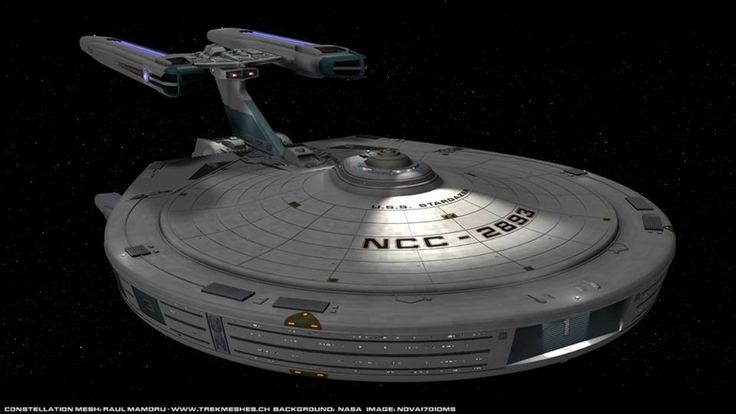 d
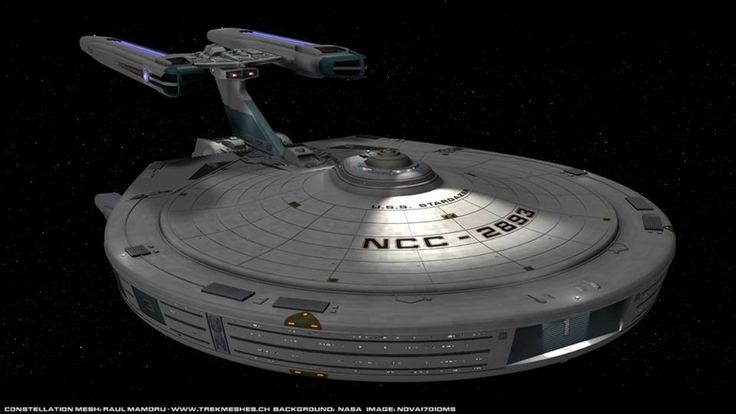 Double vision time = d/c
If d = Earth:moon distance, t ≈ 3 seconds
If d = Earth:Sun, t ≈ 499 seconds
7 October 2017
McCrory: Einstein's 1905 Revolution
219
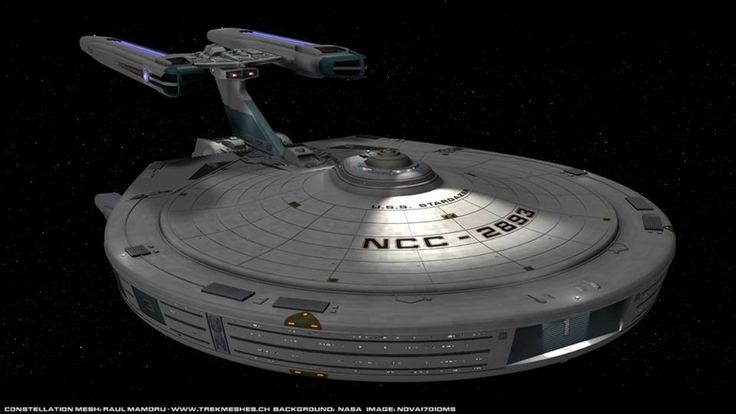 Stargazer was here, several billon meters away
(way smaller than one pixel on this image)
Not quite what the ST:TNG writers had in mind
7 October 2017
McCrory: Einstein's 1905 Revolution
220
An aside: No new physics in 20th Century?
One school of thought:
Classical mechanics could cope with highly complex problems involving macroscopic situations
Thermodynamics and kinetic theory were well established
Geometrical and physical optics could be understood in terms of electromagnetic waves
Conservation laws for energy and momentum (and mass) were widely accepted
It was generally accepted that all the important laws of physics had been discovered 
Research would be concerned with clearing up minor problems and particularly with improvements of method and measurement.

However, A. A. Michelson's in his 1899 lectures Light Waves and Their Uses:
What would be the use of extreme refinement in the science of measurement? 
[…] all future discovery must lie [here]. 
The more important fundamental laws and facts of physical science have all been discovered, and these are now so firmly established that the possibility of their ever being supplanted in consequence of new discoveries is exceedingly remote. 
Nevertheless, it has been found that there are apparent exceptions to most of these laws, and this is particularly true when the observations are pushed to a limit, i. e., whenever the circumstances of experiment are such that extreme cases can be examined. Such examination almost surely leads, not to the overthrow of the law, but to the discovery of other facts and laws whose action produces the apparent exceptions.
7 October 2017
McCrory: Einstein's 1905 Revolution
221
Some perspective on Annus Miralilis
Worked as an examiner at the Patent Office in Bern, Switzerland 
Limited access to scientific reference materials, 
Co-worker:  “[Einstein] could not have found a better sounding board for his ideas in all of Europe". 
Einstein tackles some of the era's most important physics questions 
These papers solved the primary scientific problems of the era:
Lord Kelvin lecture titled "Nineteenth-Century Clouds over the Dynamical Theory of Heat and Light”
Michelson–Morley experiment 
Black body radiation. 
Coordinate transformation of Maxwell’s Equations.
7 October 2017
McCrory: Einstein's 1905 Revolution
222
Find x:
x
3 cm
4 cm
7 October 2017
McCrory: Einstein's 1905 Revolution
223
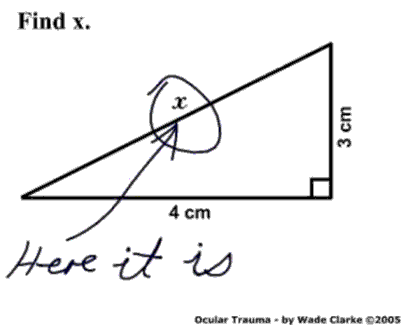 7 October 2017
McCrory: Einstein's 1905 Revolution
224
Find x:
5 cm
3 cm
4 cm
Pythagorean Theorem
7 October 2017
McCrory: Einstein's 1905 Revolution
225